Chapter 2
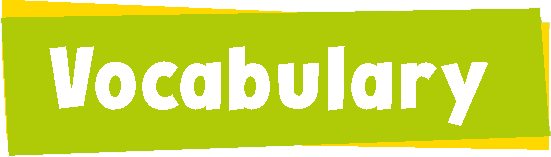 My school calendar
We are going to look at some photos of school events today.
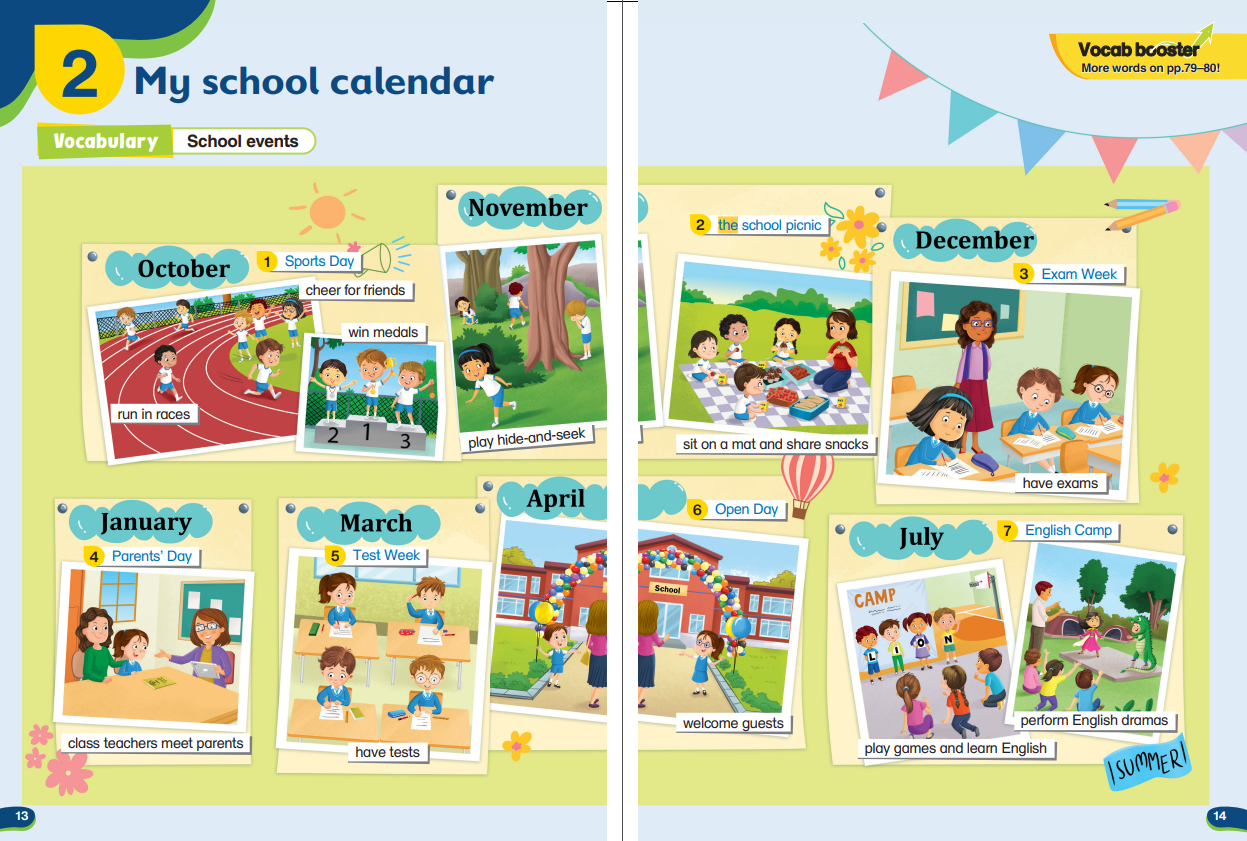 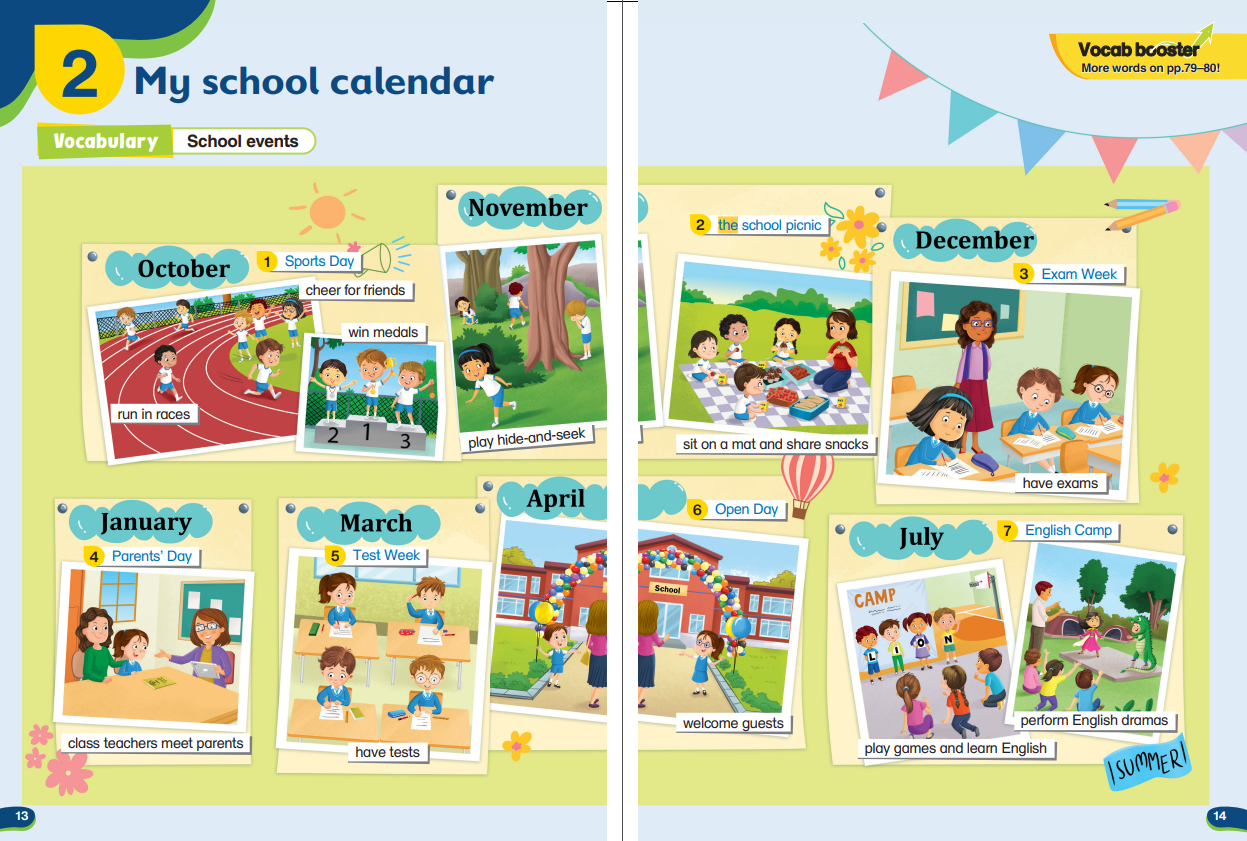 There are different school events each year.
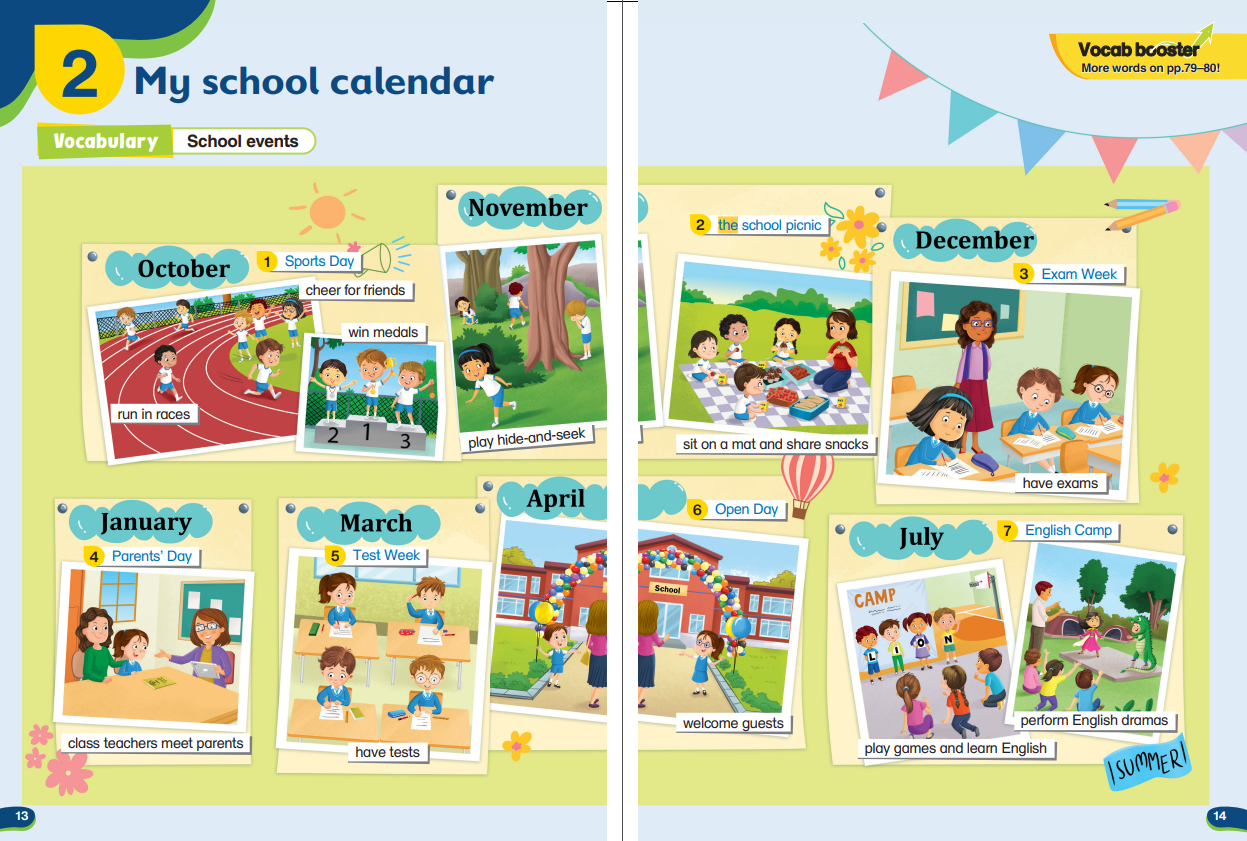 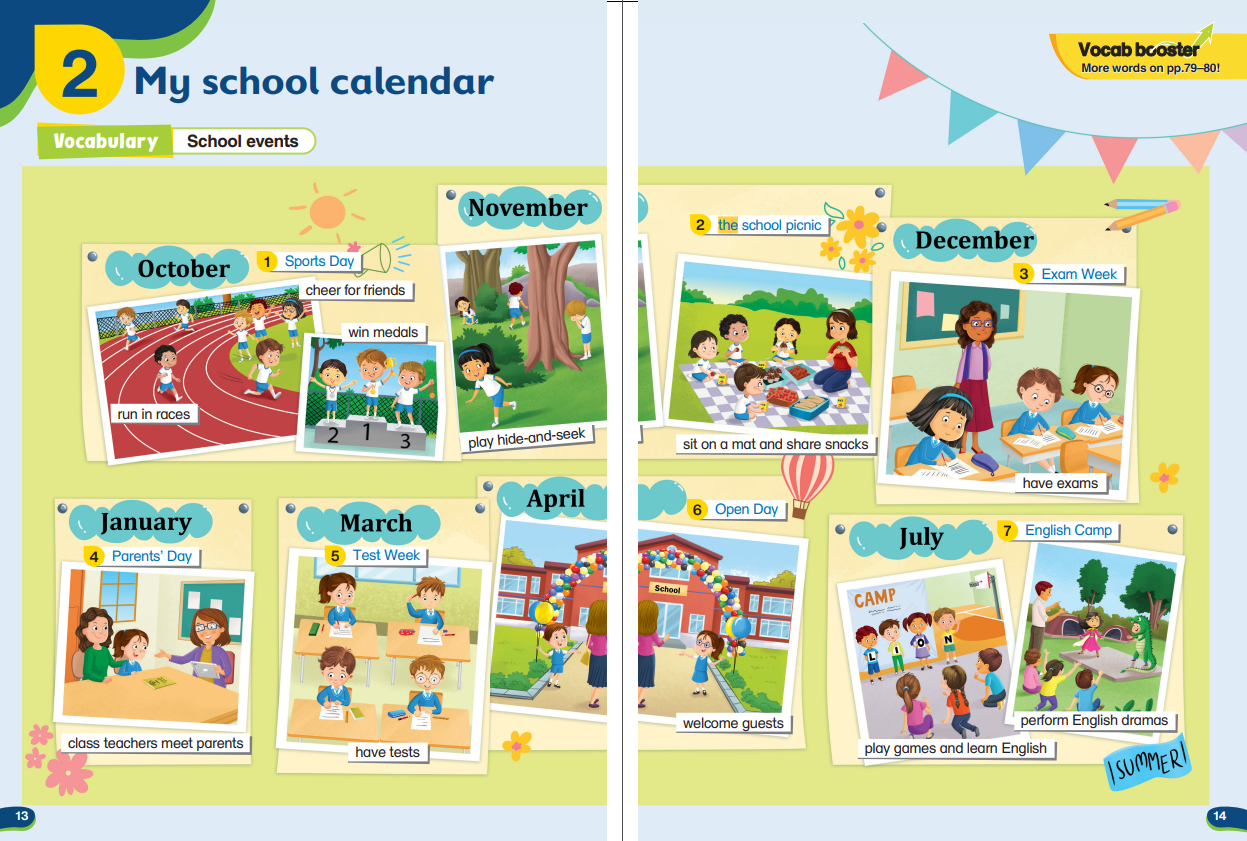 Do you want to know more about these events?
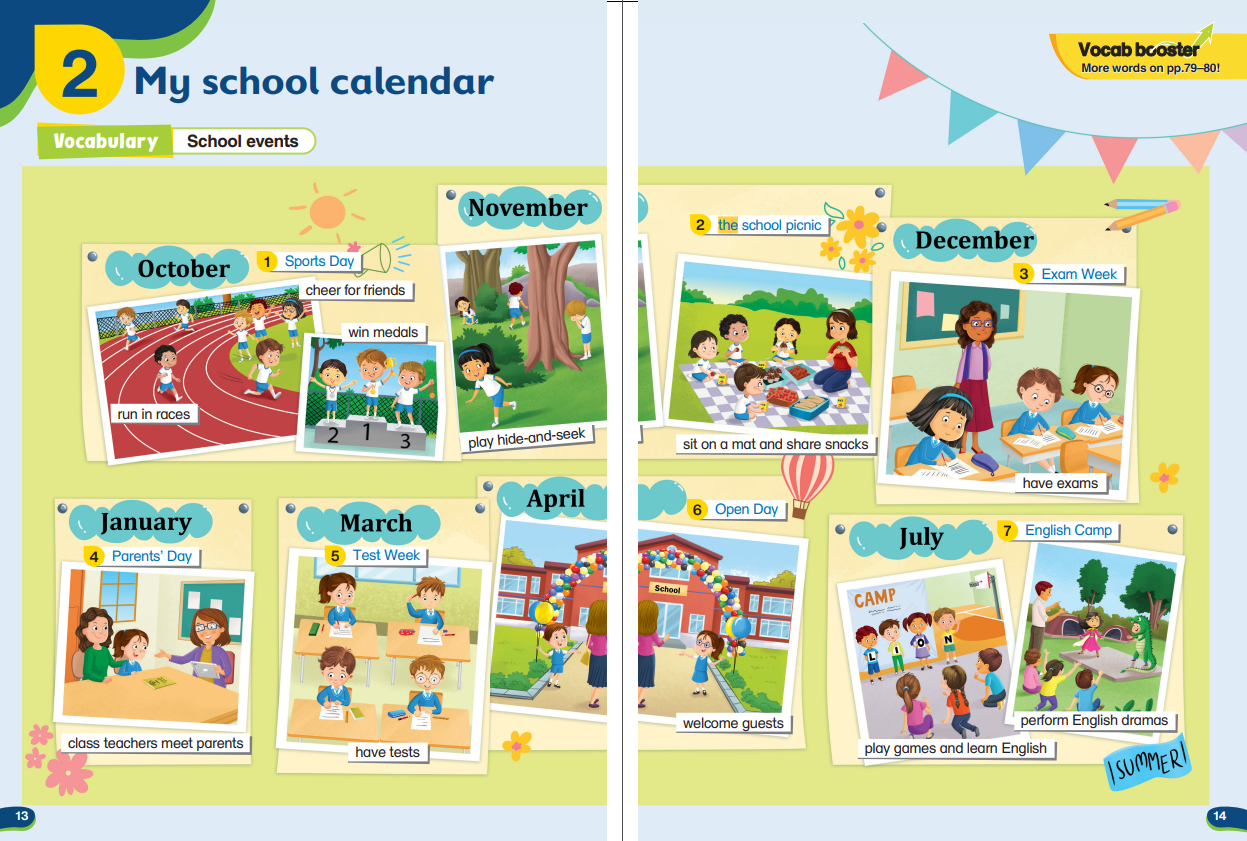 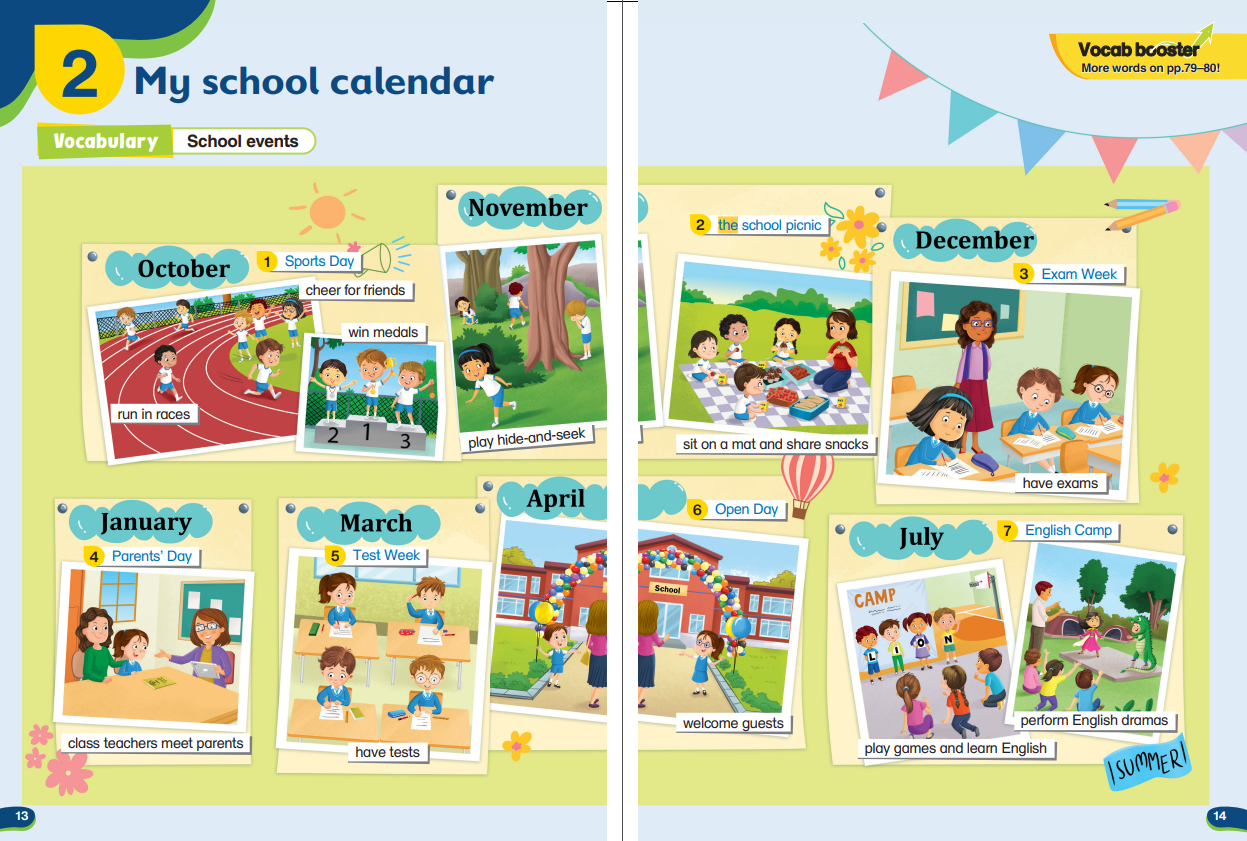 Let’s take a look at the first one.
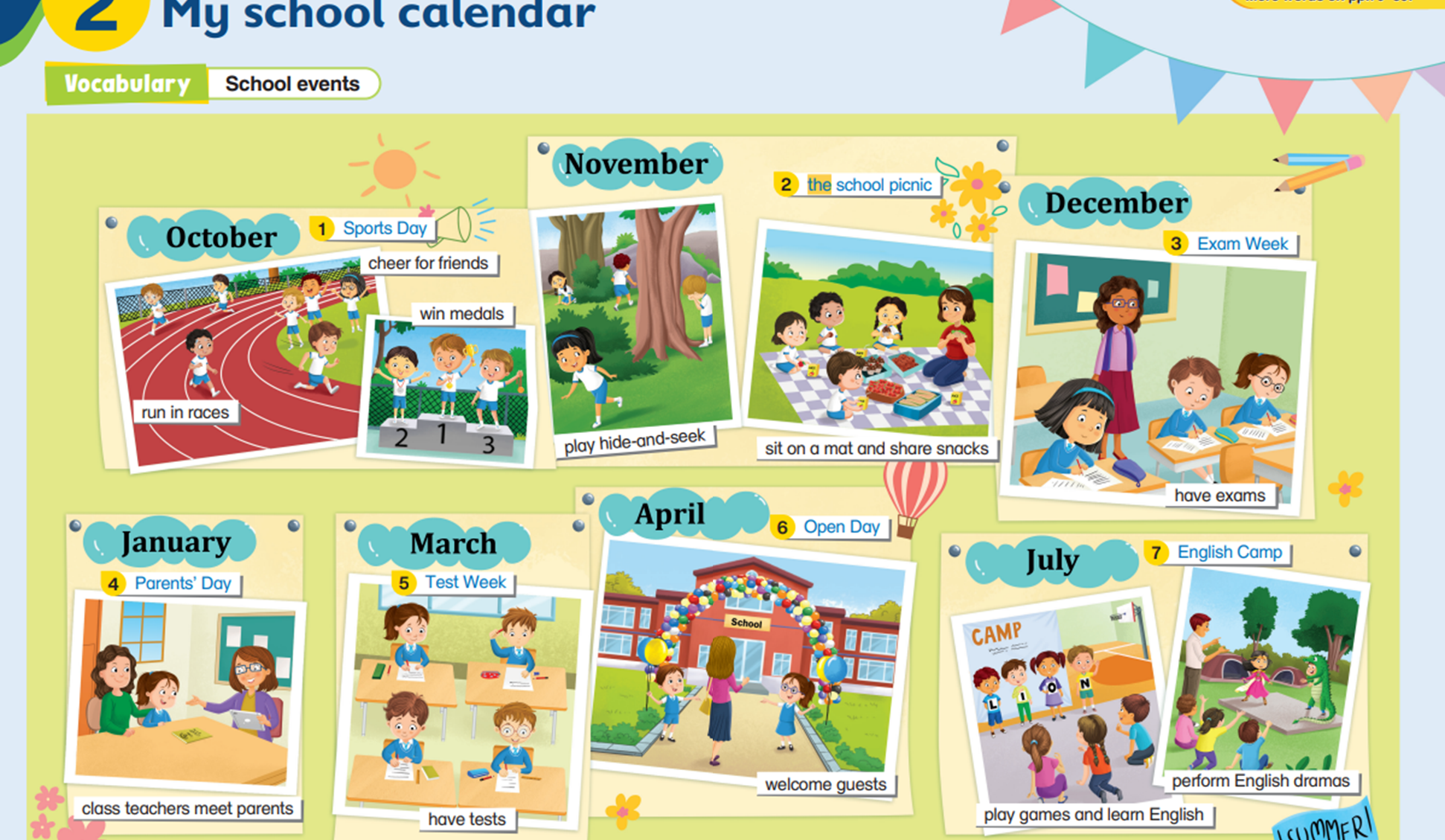 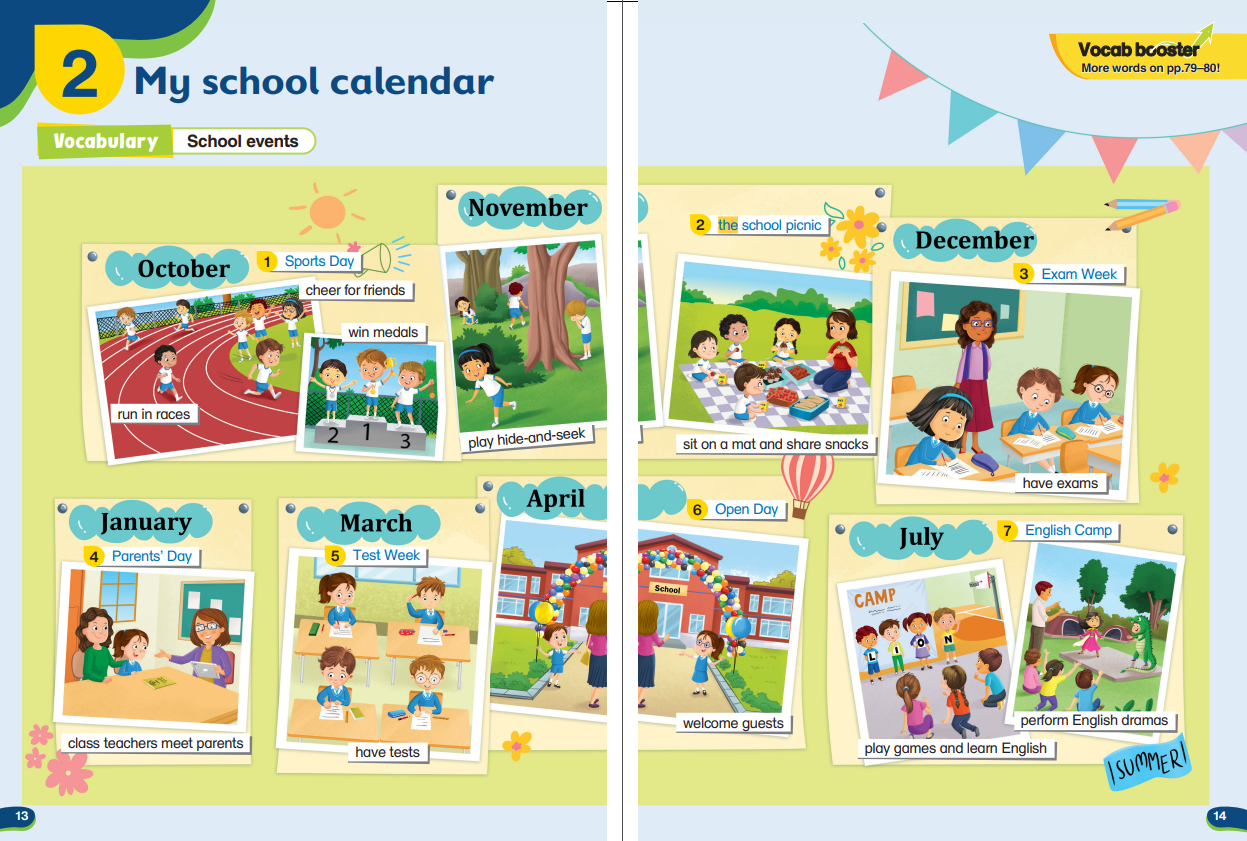 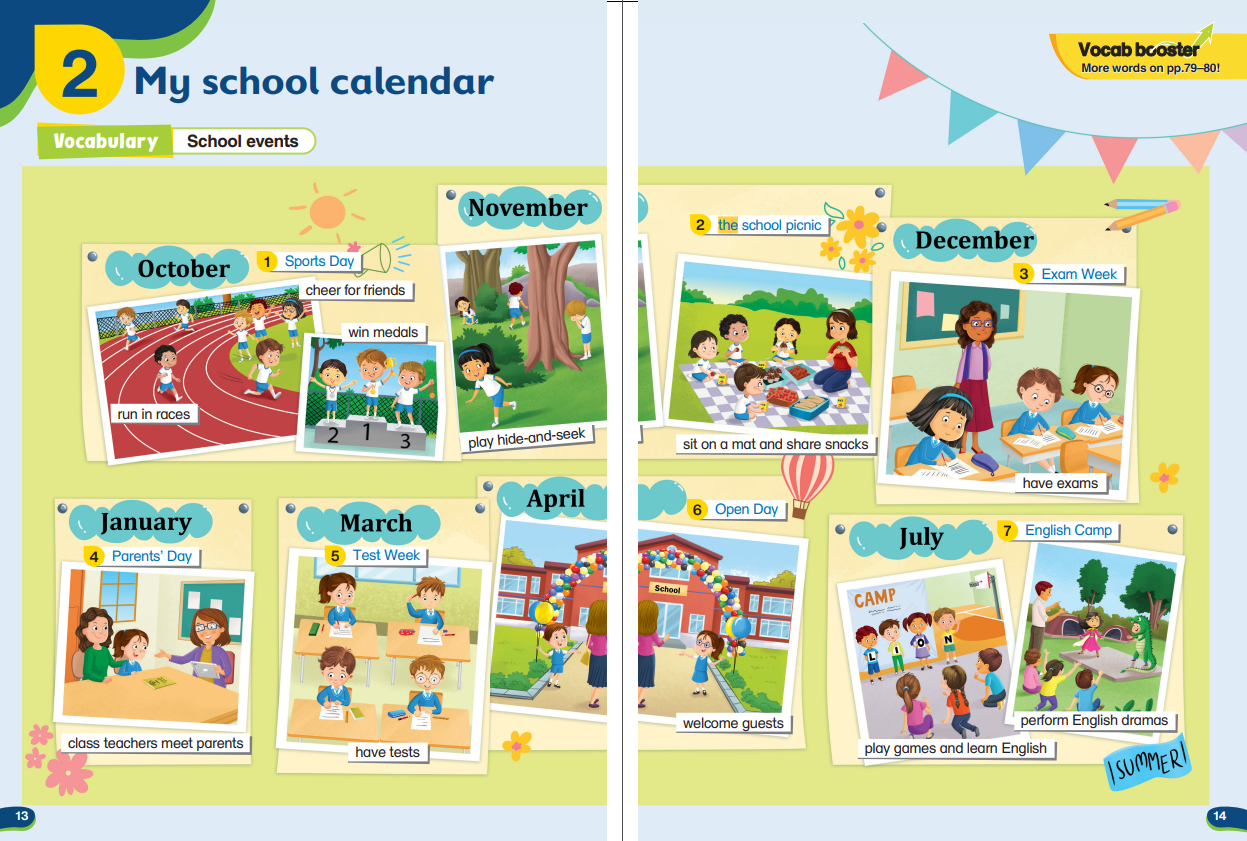 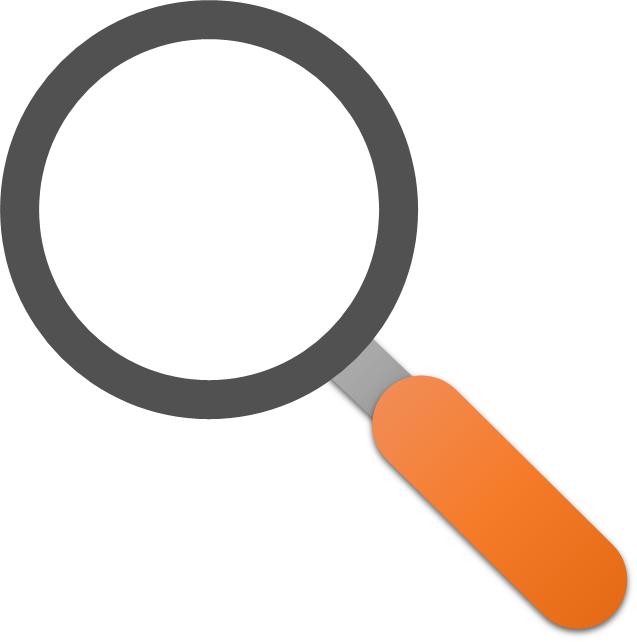 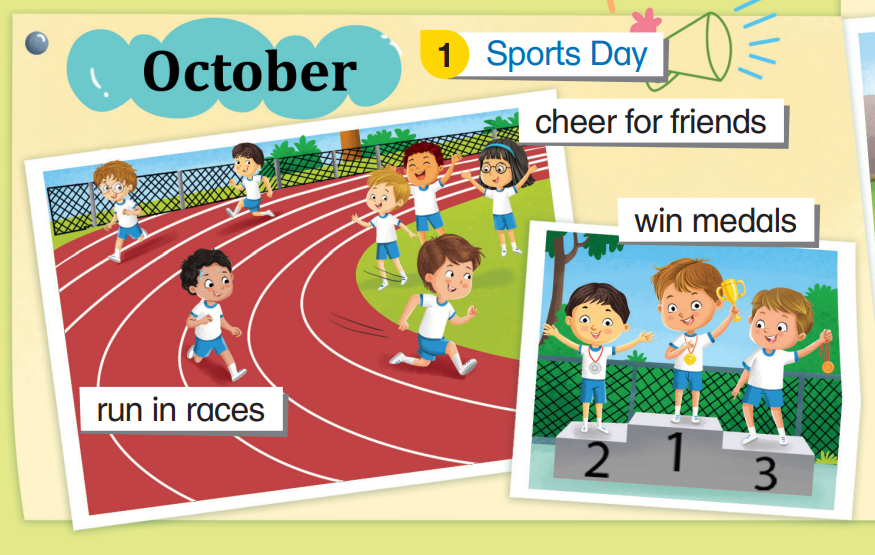 This is Sports Day.
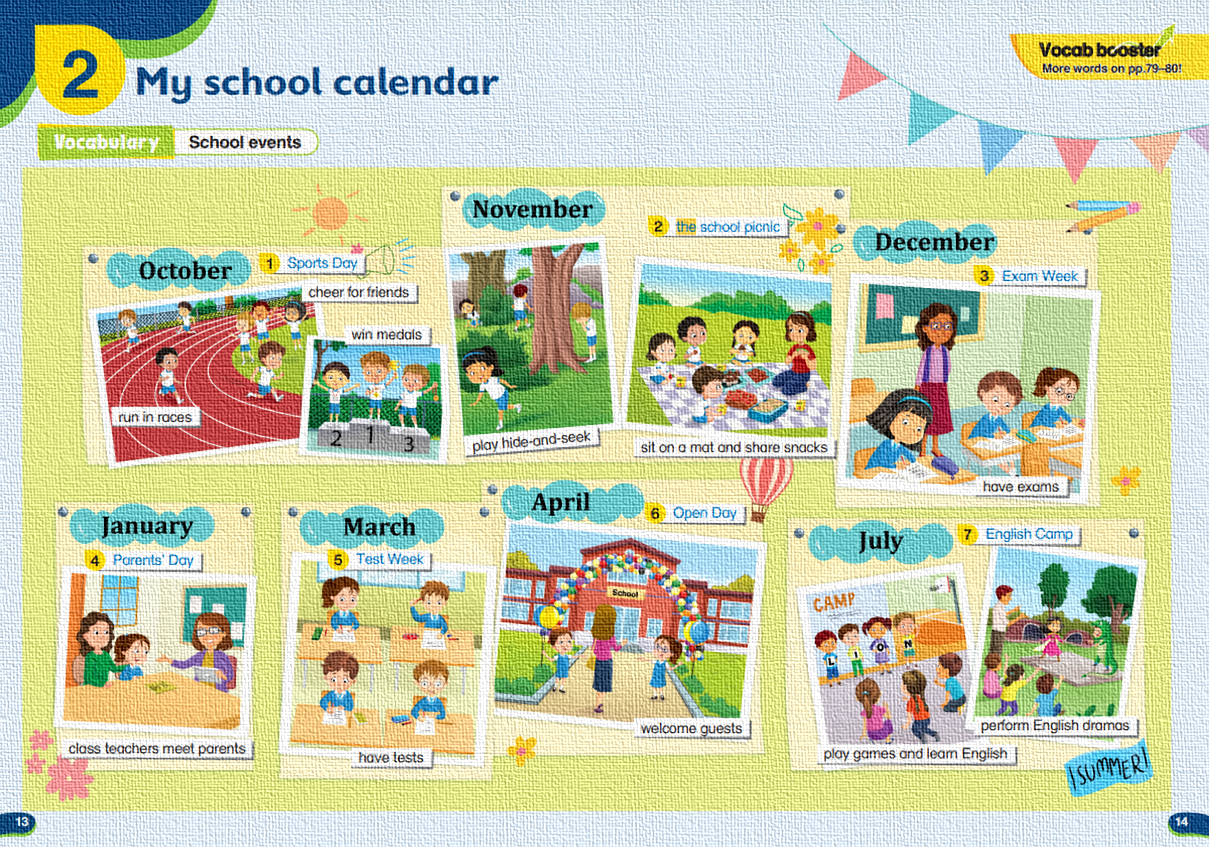 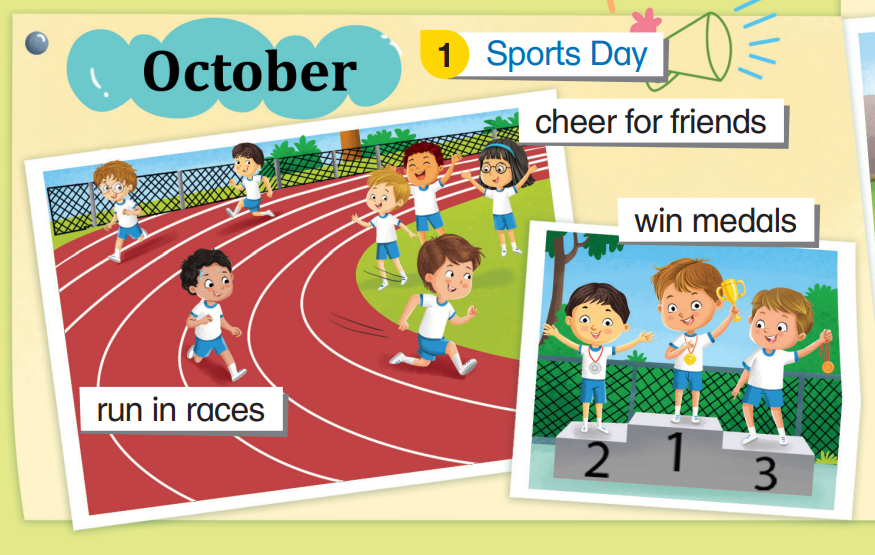 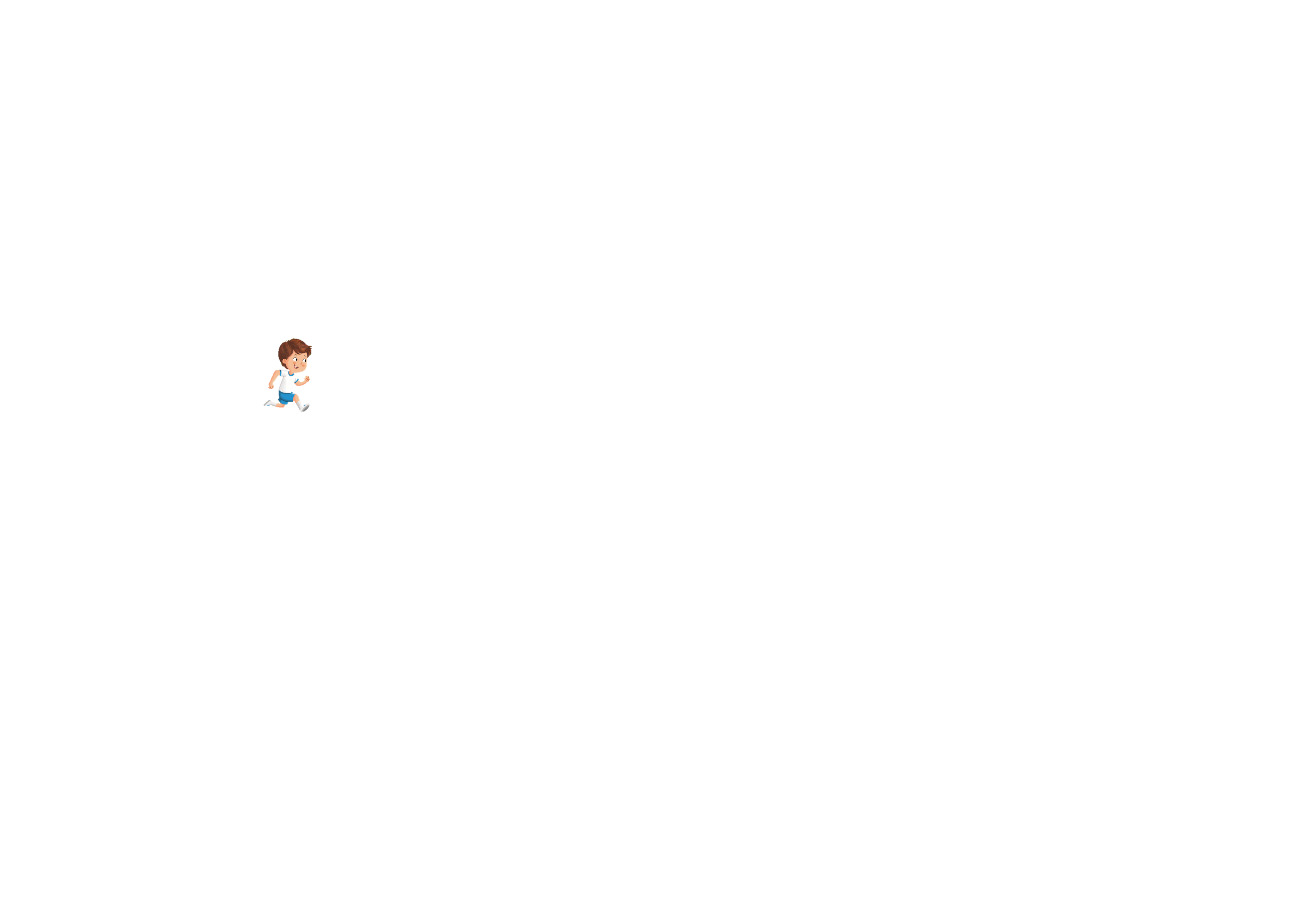 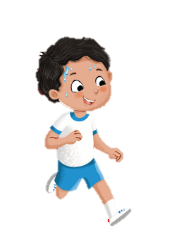 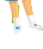 It takes place in October.
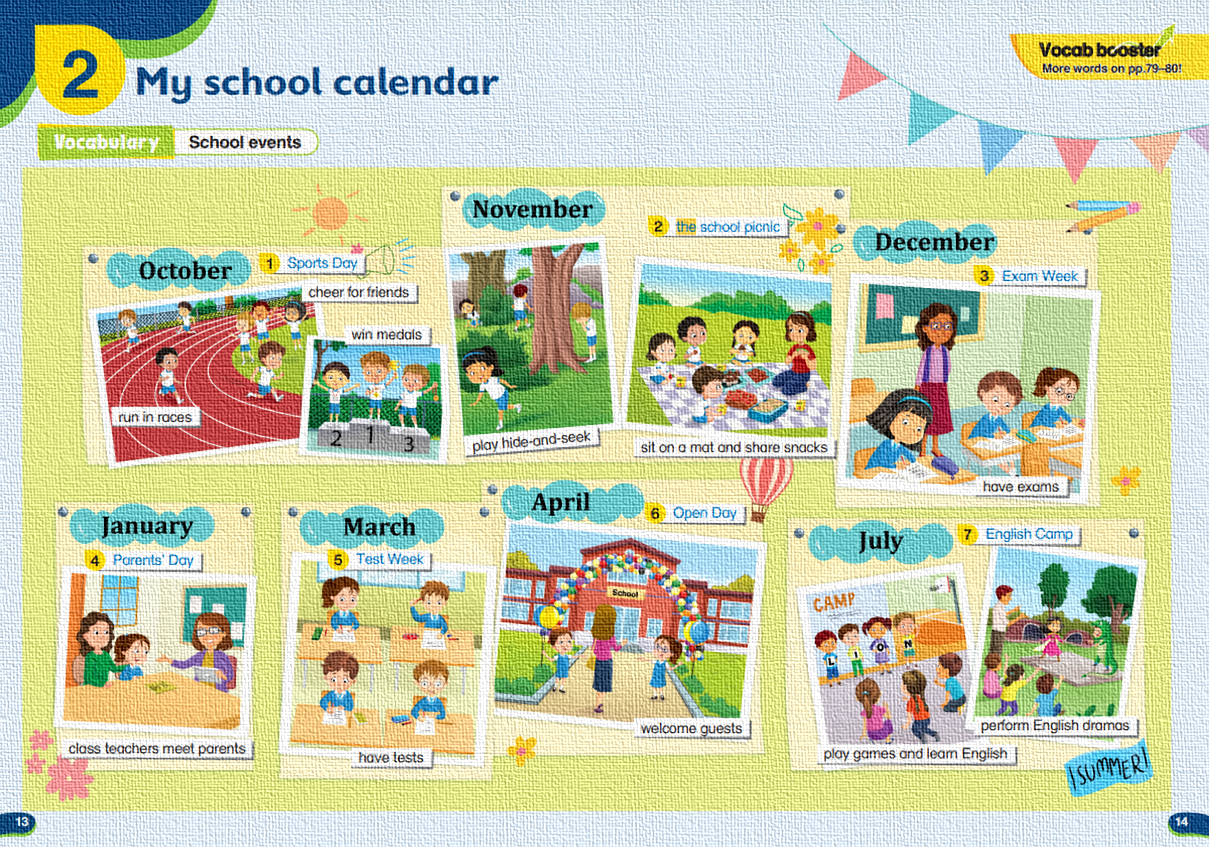 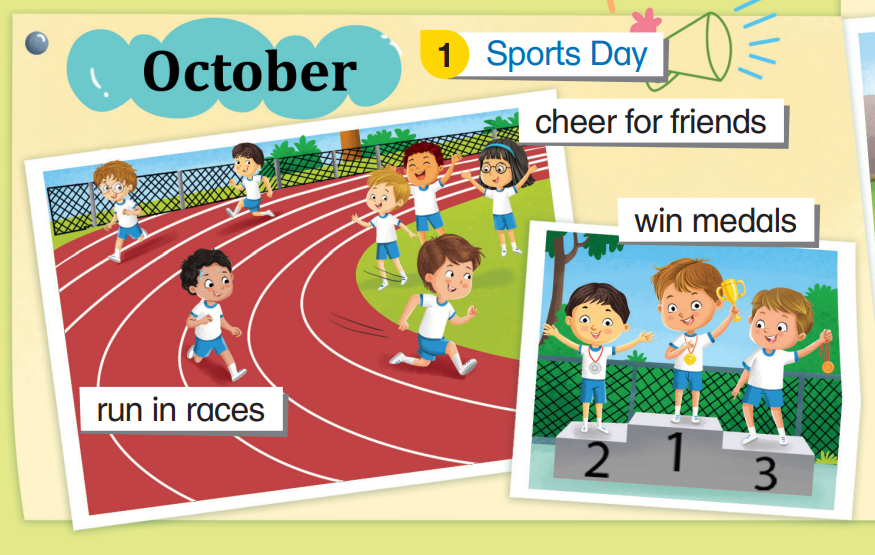 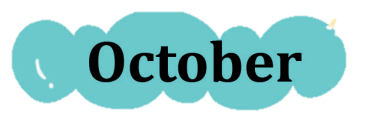 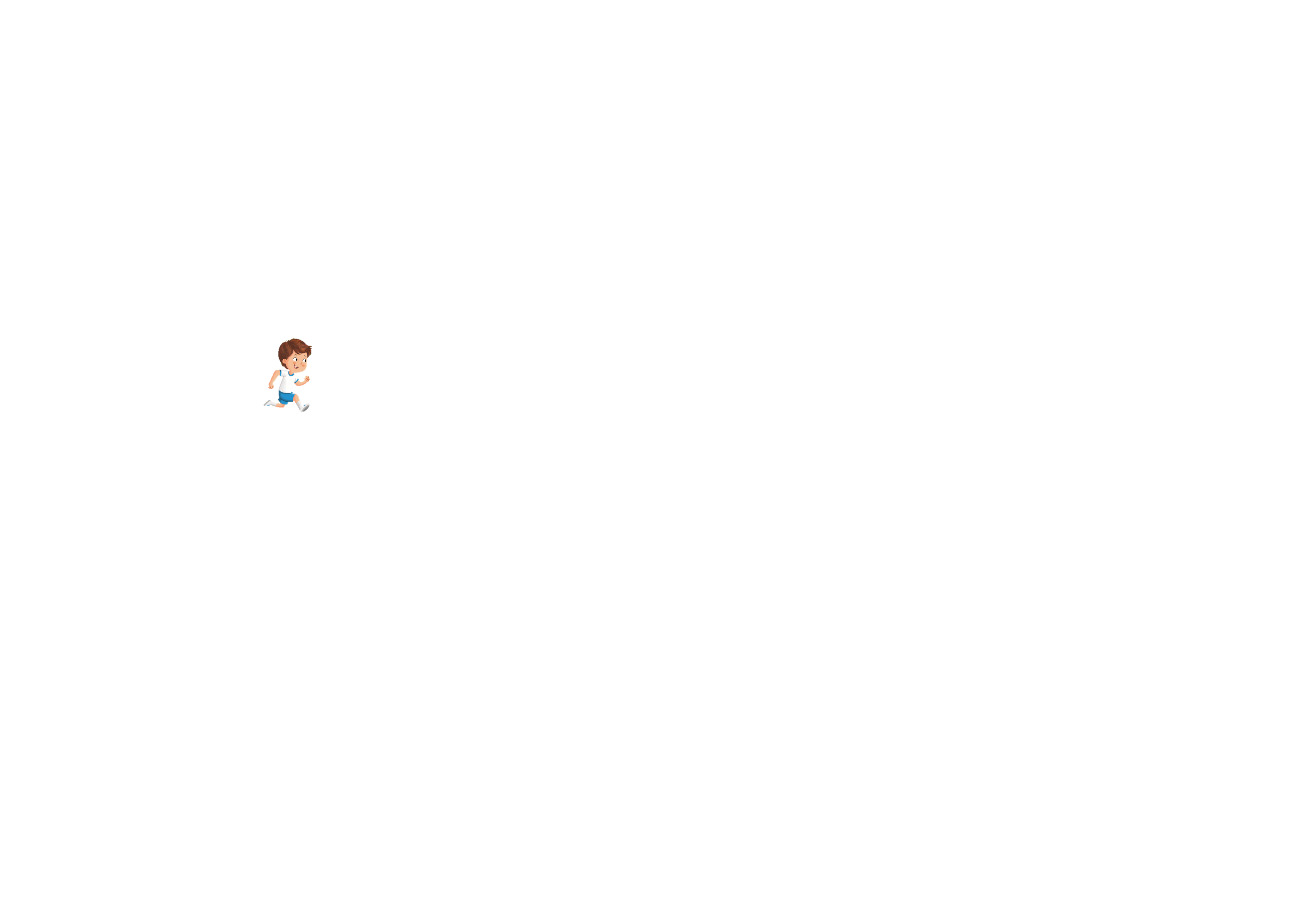 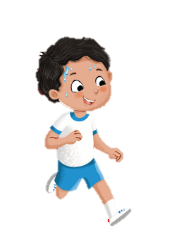 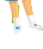 Some students can run in races.
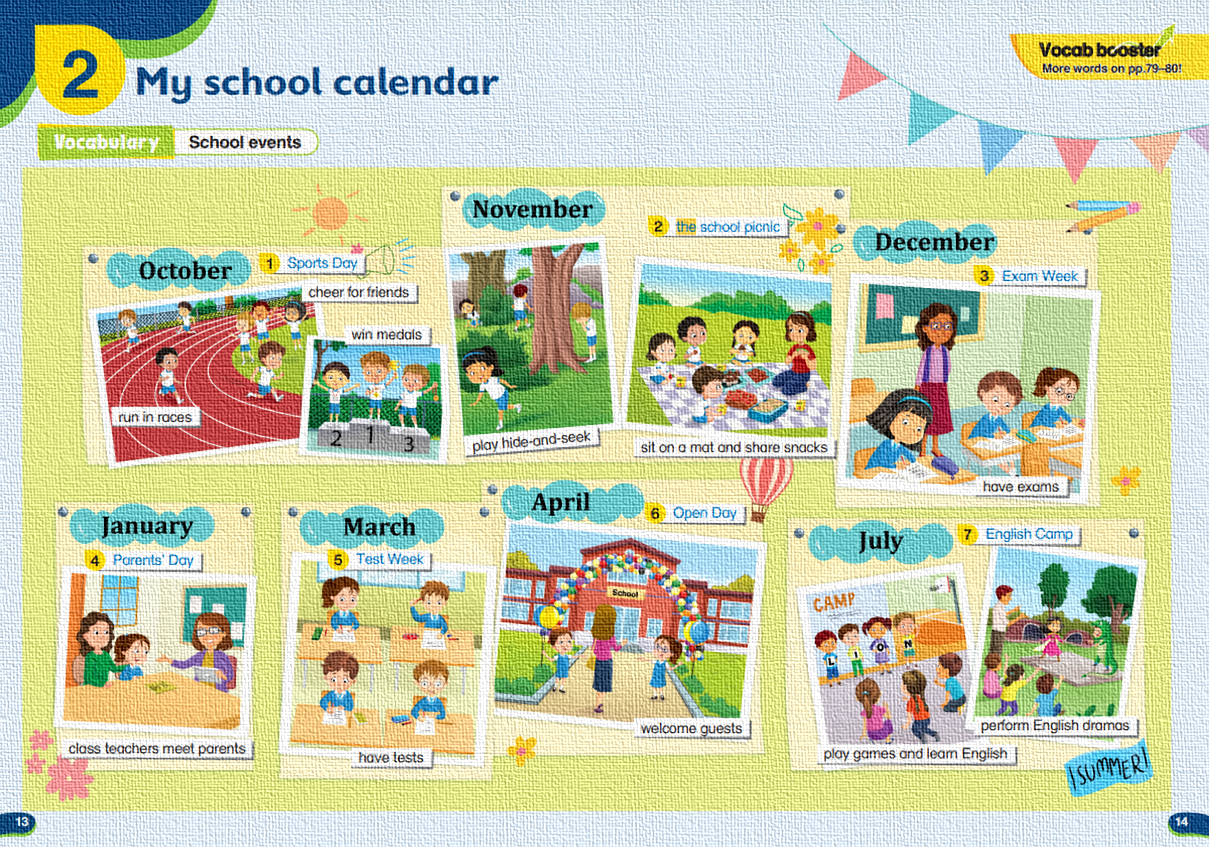 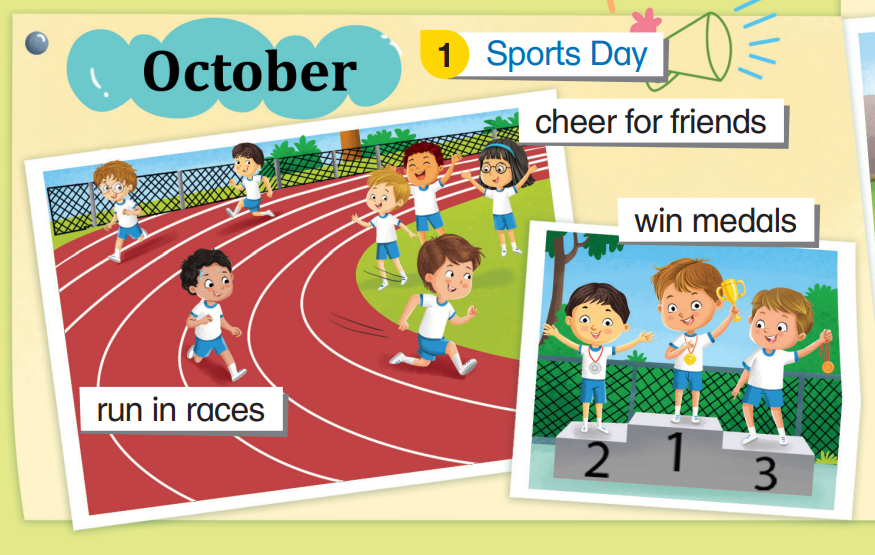 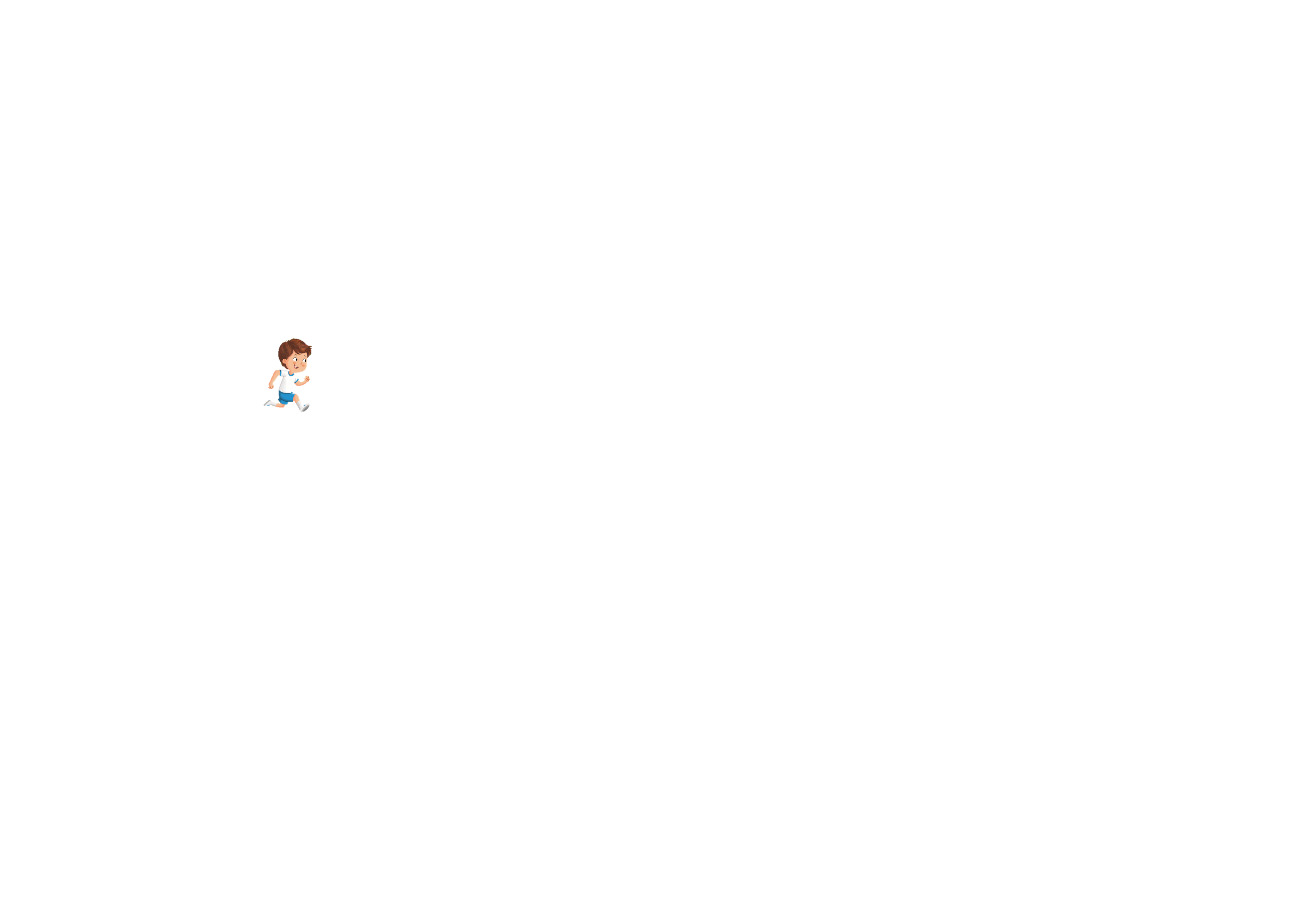 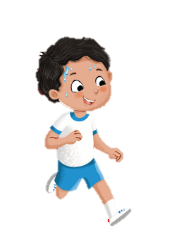 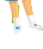 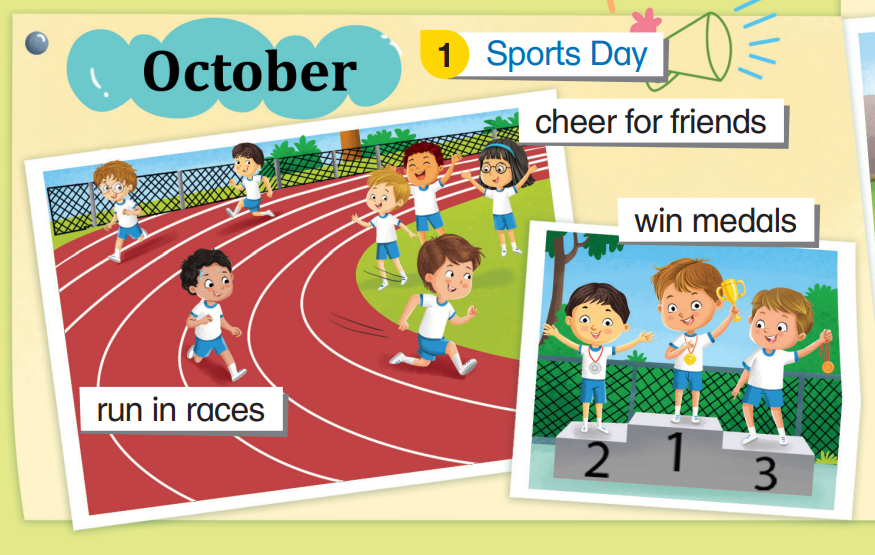 Other students can cheer for friends.
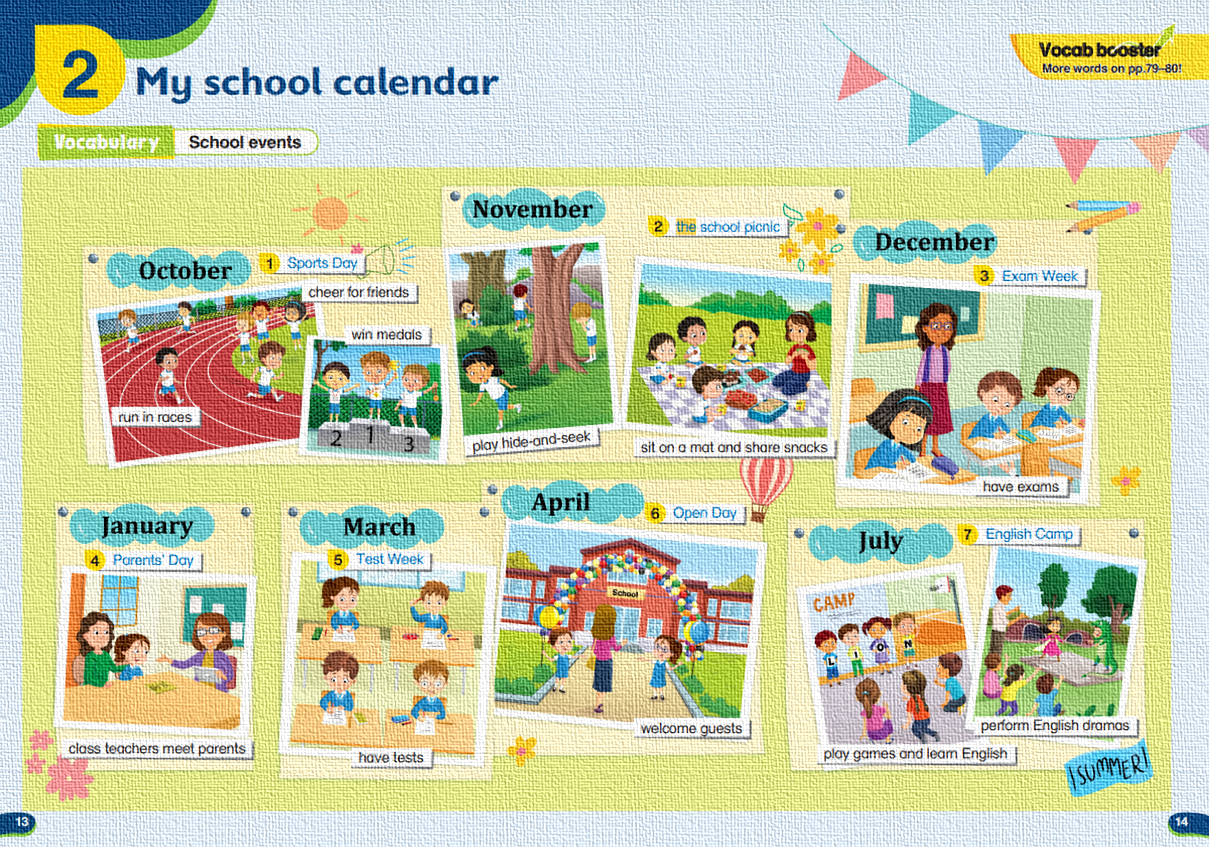 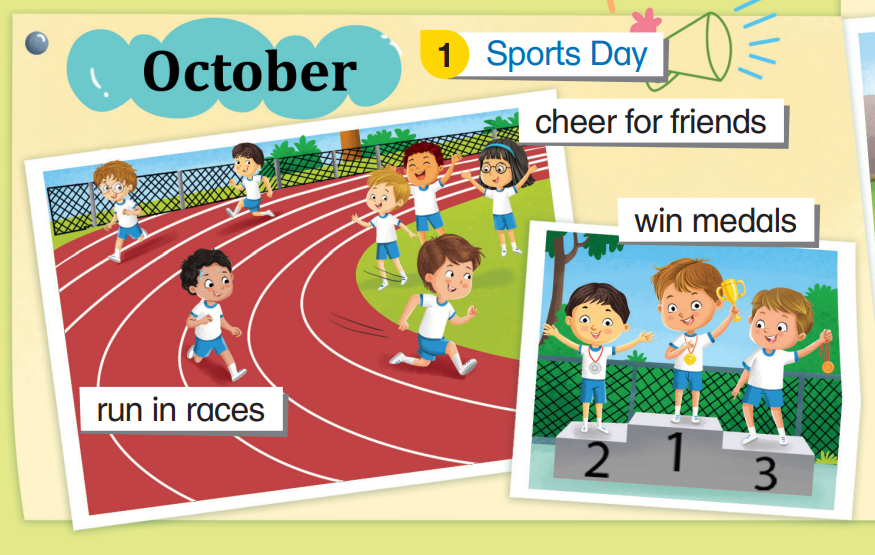 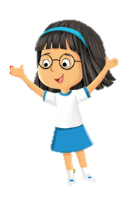 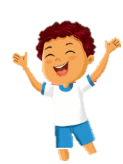 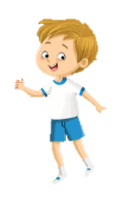 Look! These boys are happy!
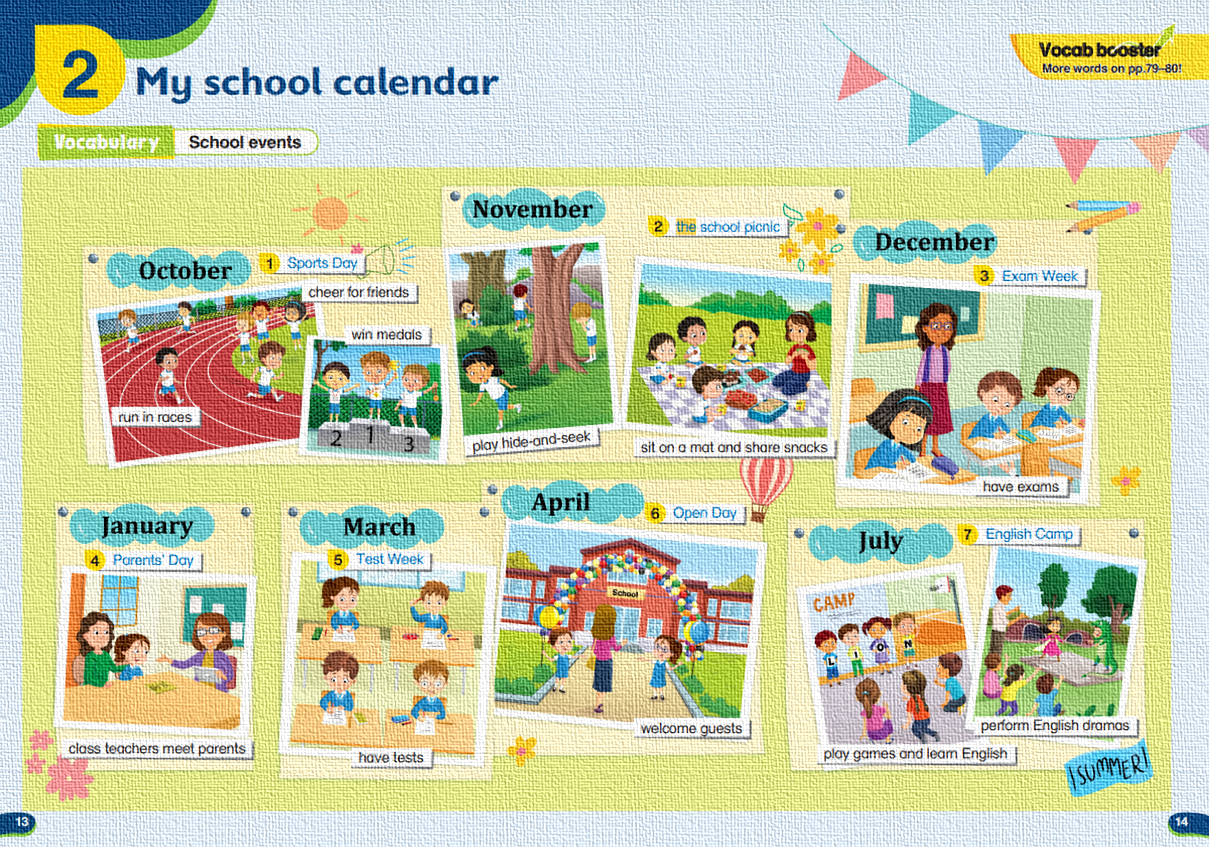 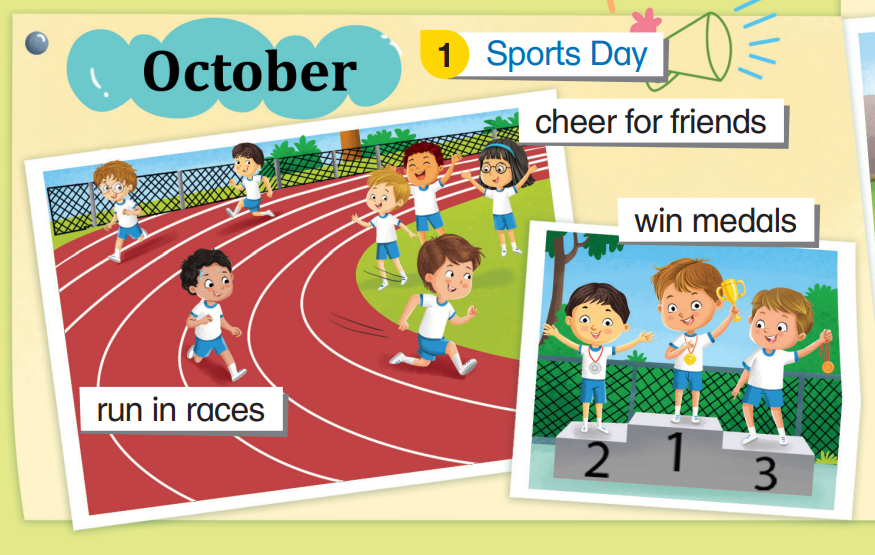 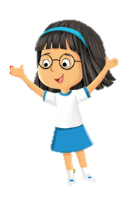 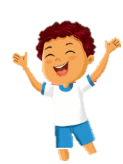 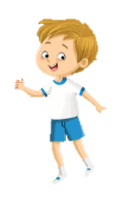 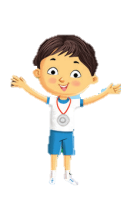 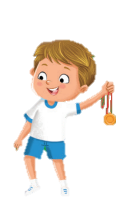 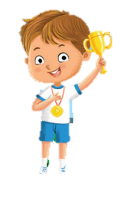 They are the winners.
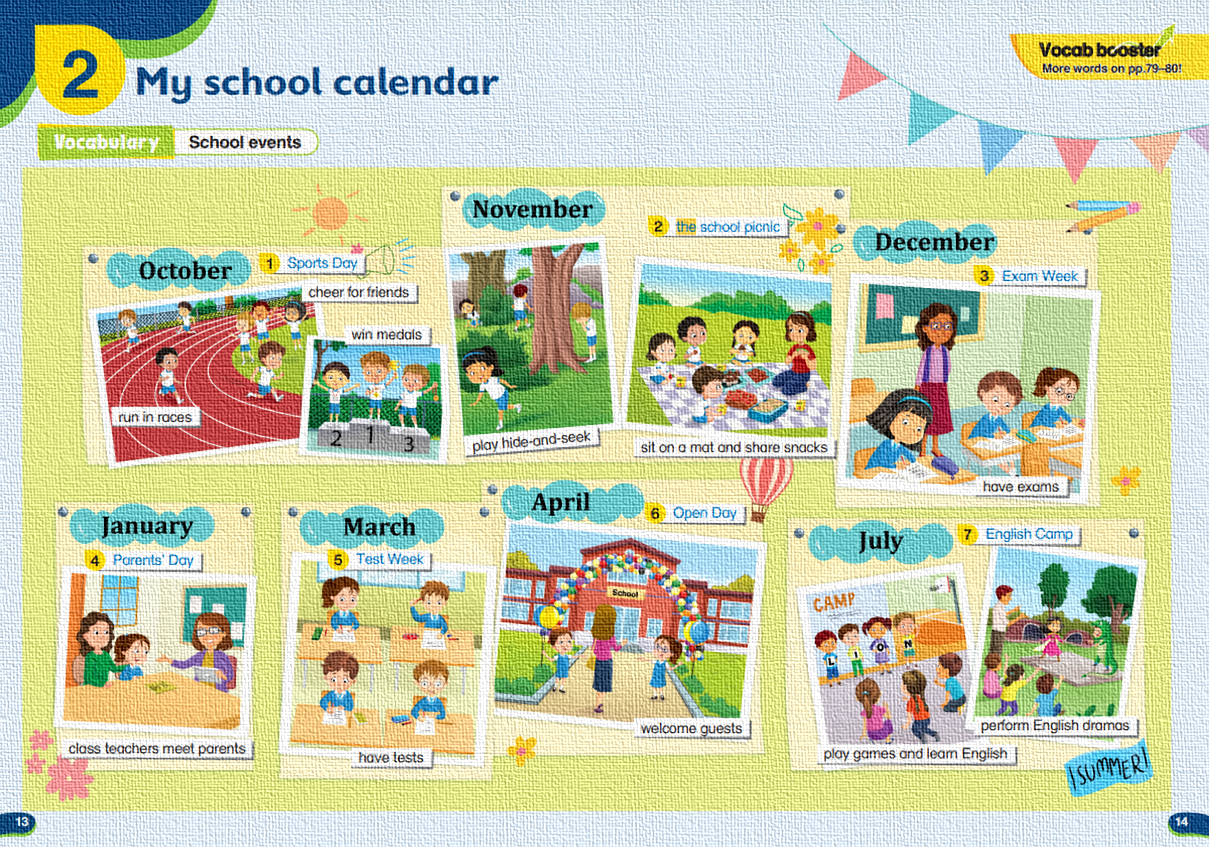 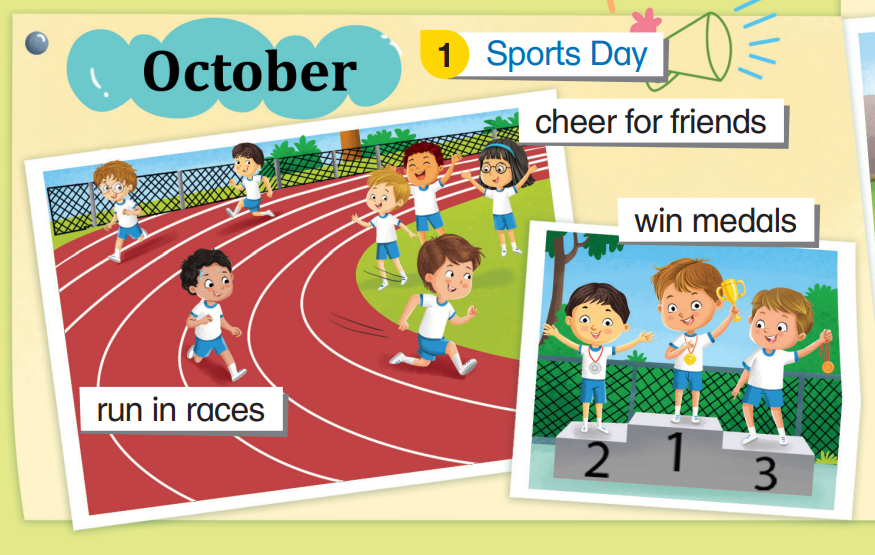 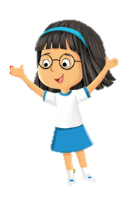 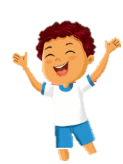 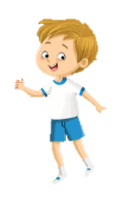 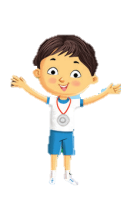 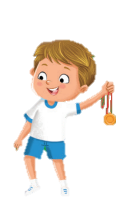 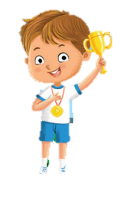 They can win medals!
Their medals are shiny!
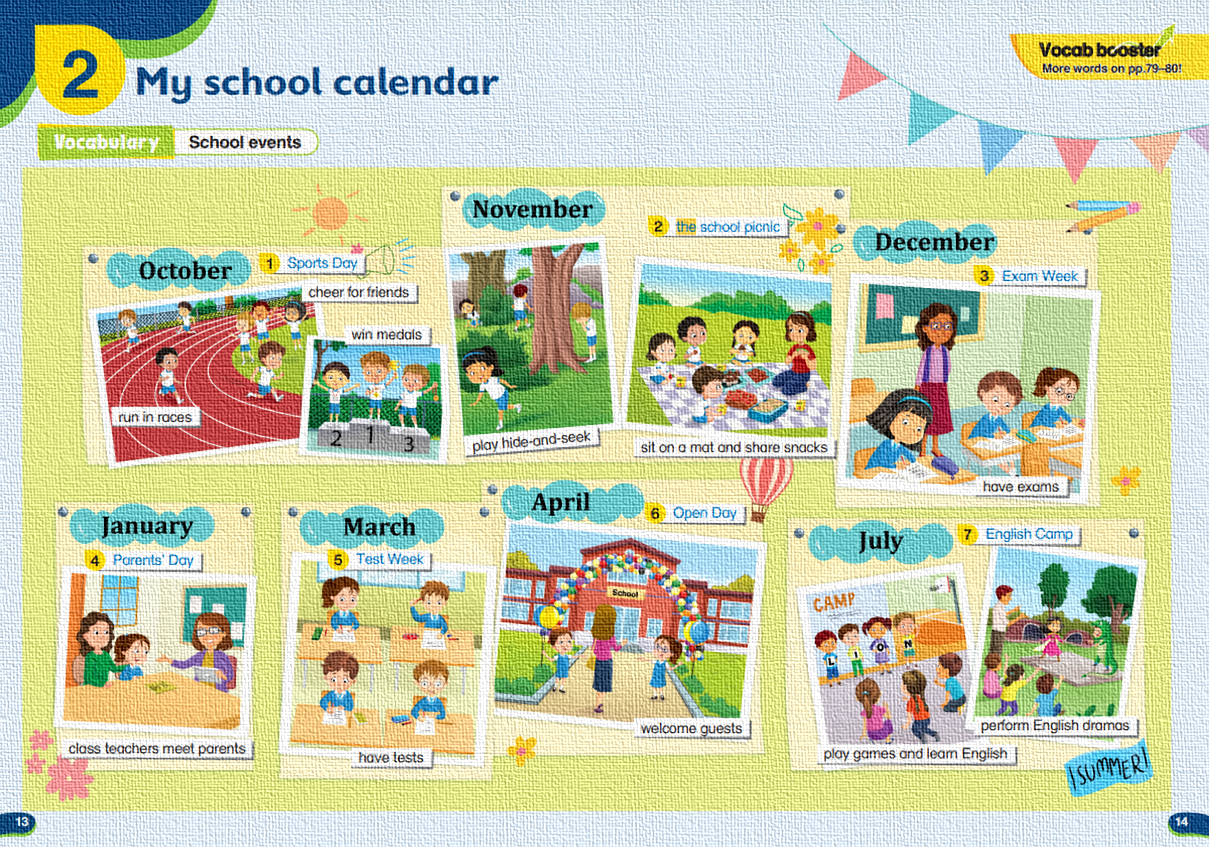 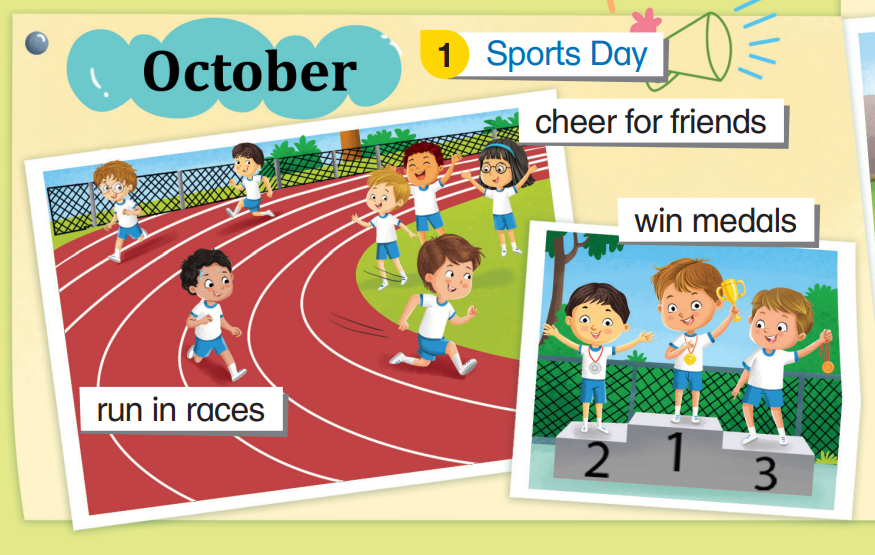 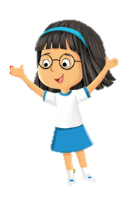 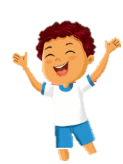 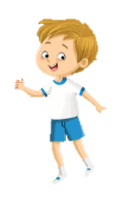 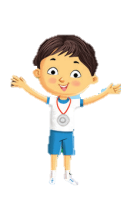 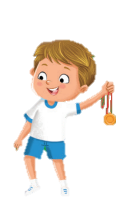 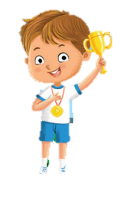 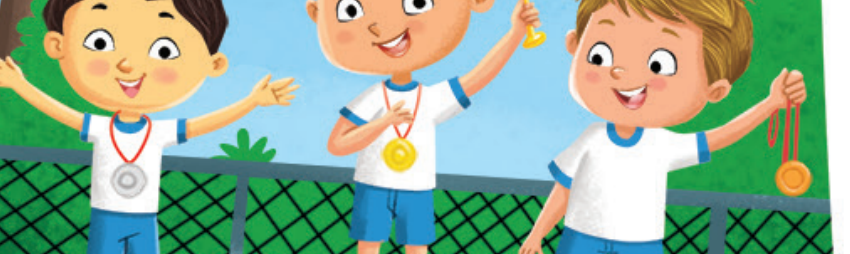 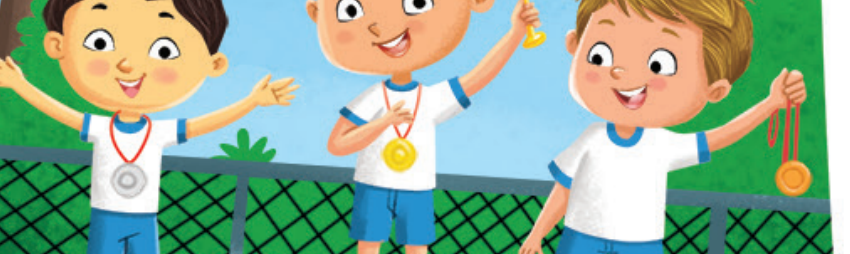 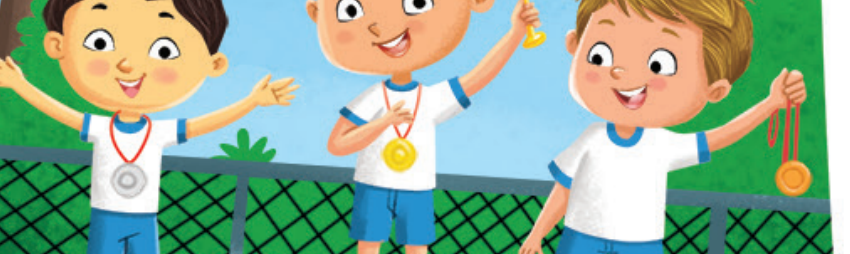 Let’s look at the next school event.
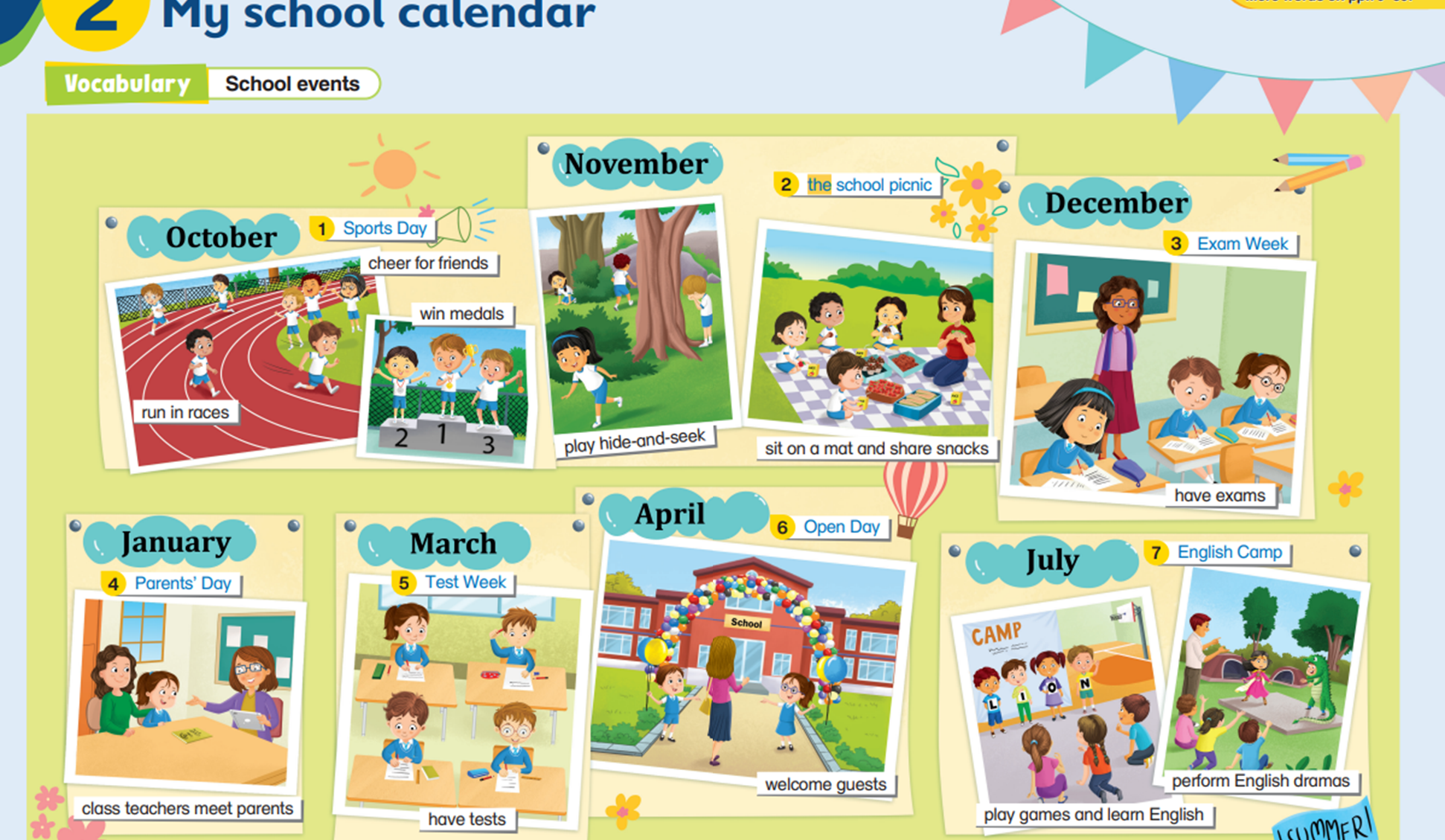 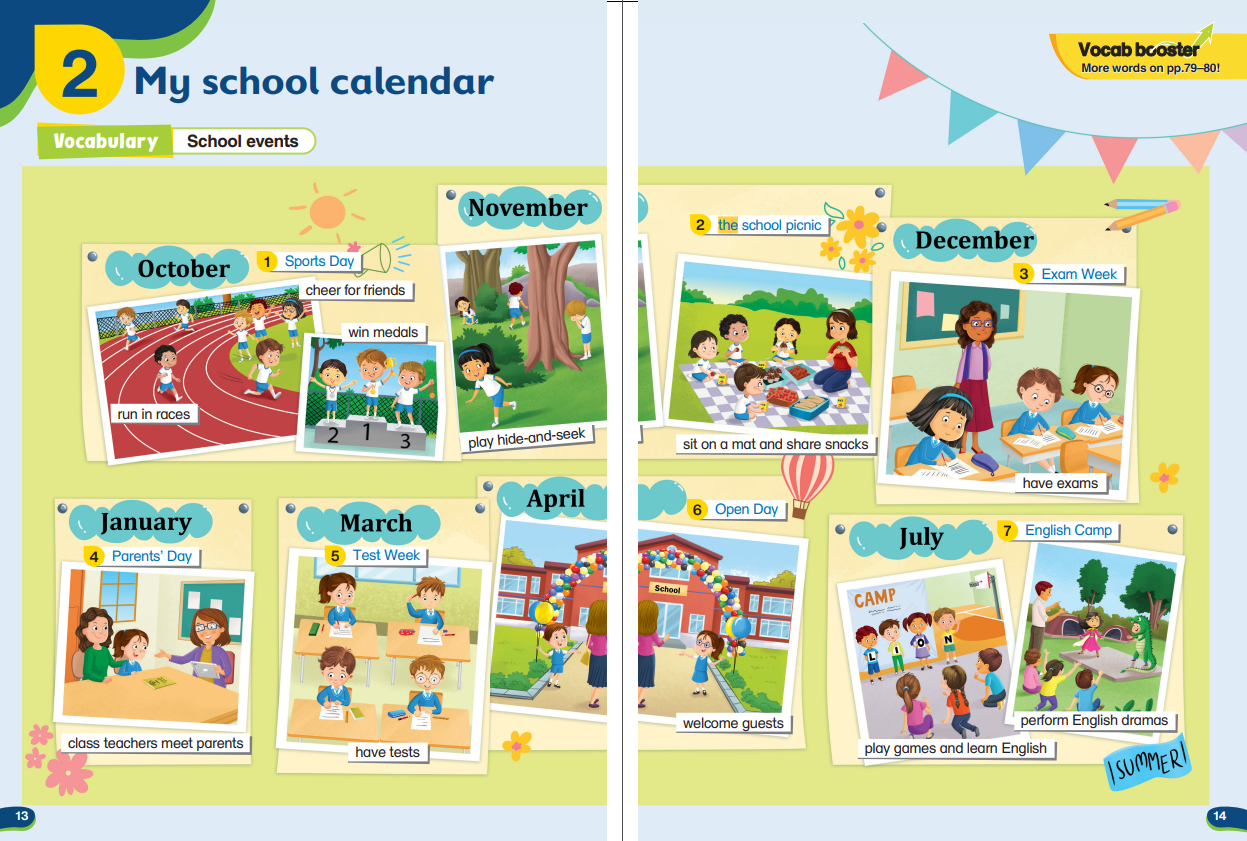 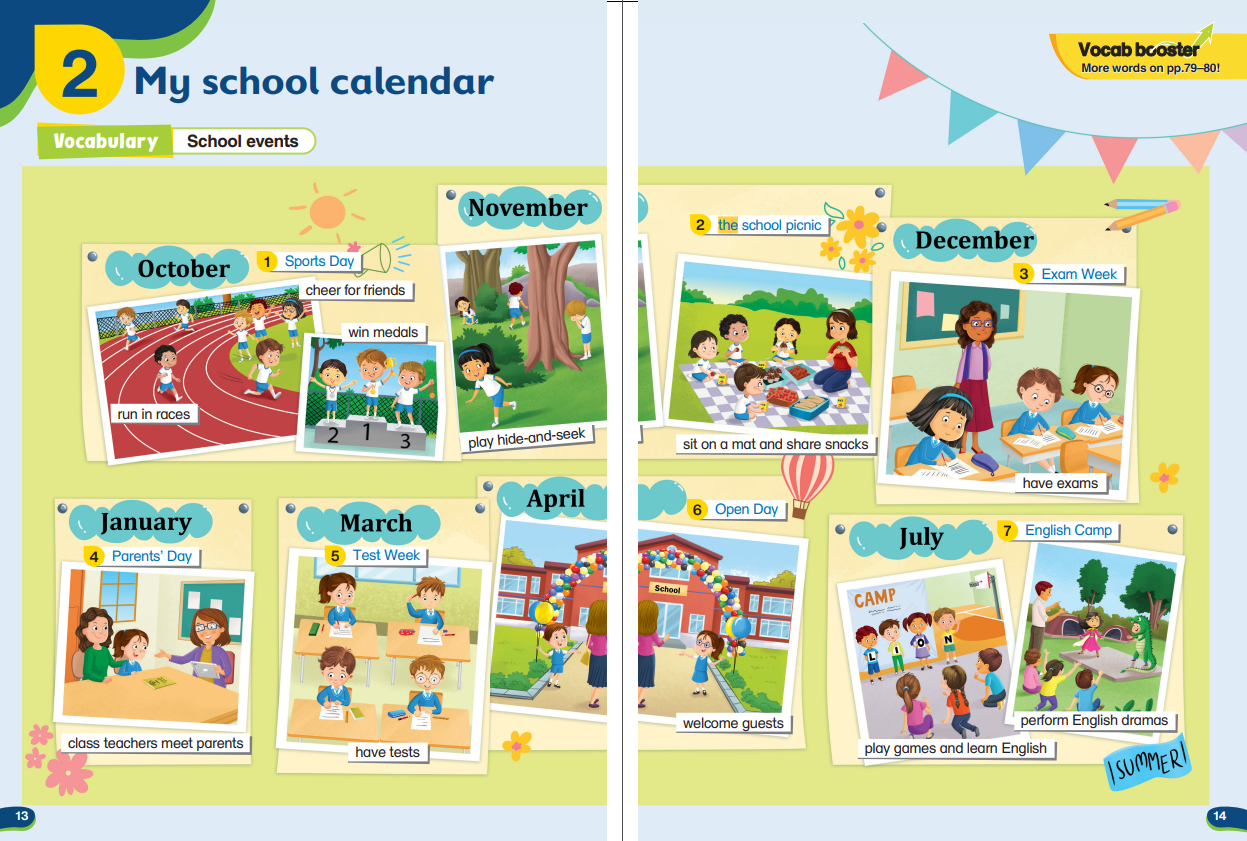 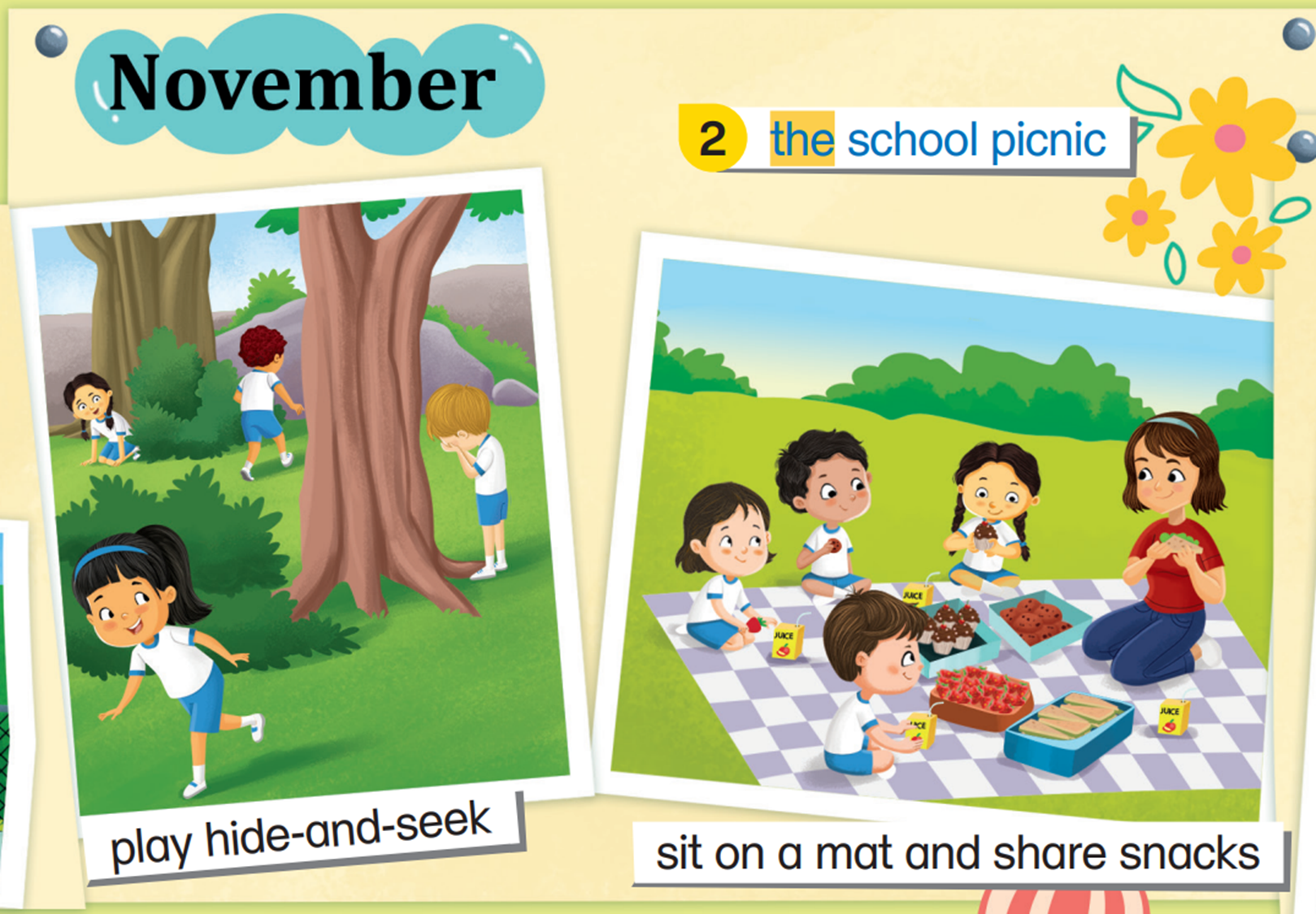 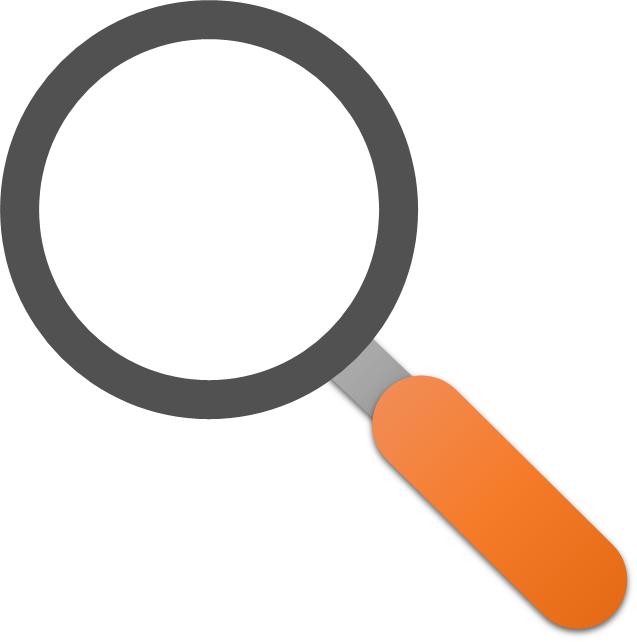 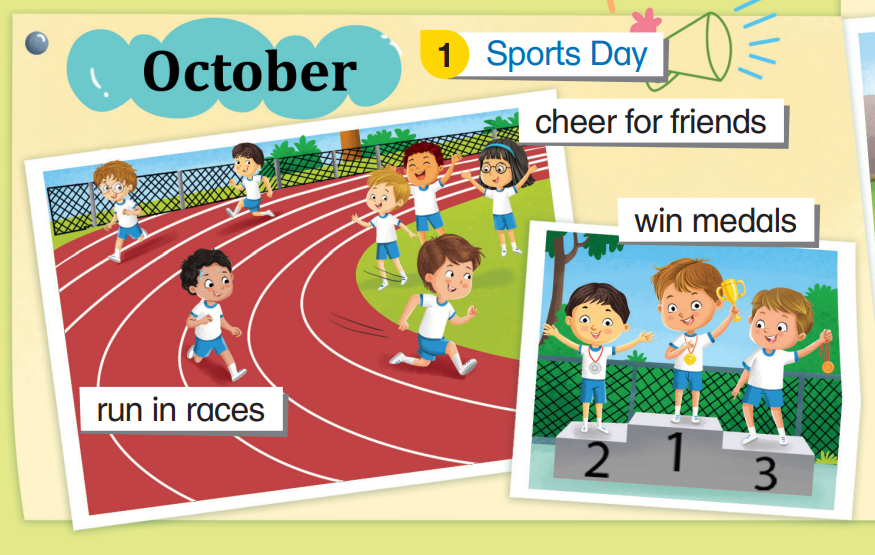 This is the school picnic.
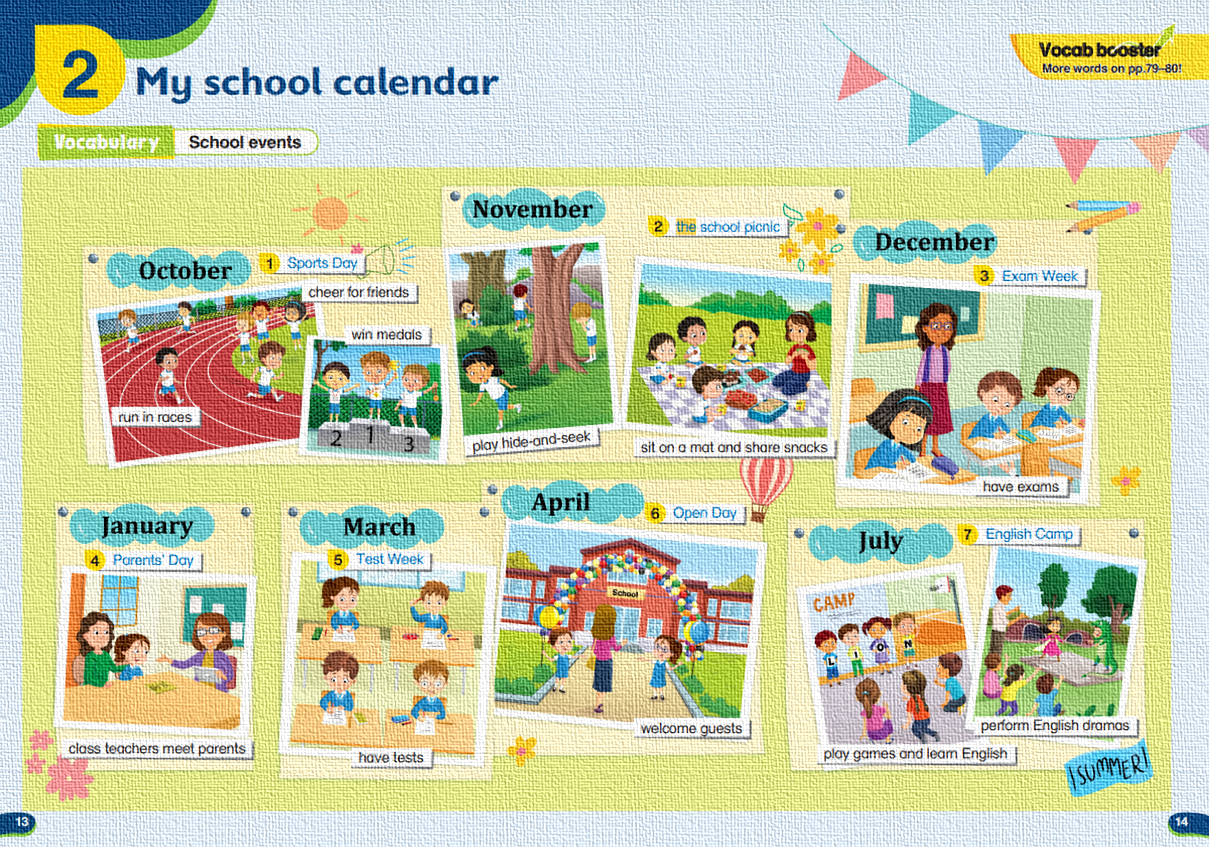 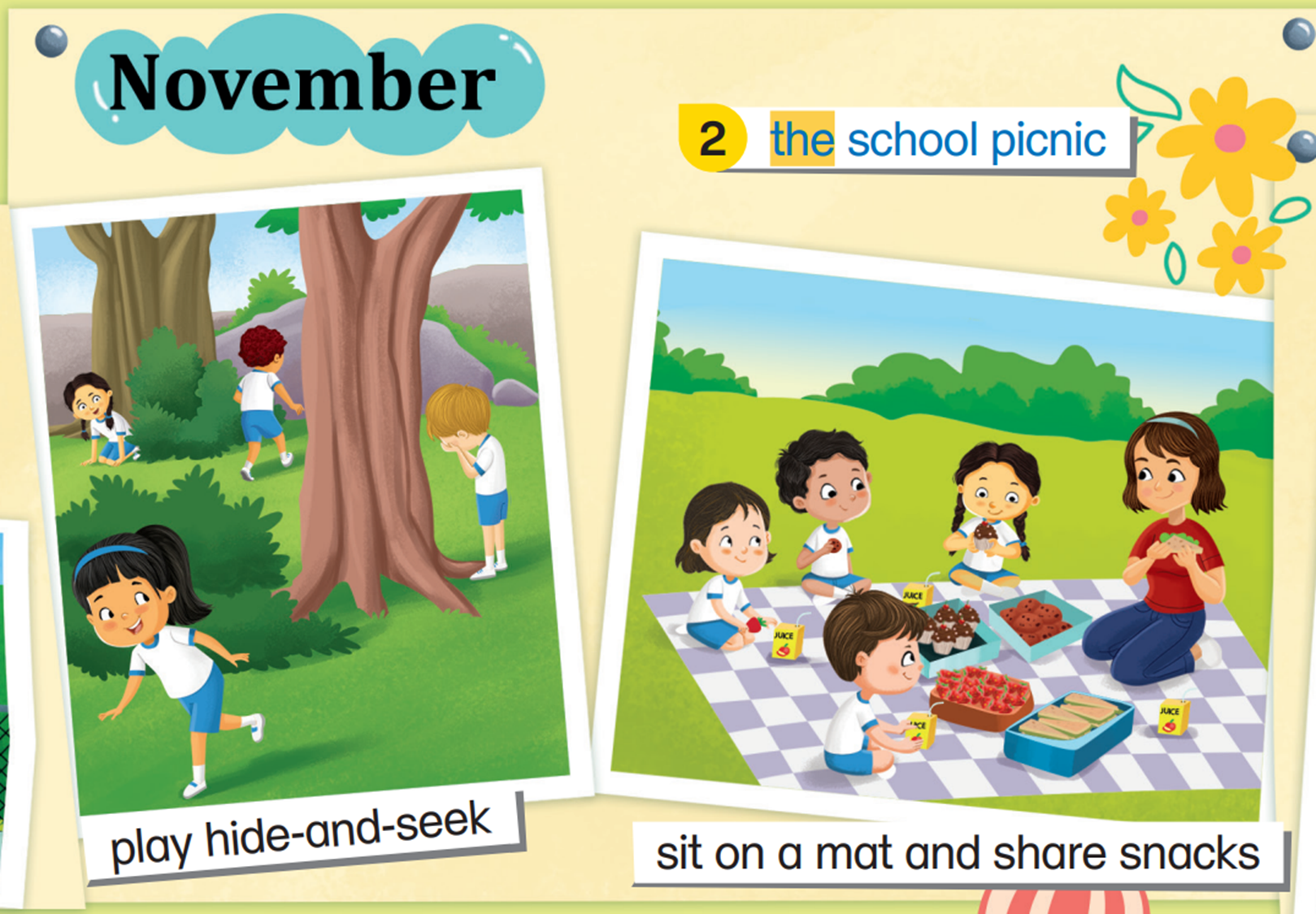 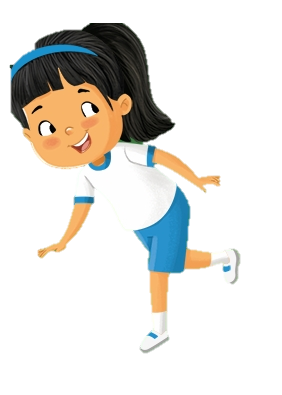 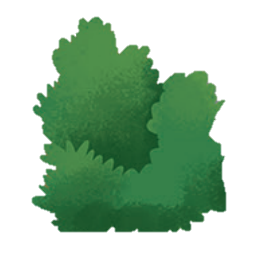 It is in November.
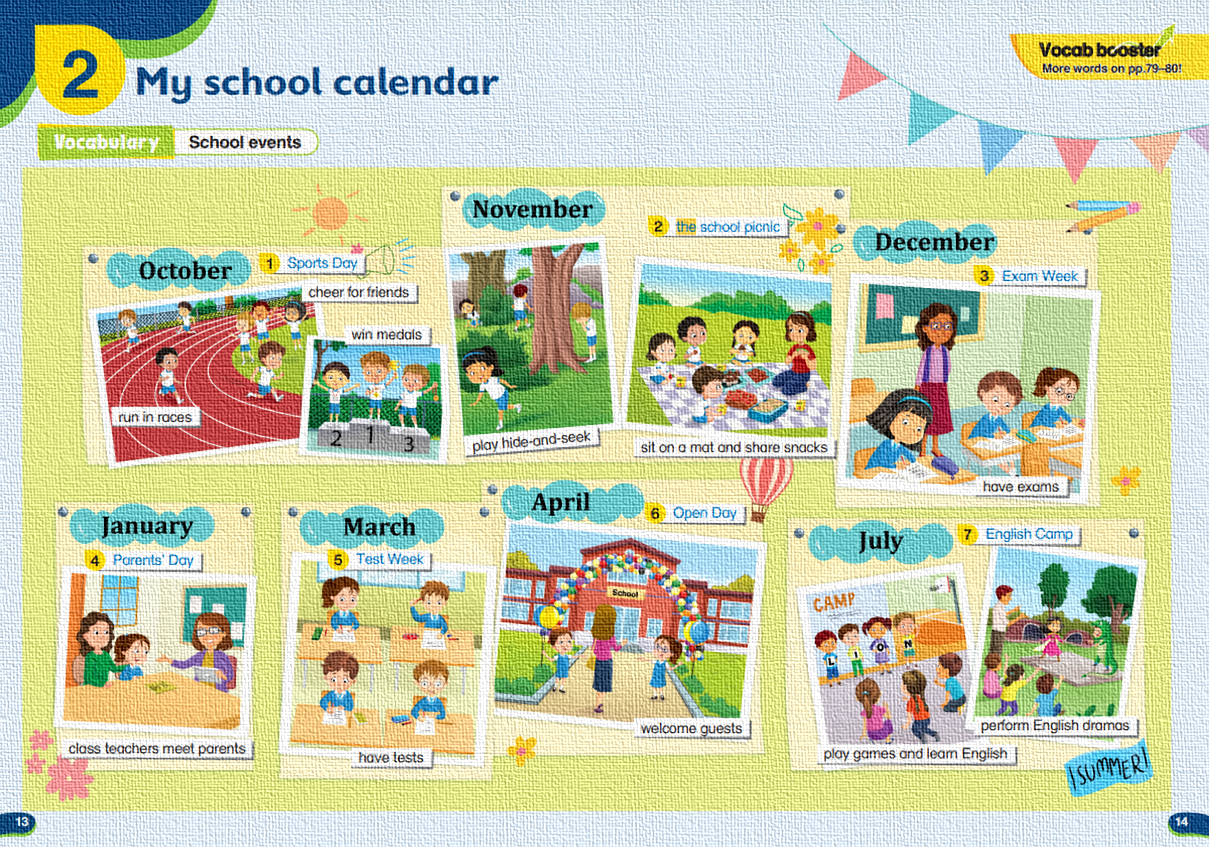 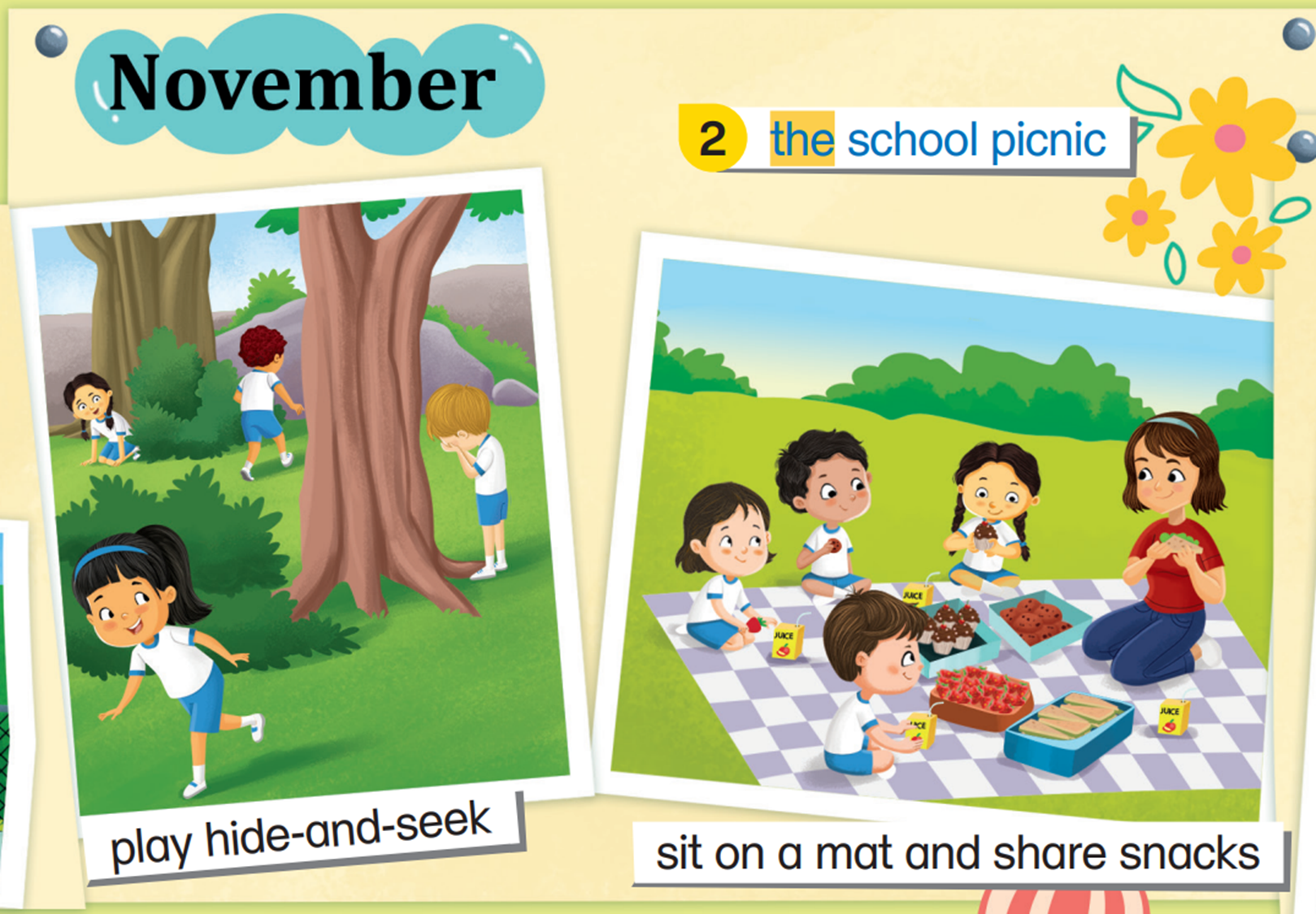 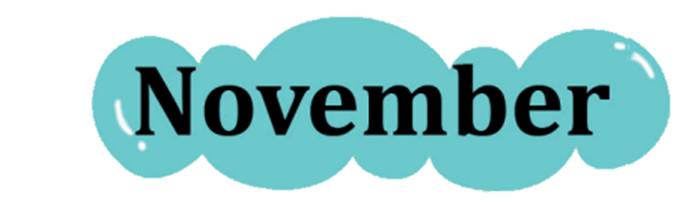 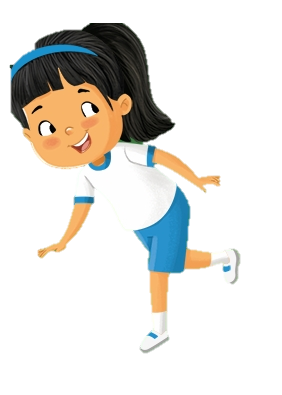 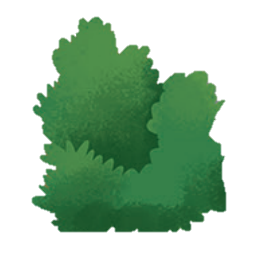 Students can play hide-and-seek at the school picnic.
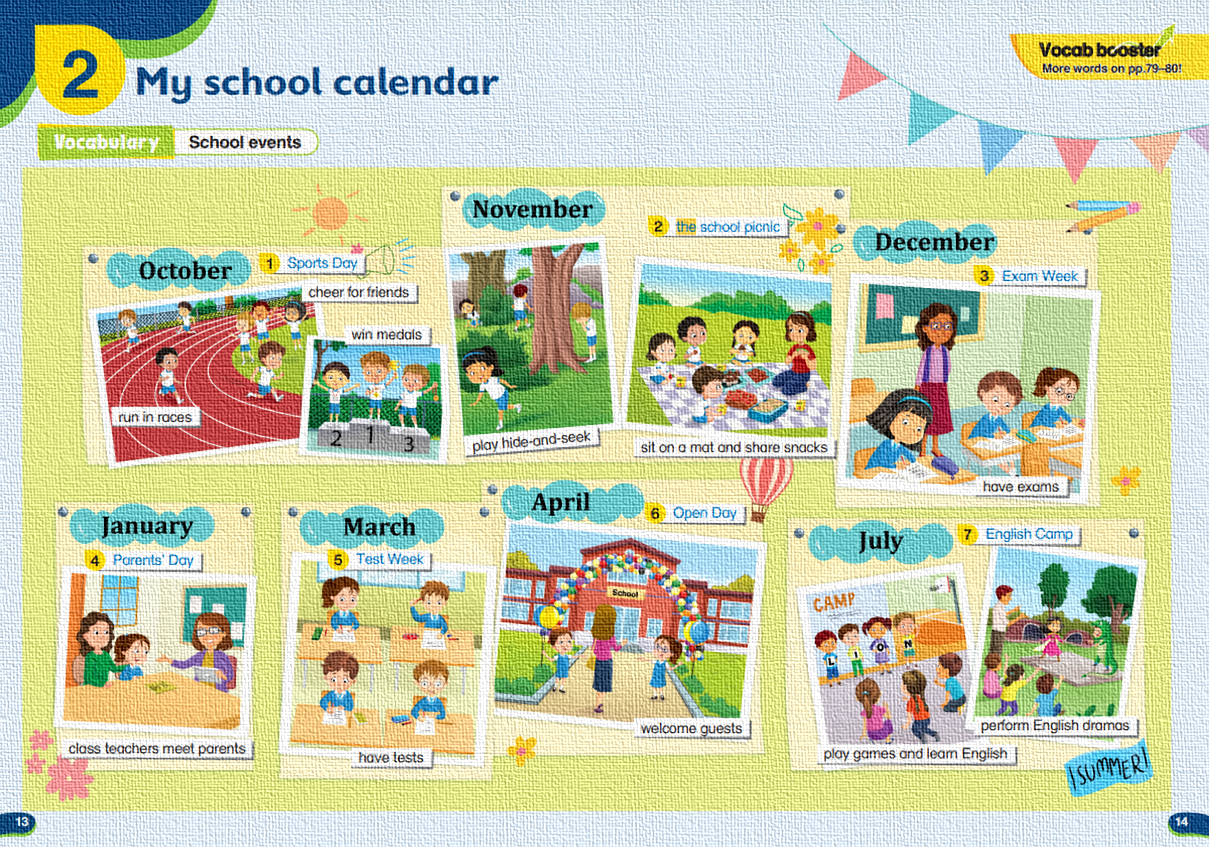 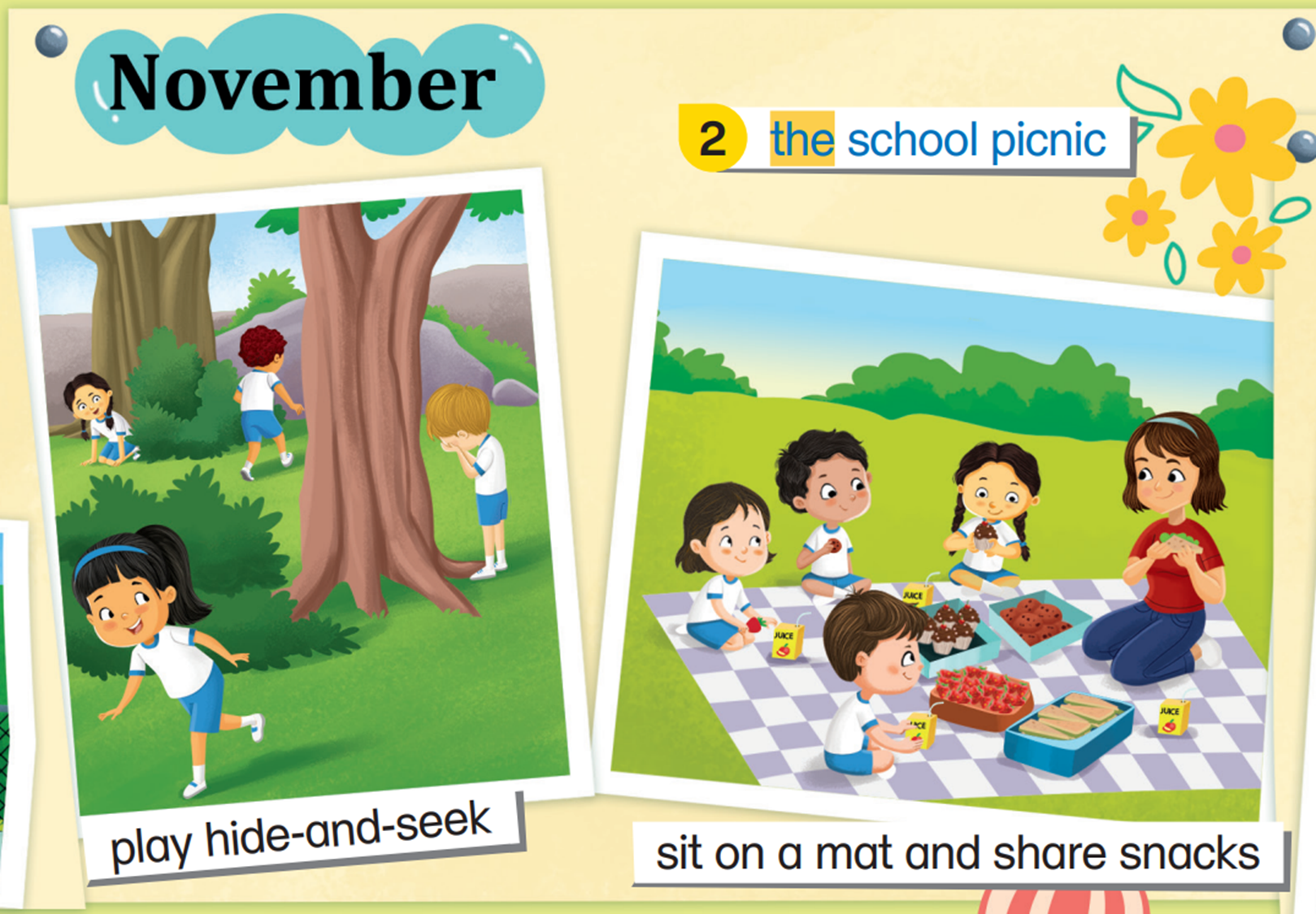 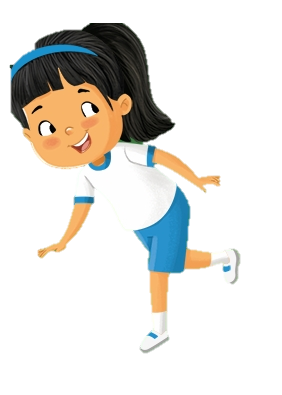 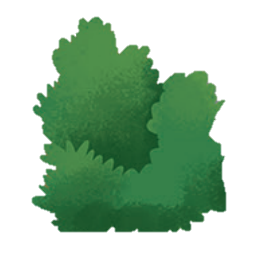 Do you think the boy can find his friends?
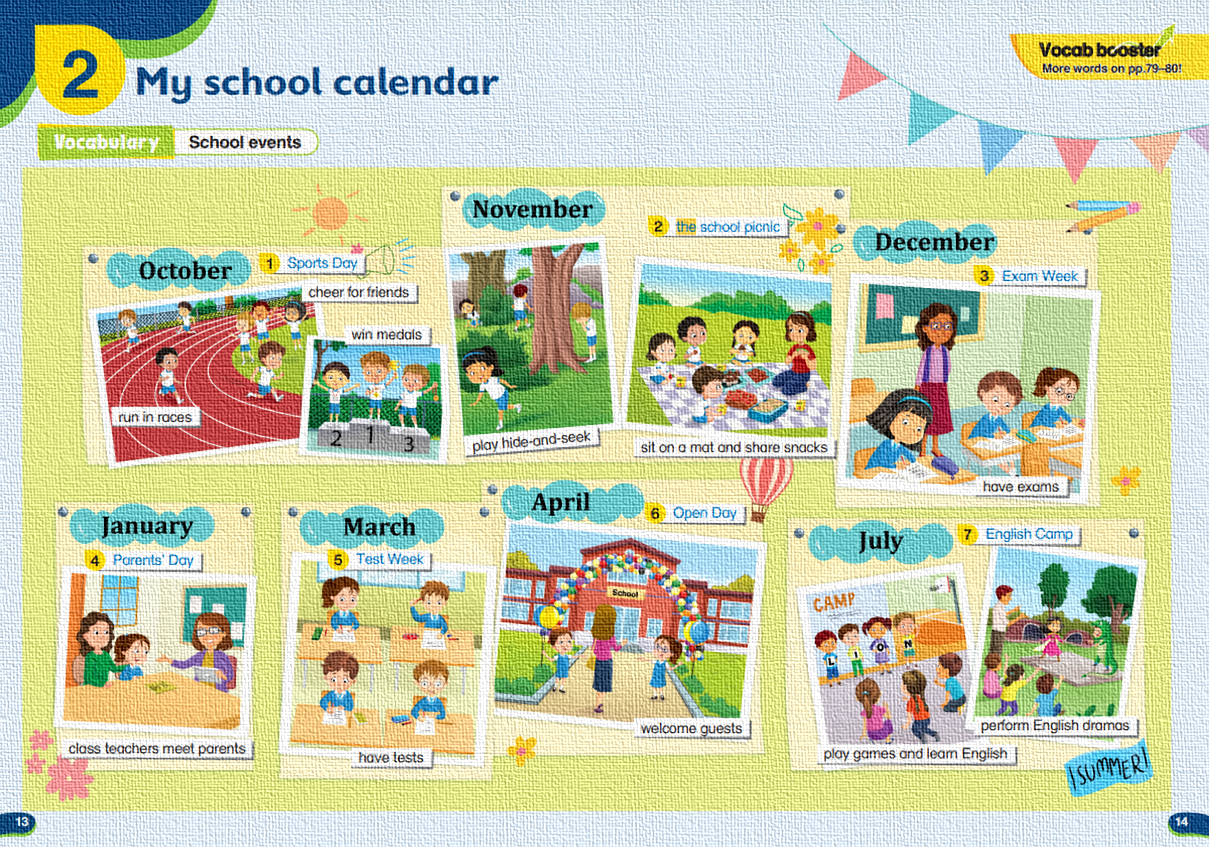 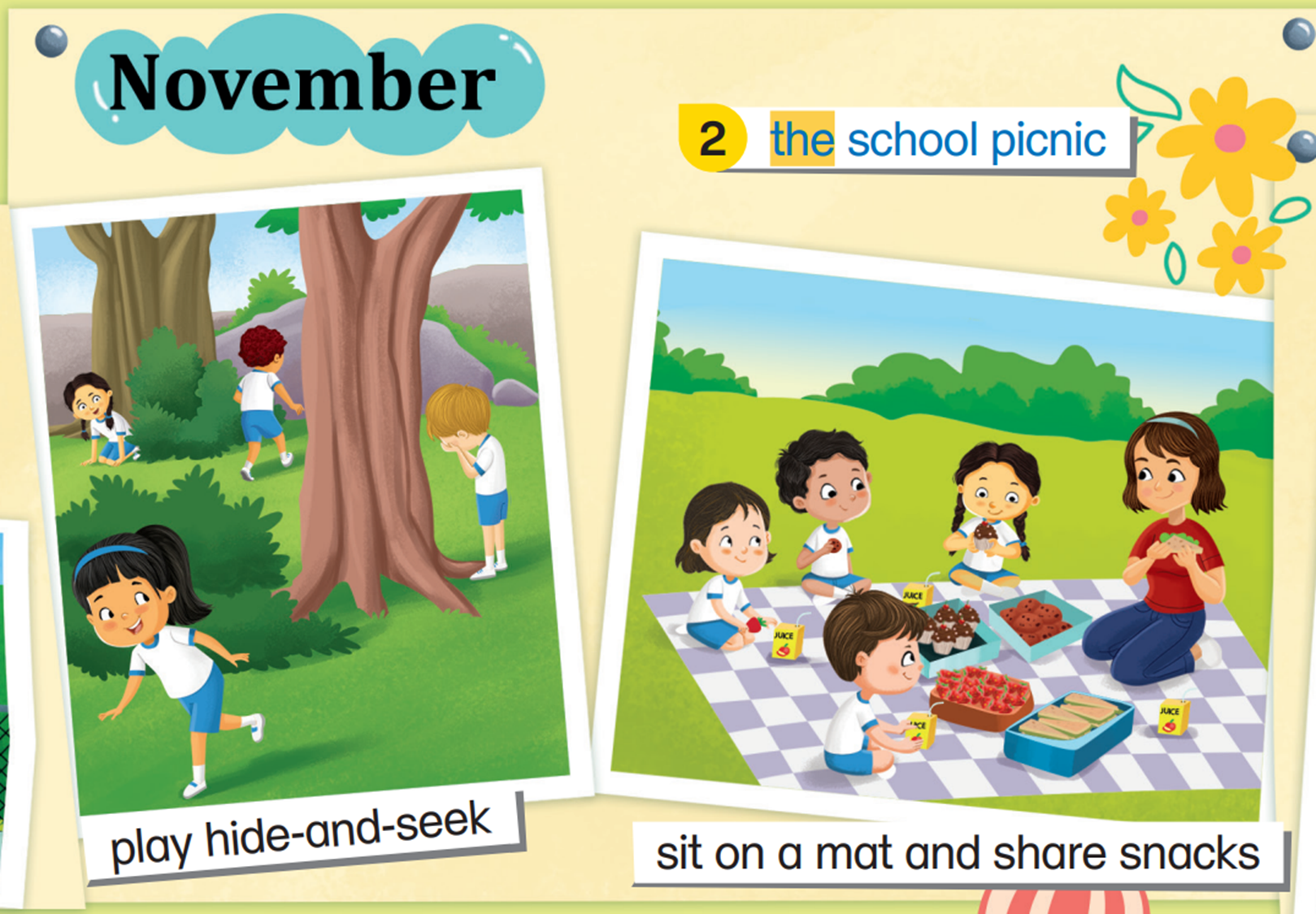 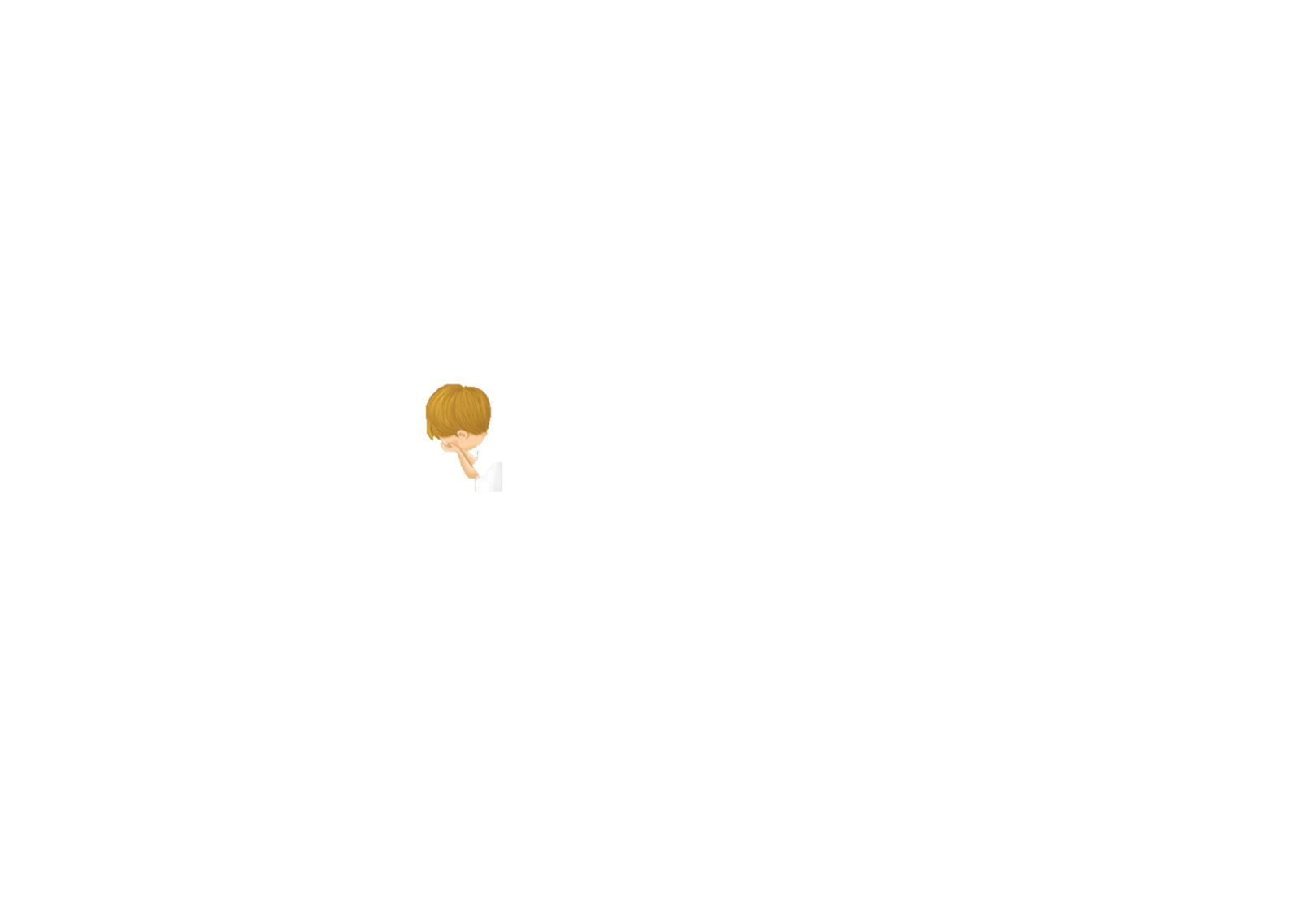 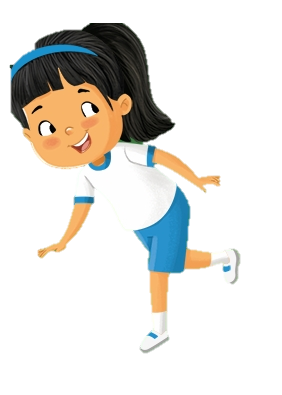 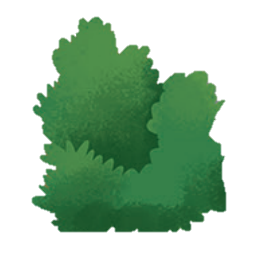 Other than games, they can also sit on a mat and share snacks.
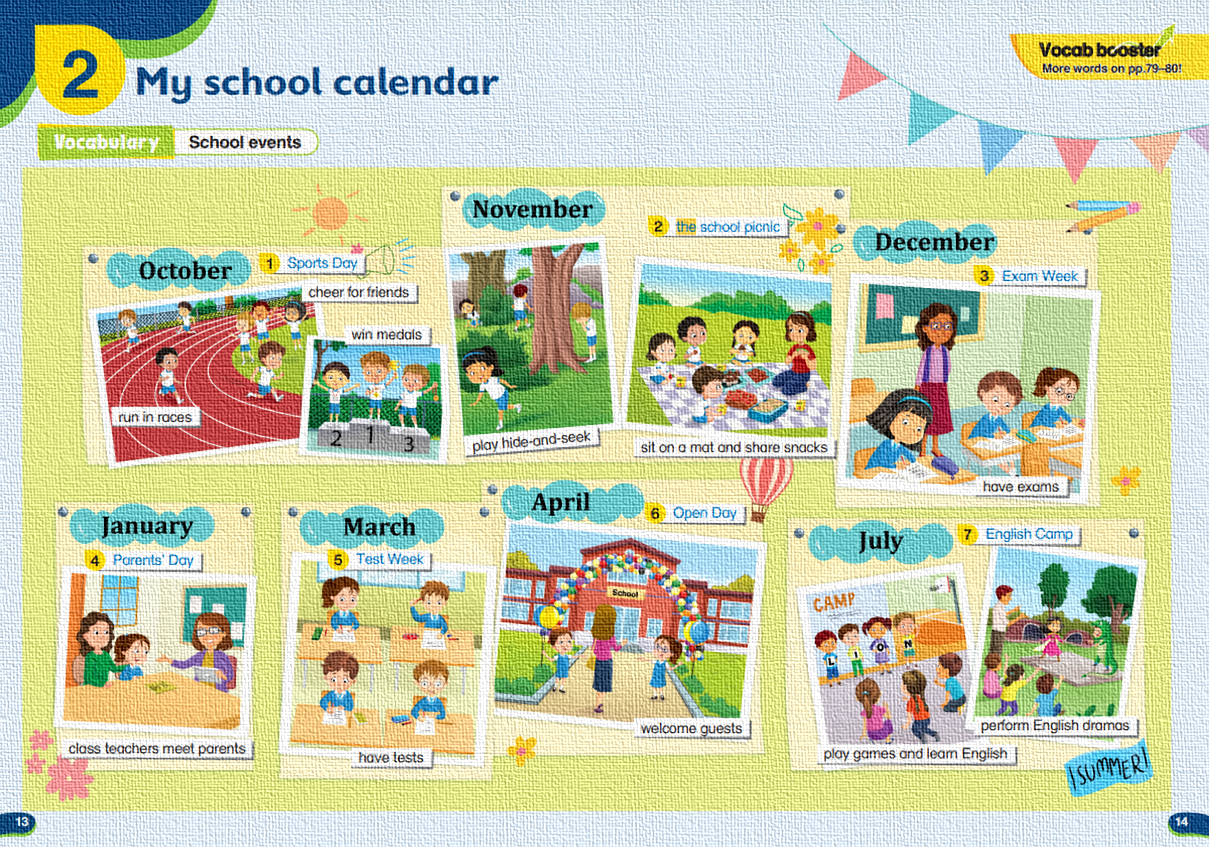 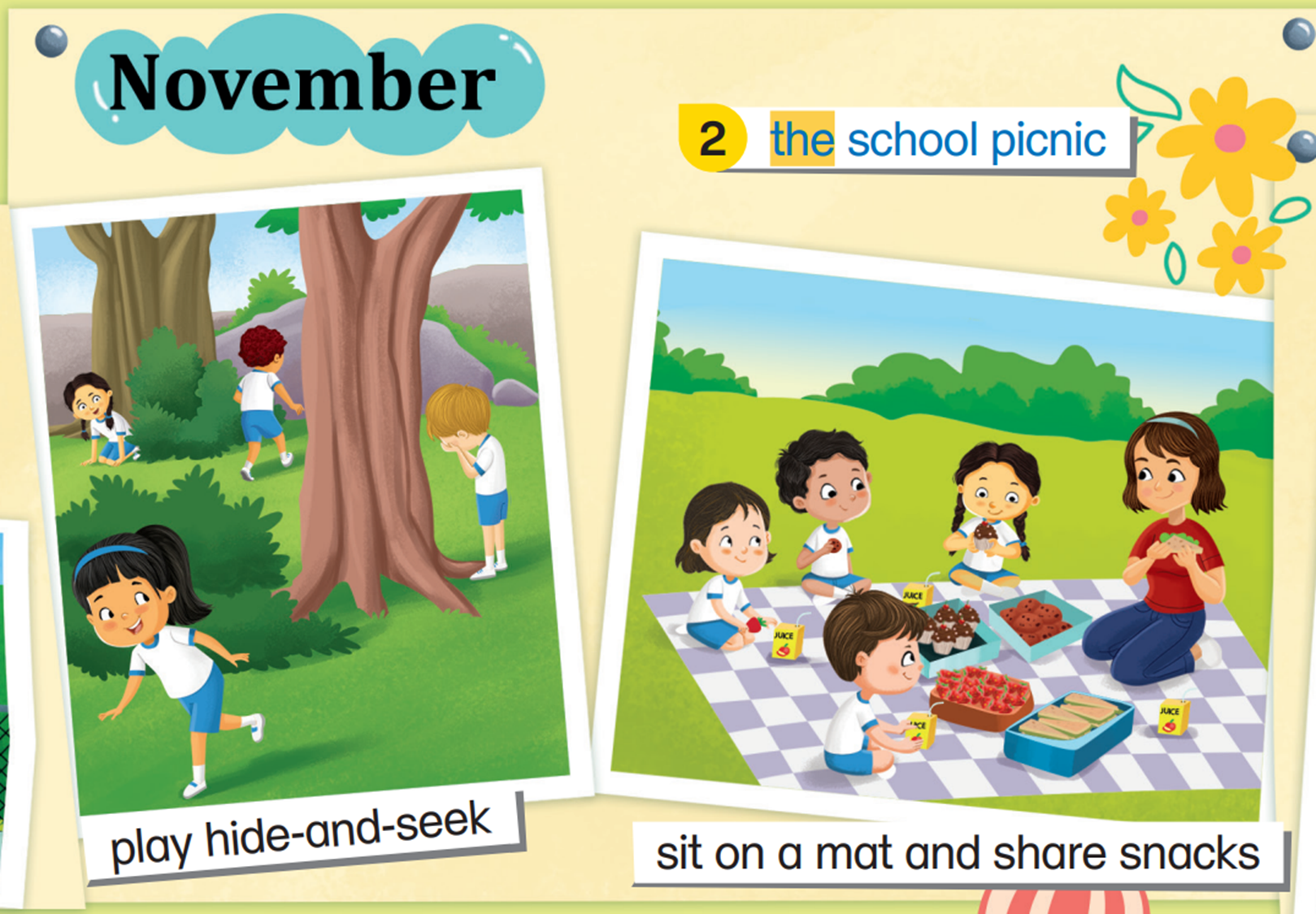 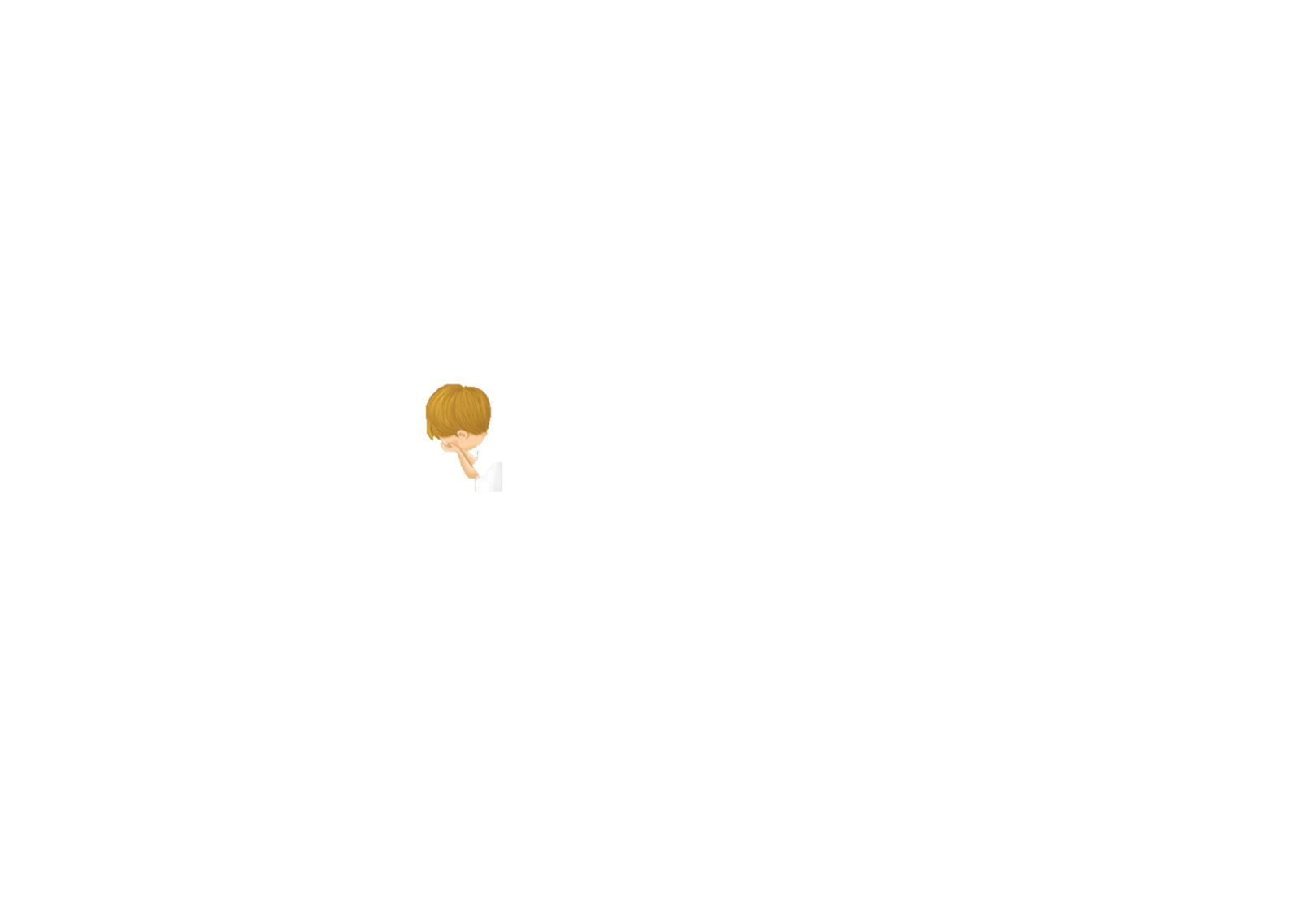 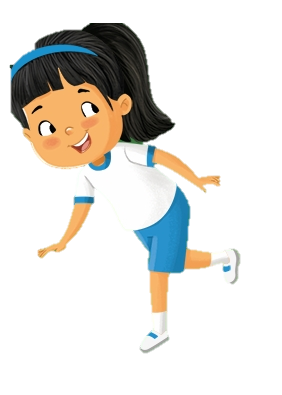 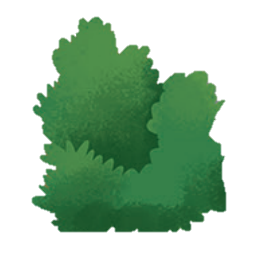 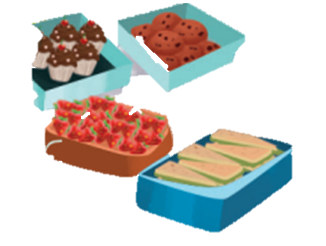 The snacks look really delicious!
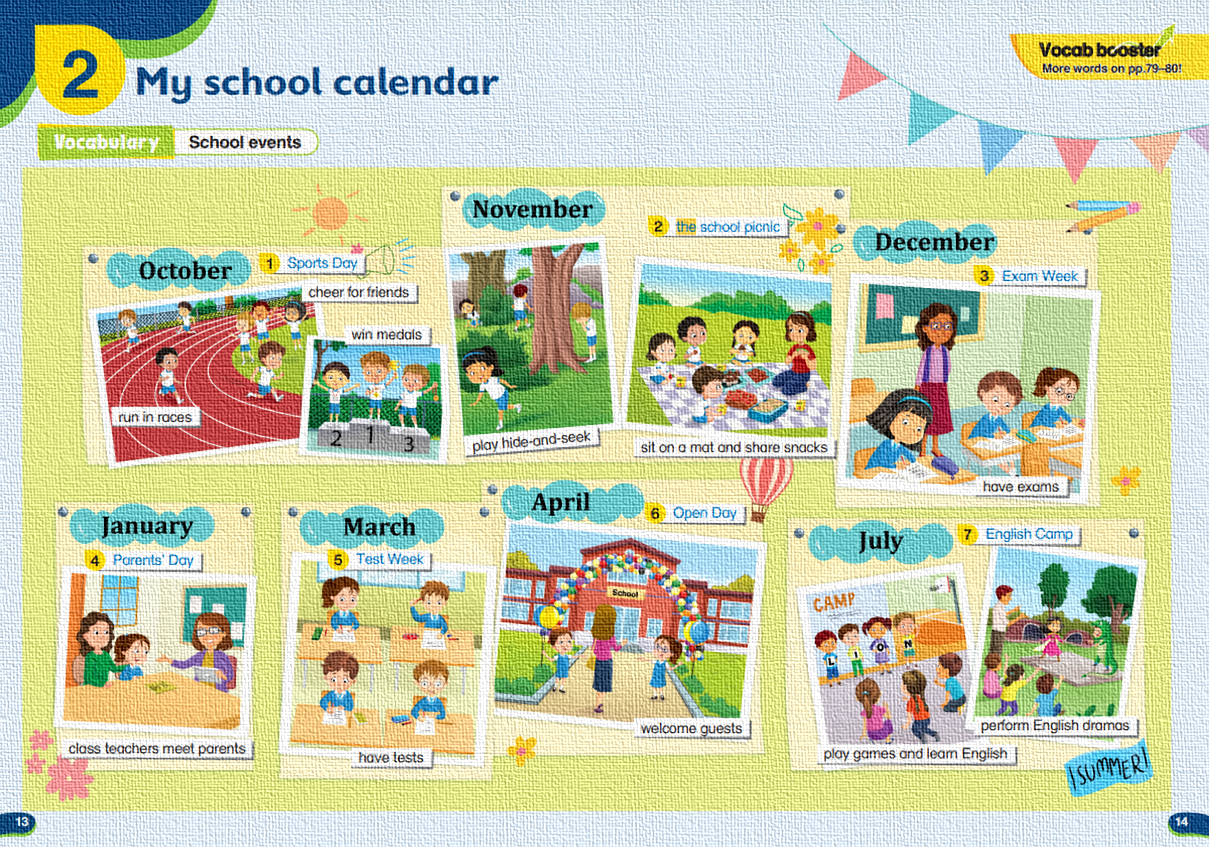 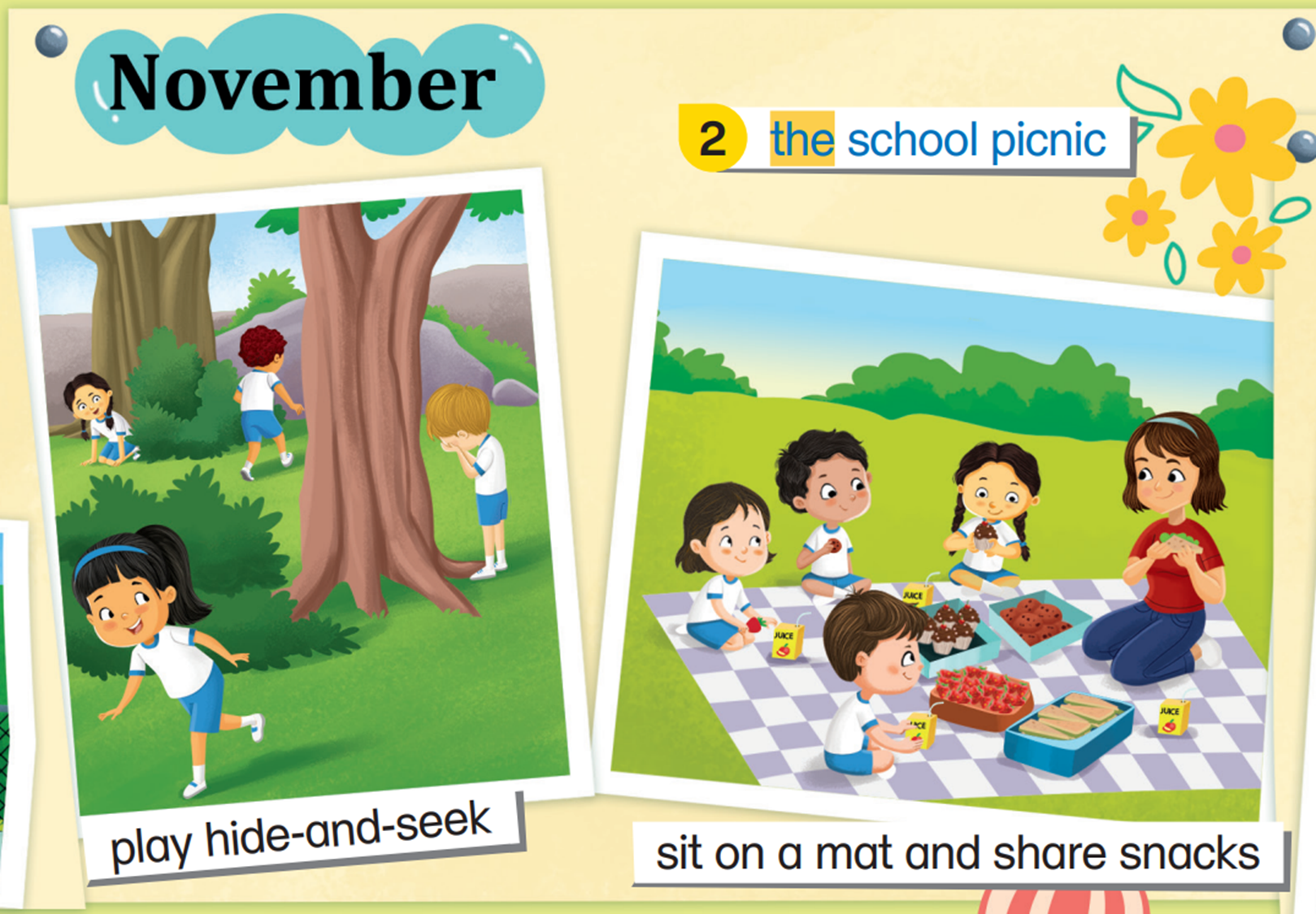 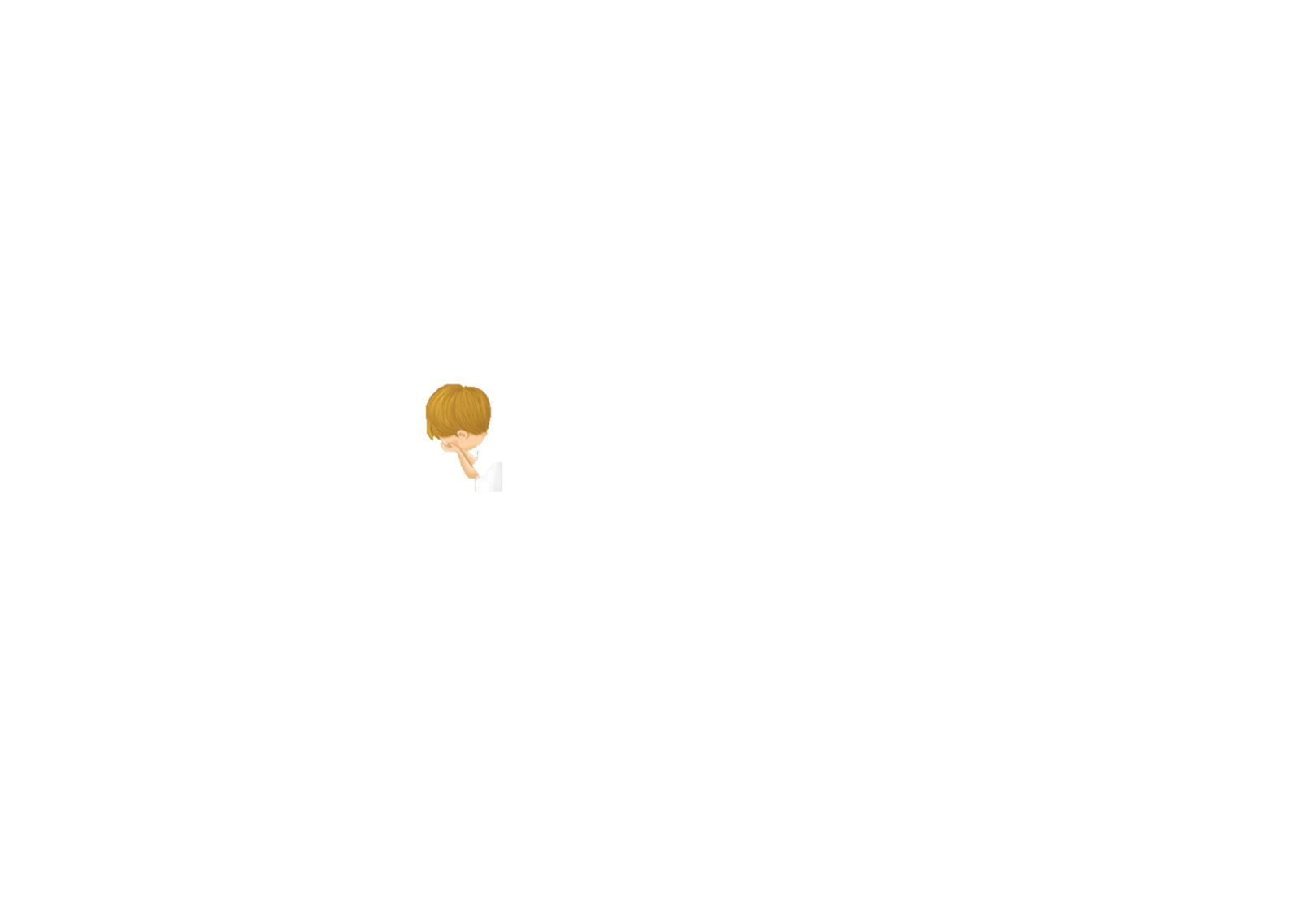 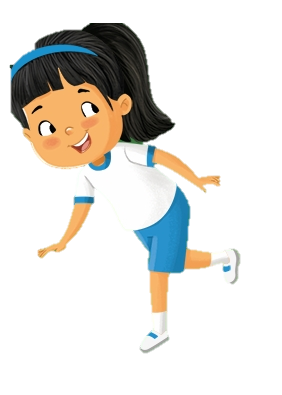 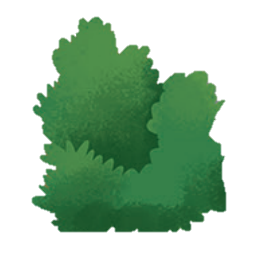 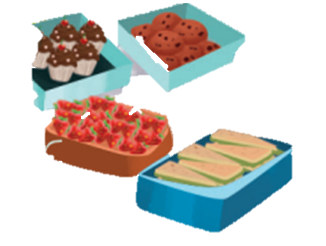 What happens in the coming months?
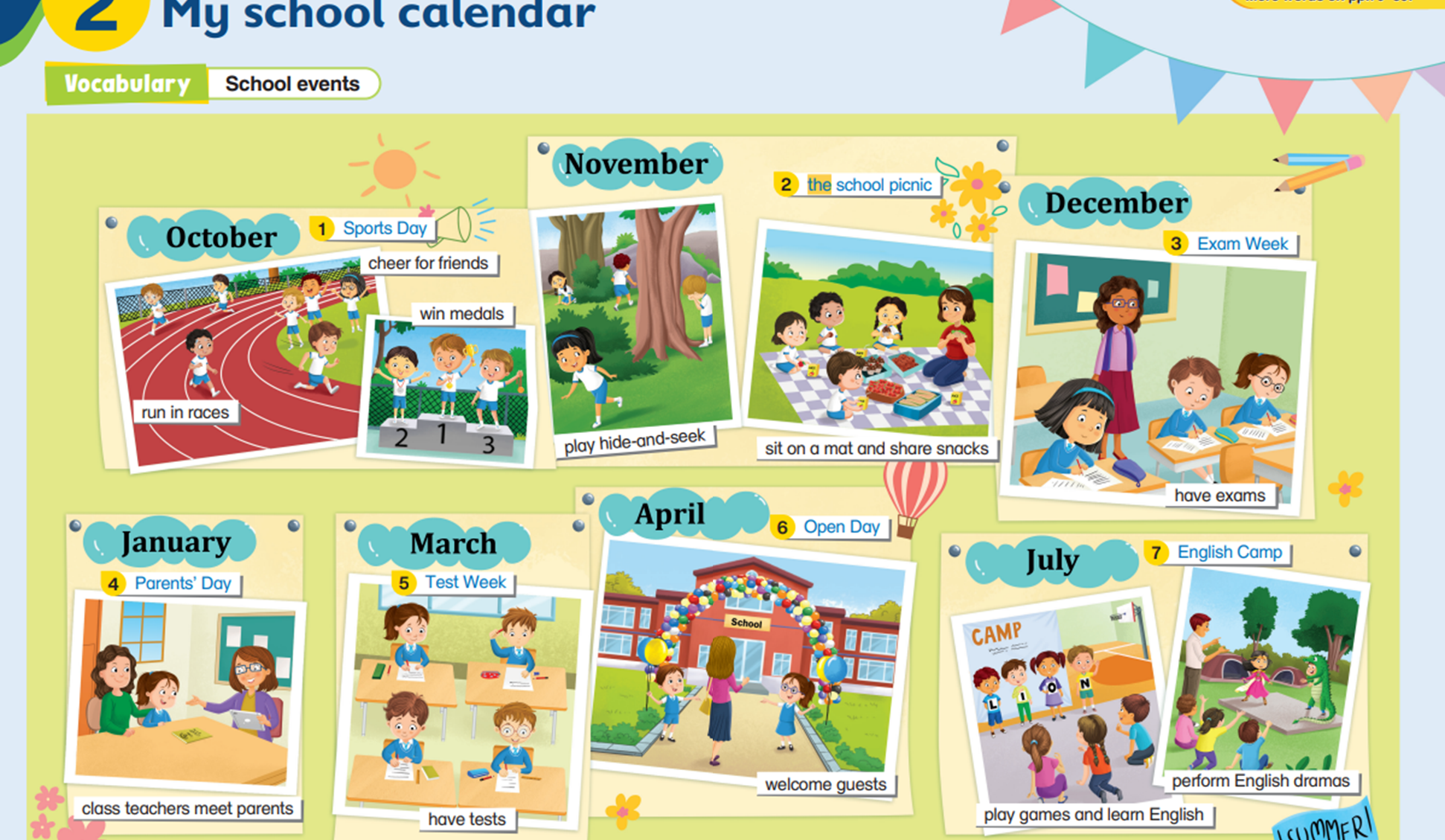 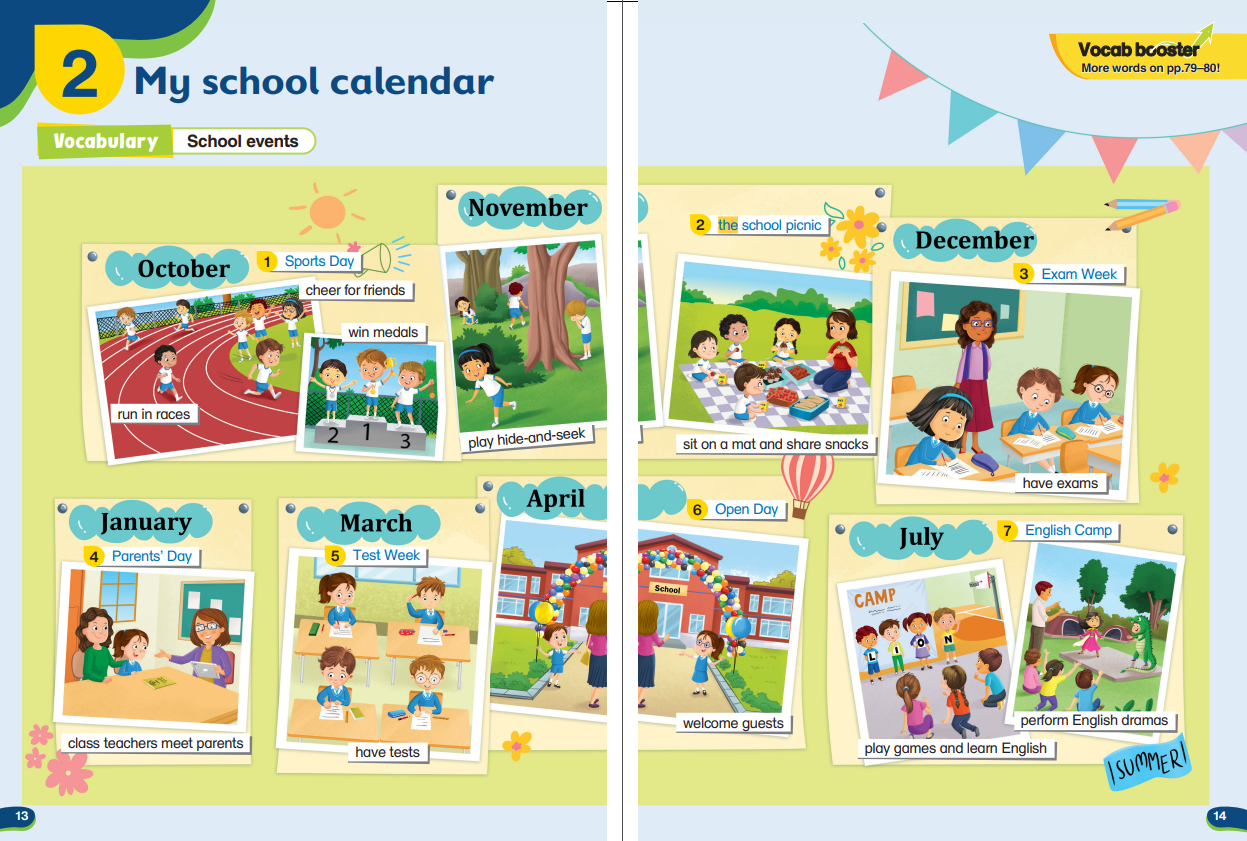 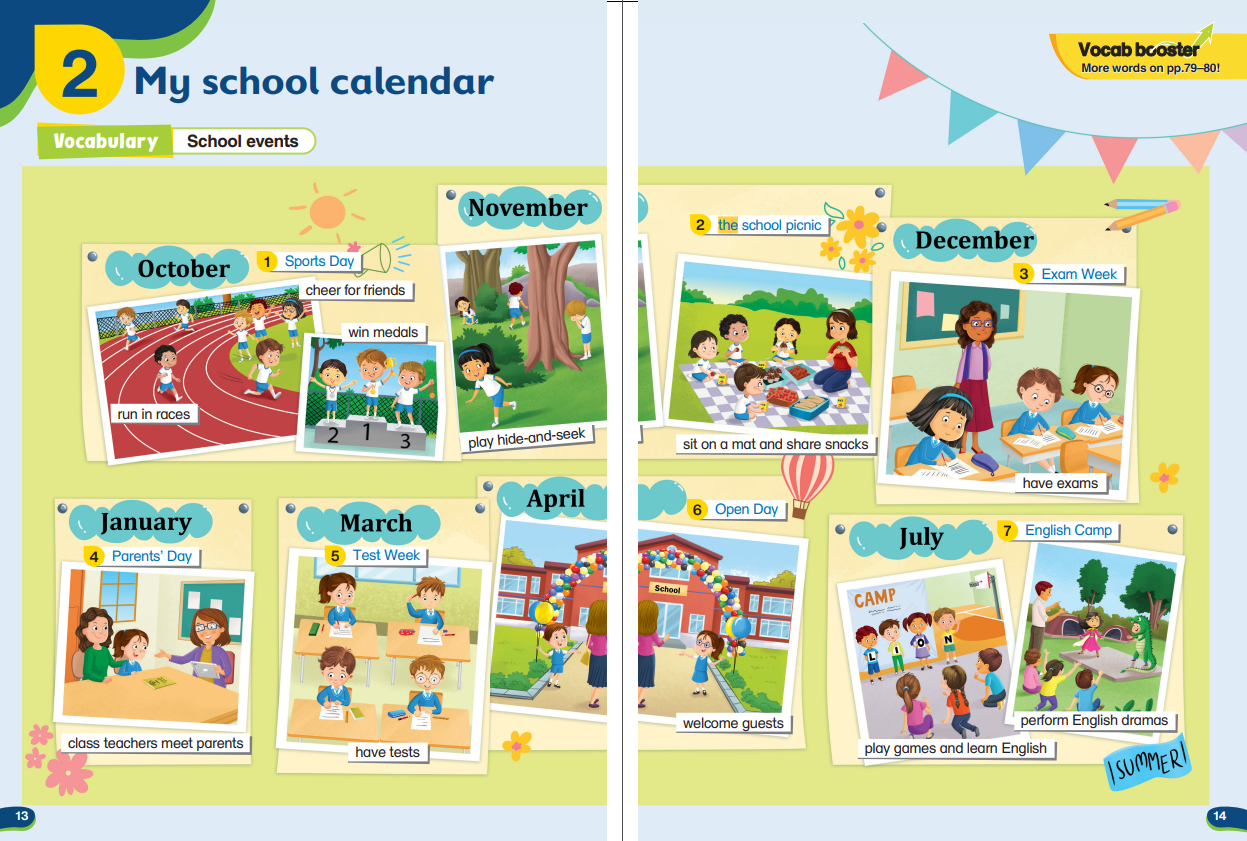 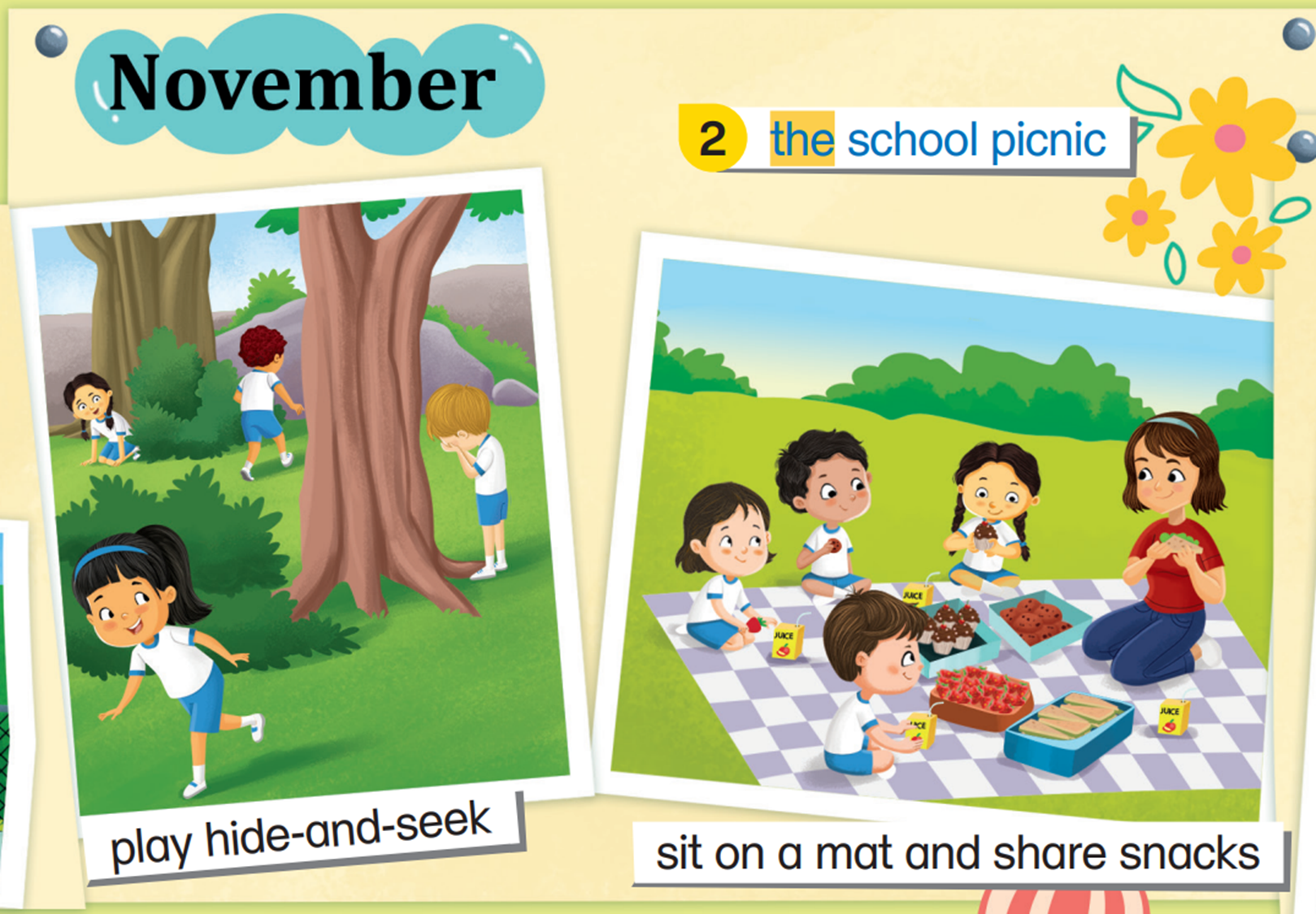 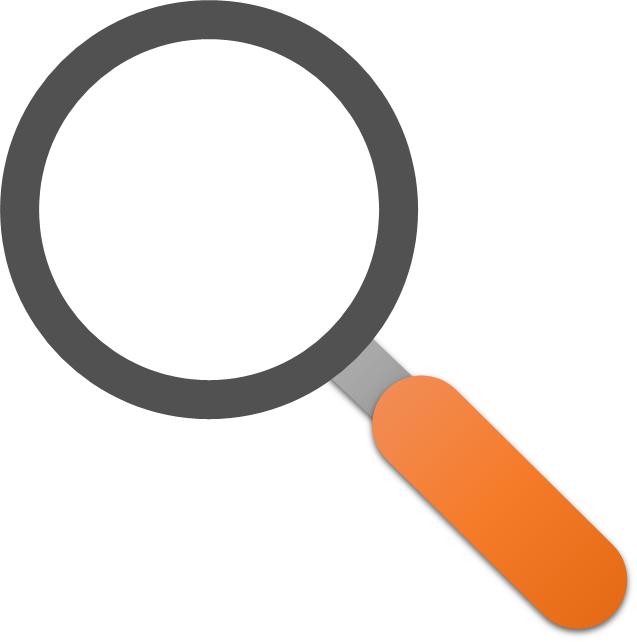 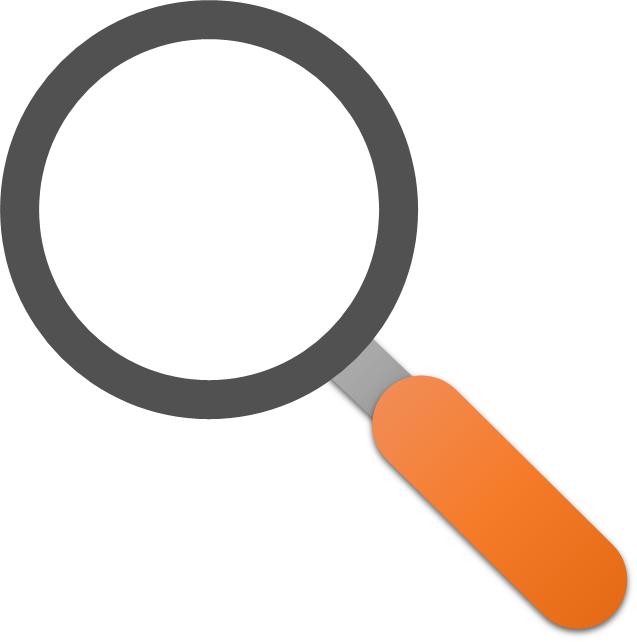 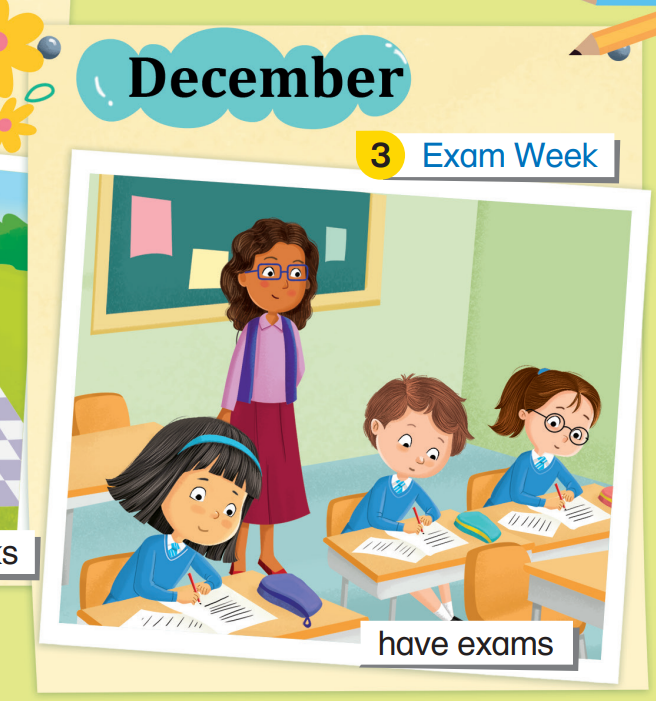 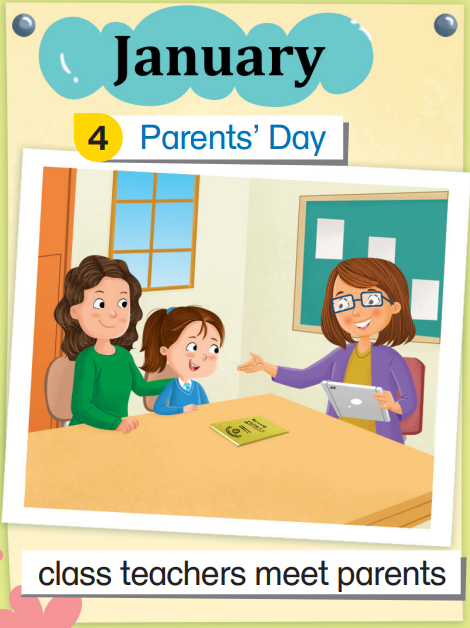 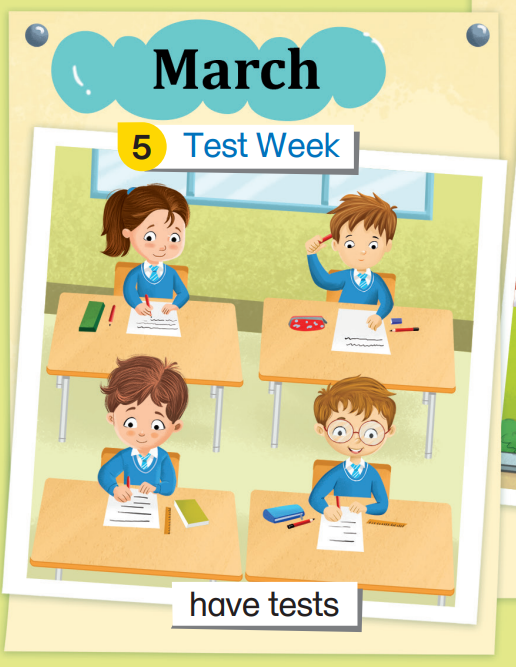 First, there is Exam Week in December.
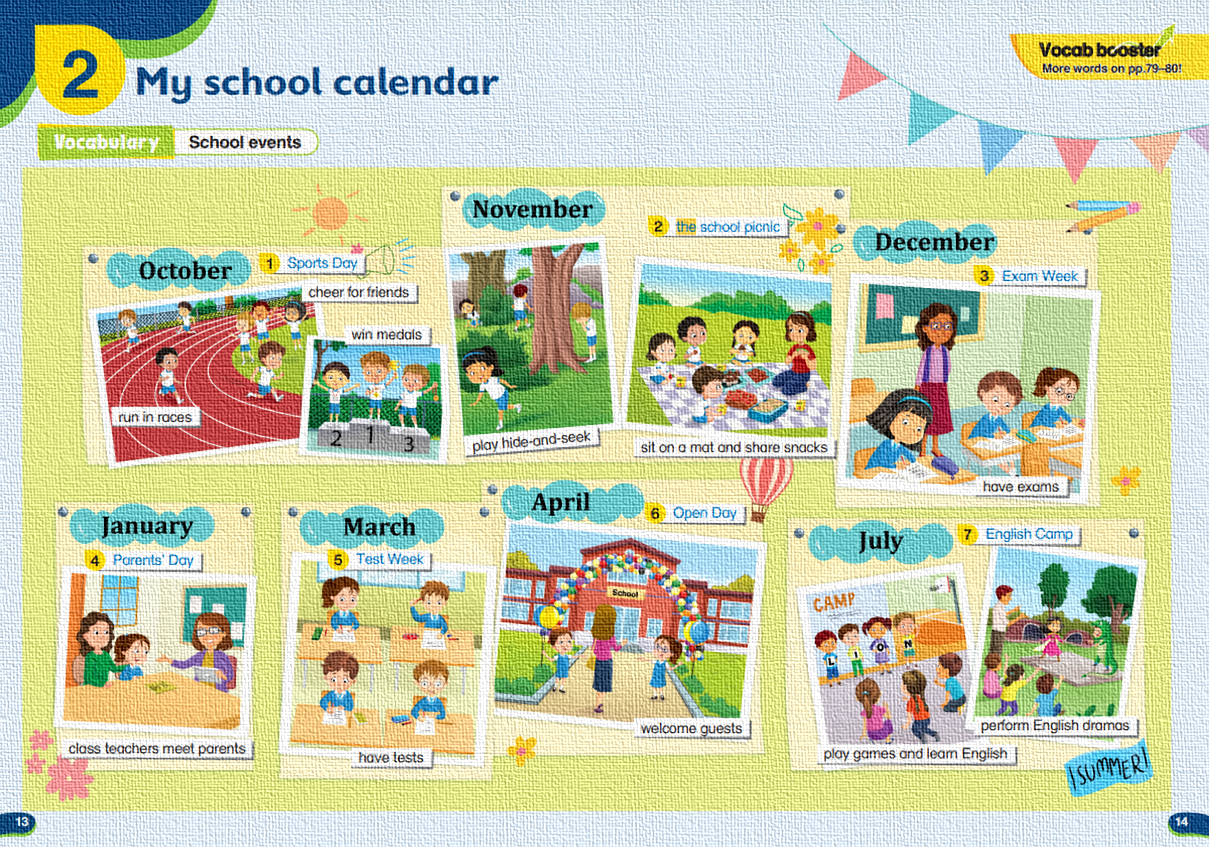 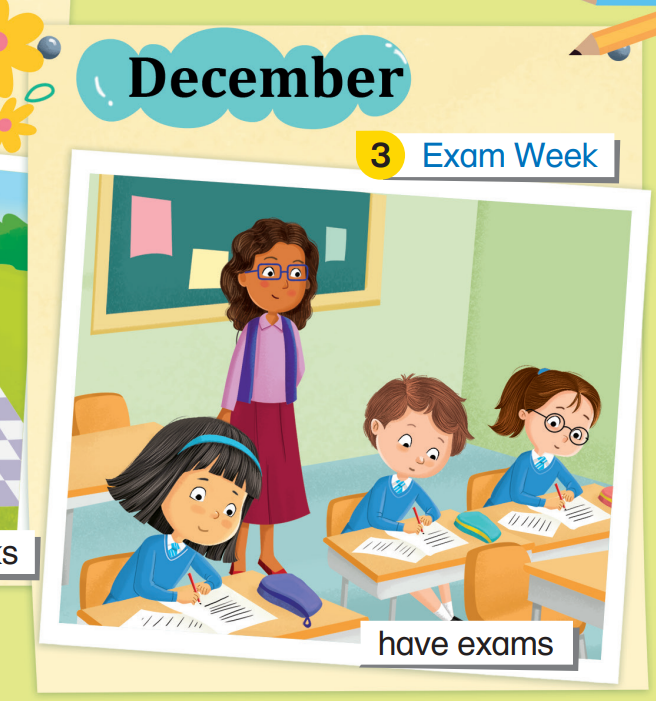 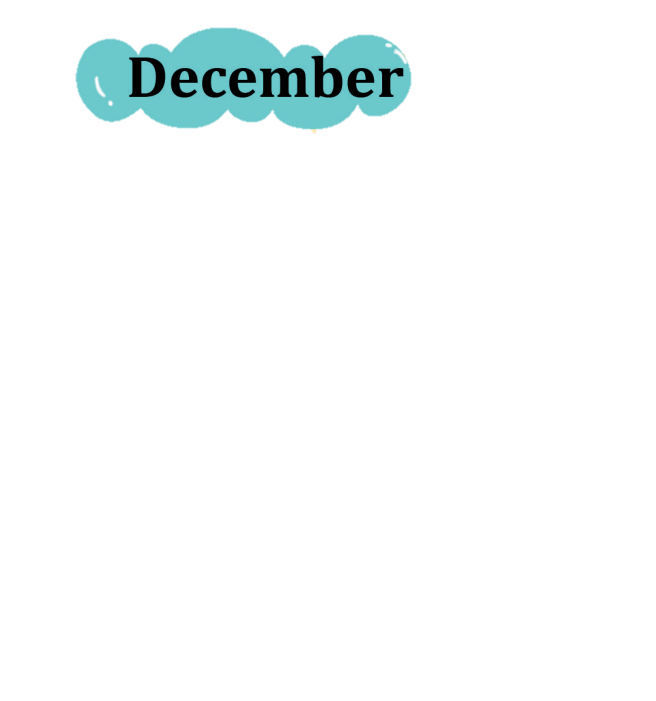 Students have exams during Exam Week.
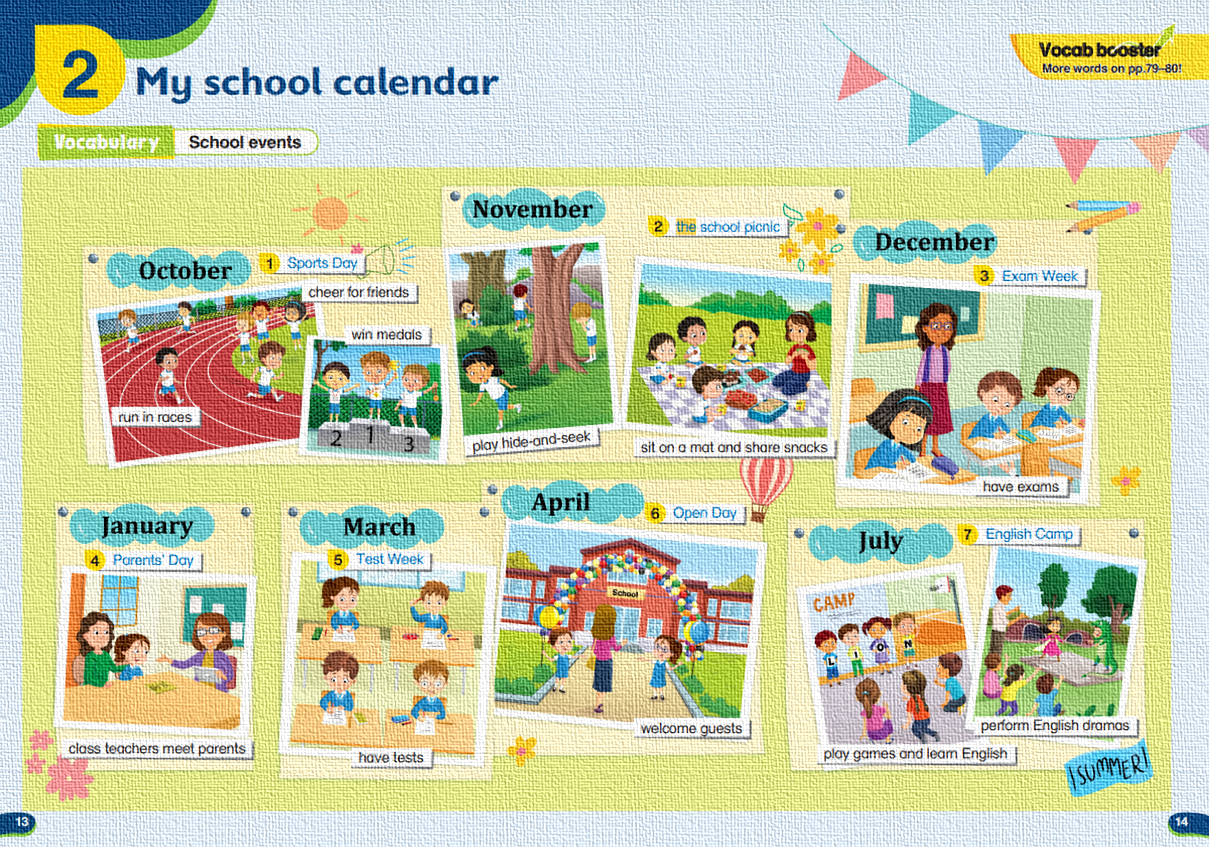 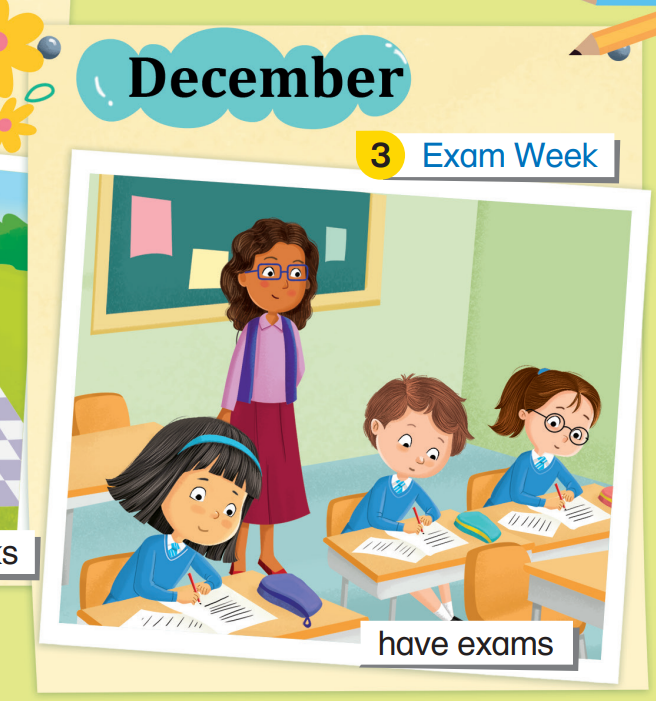 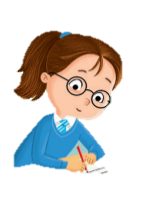 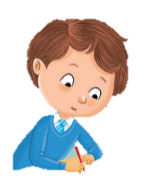 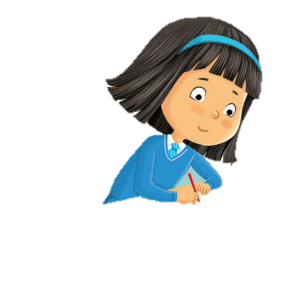 Shh! Let’s be quiet and don’t disturb the students!
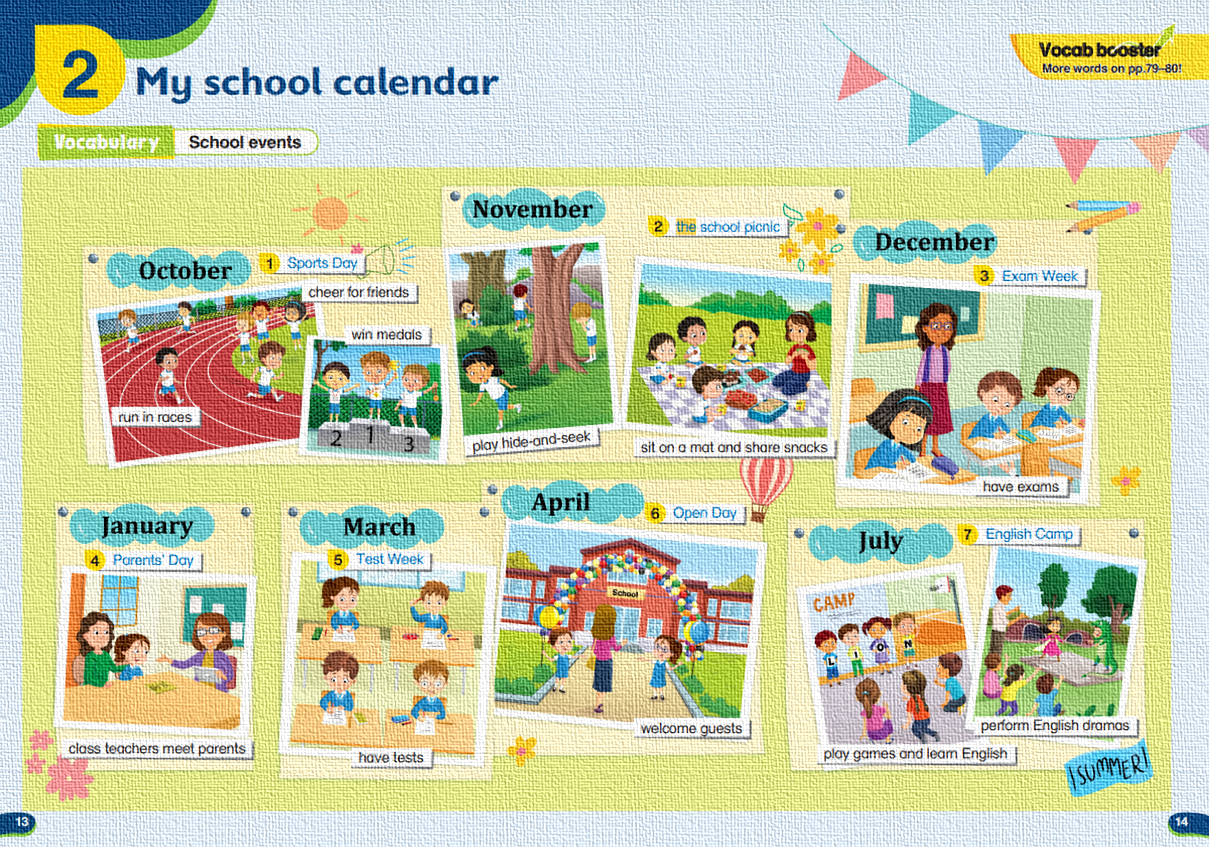 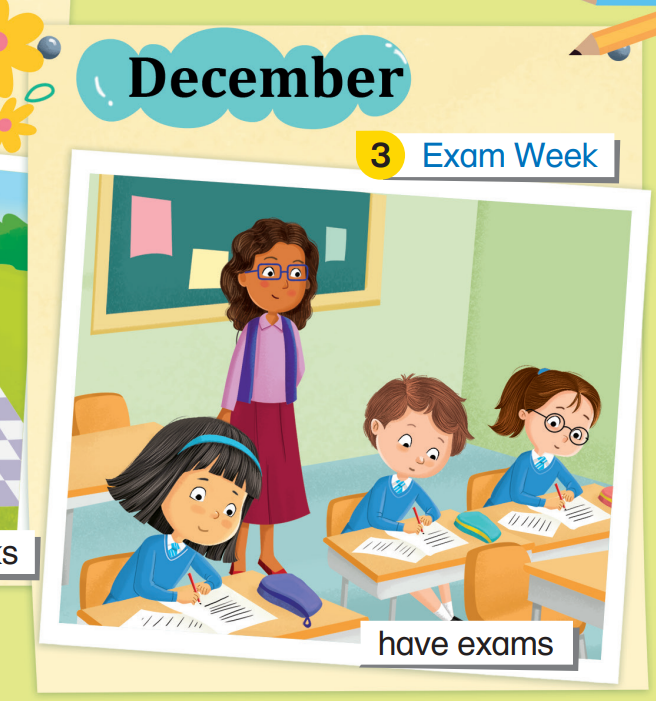 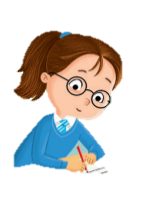 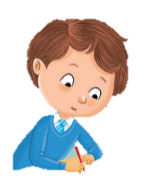 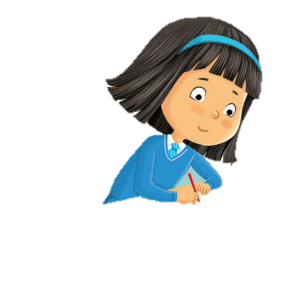 One month later in January, there is Parents’ Day.
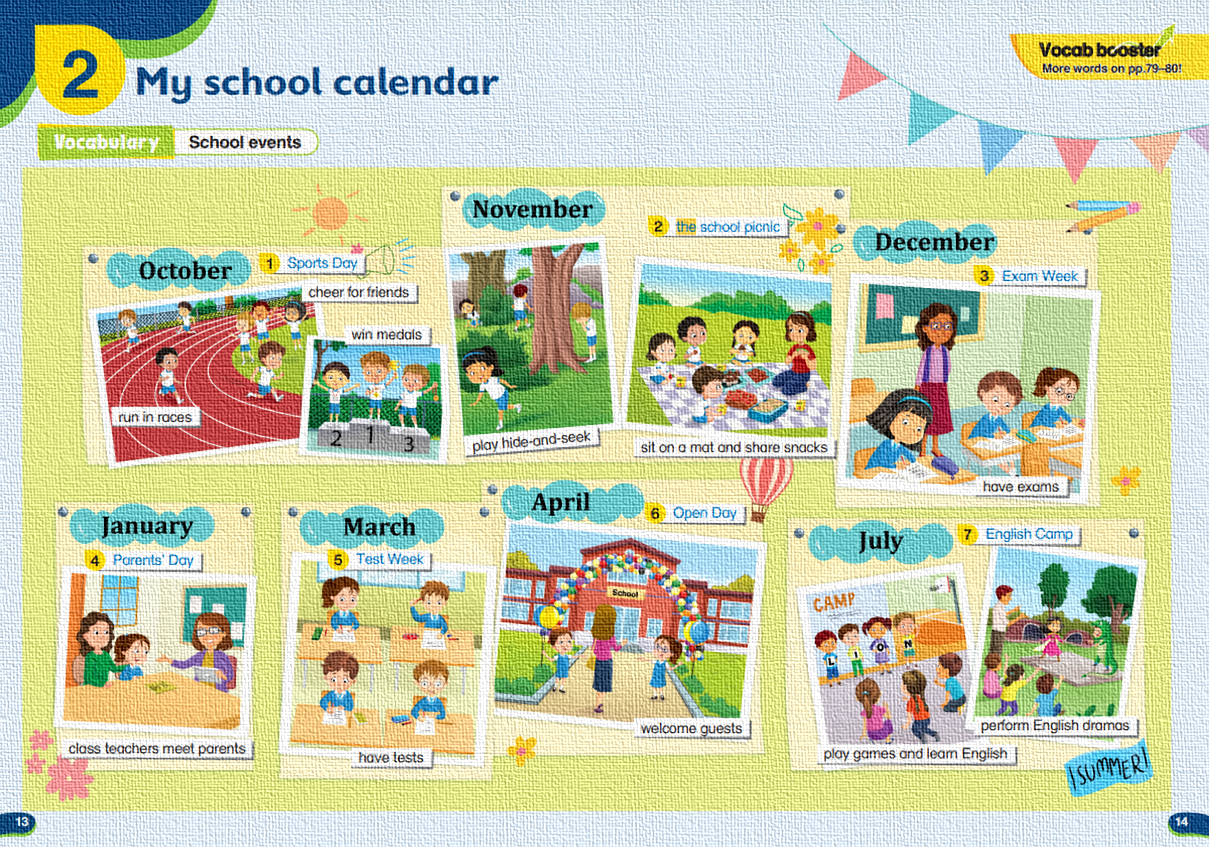 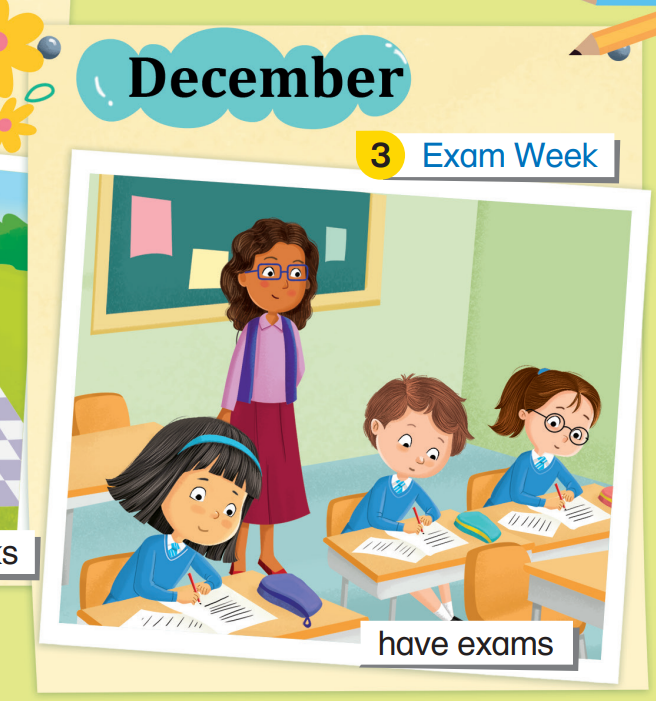 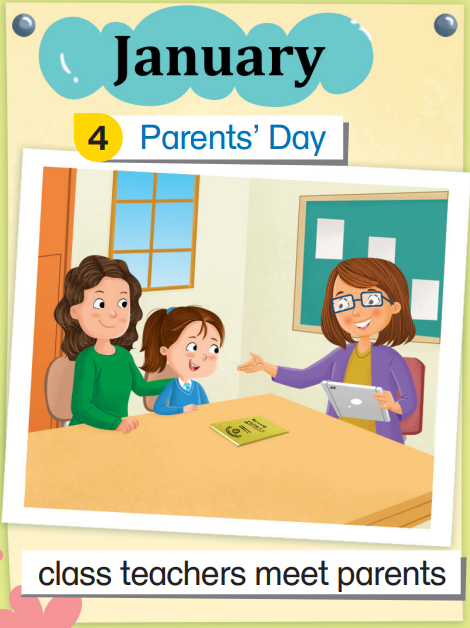 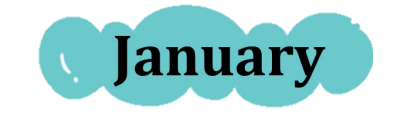 Class teachers meet parents on this day.
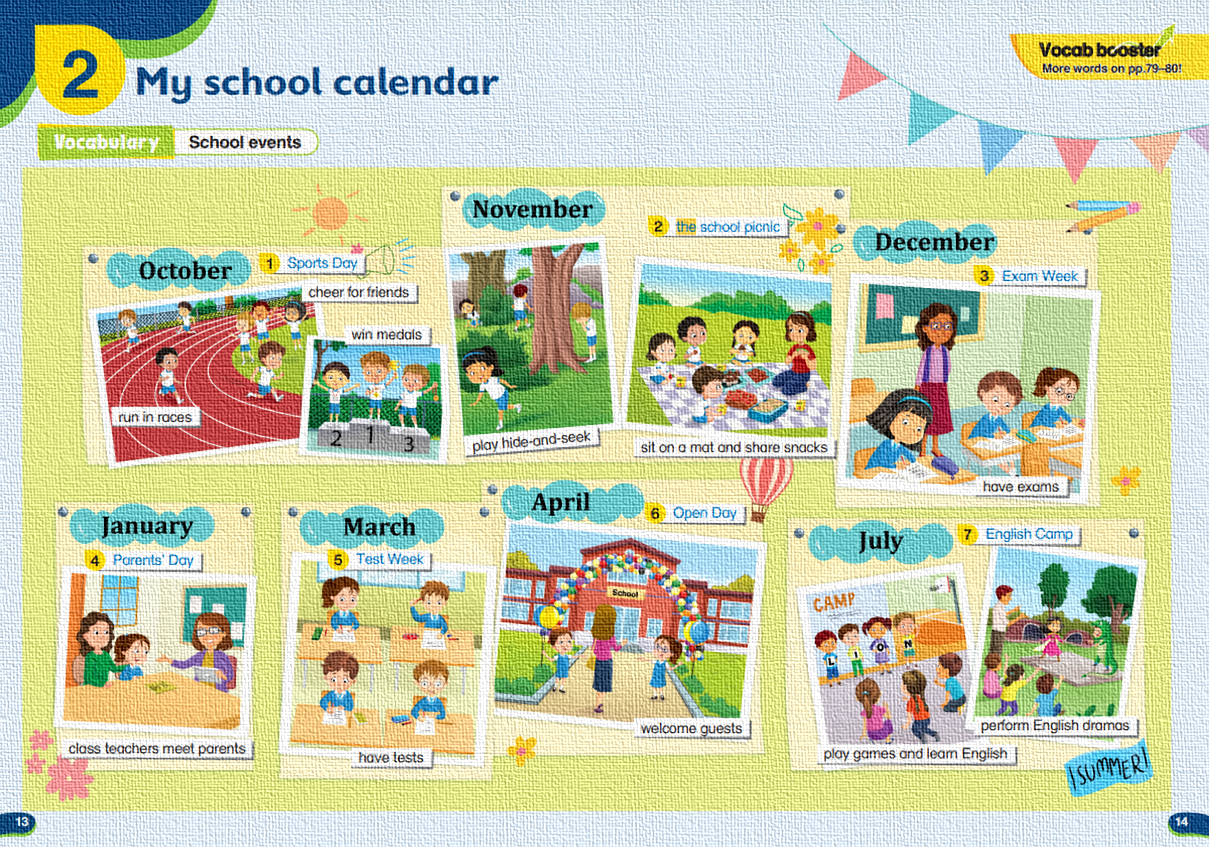 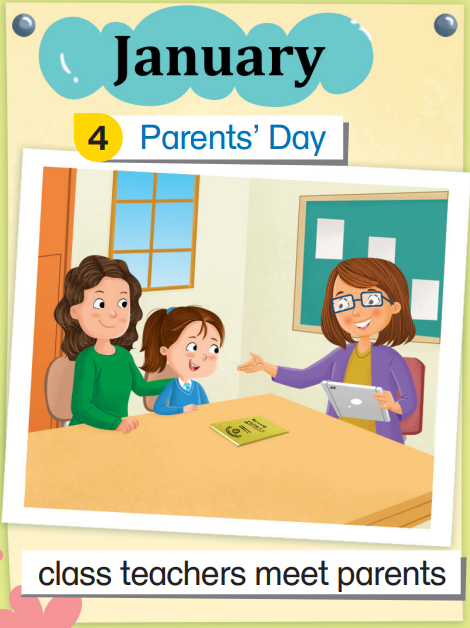 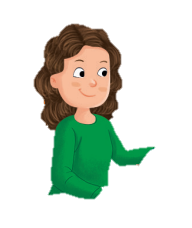 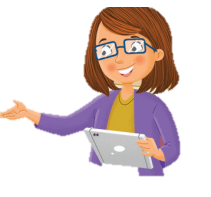 The teachers give out the students’ report cards.
They also talk to the parents.
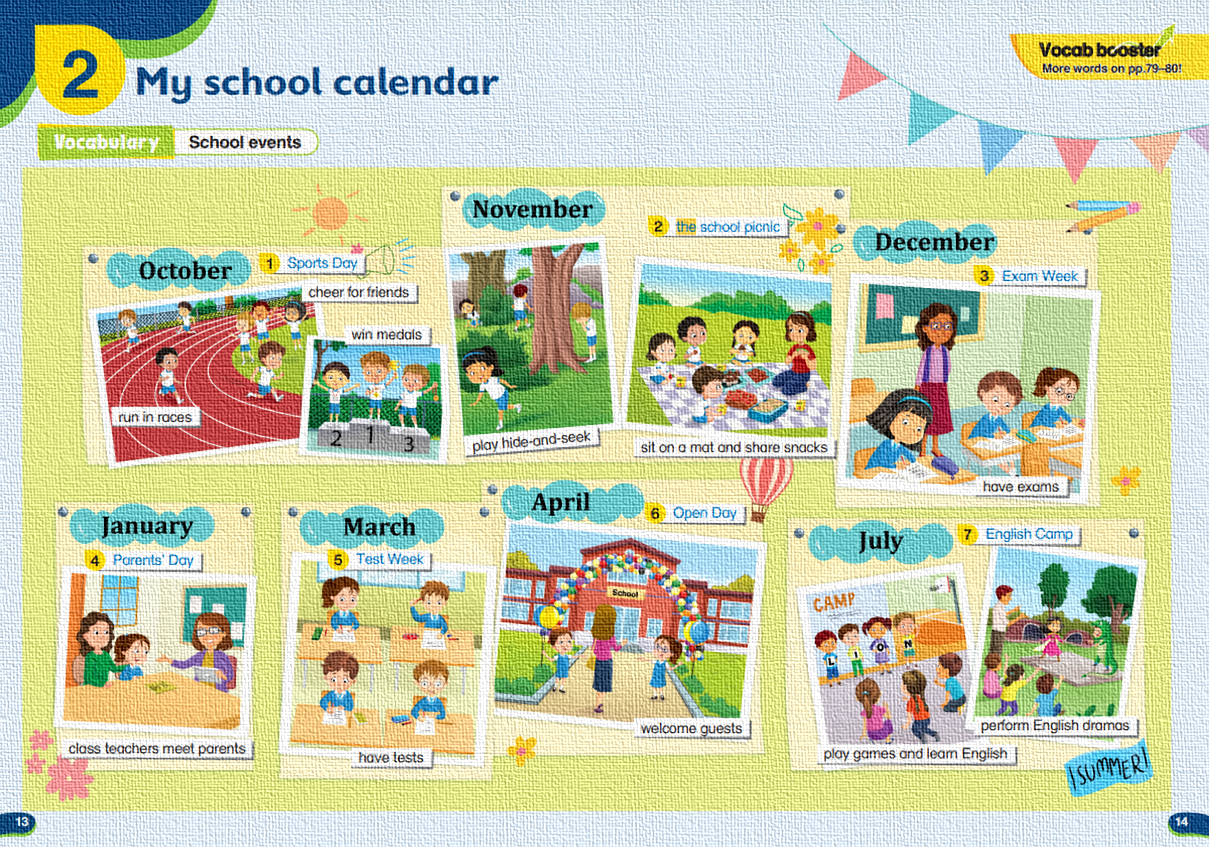 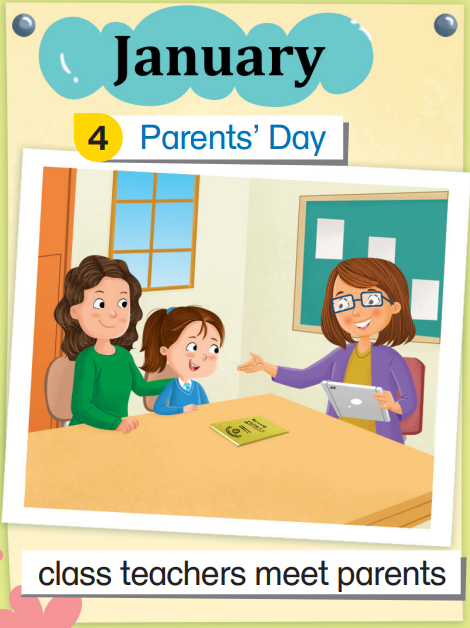 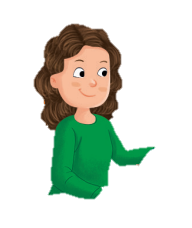 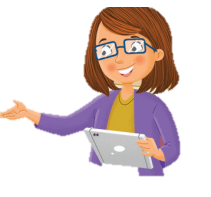 In March, there is Test Week.
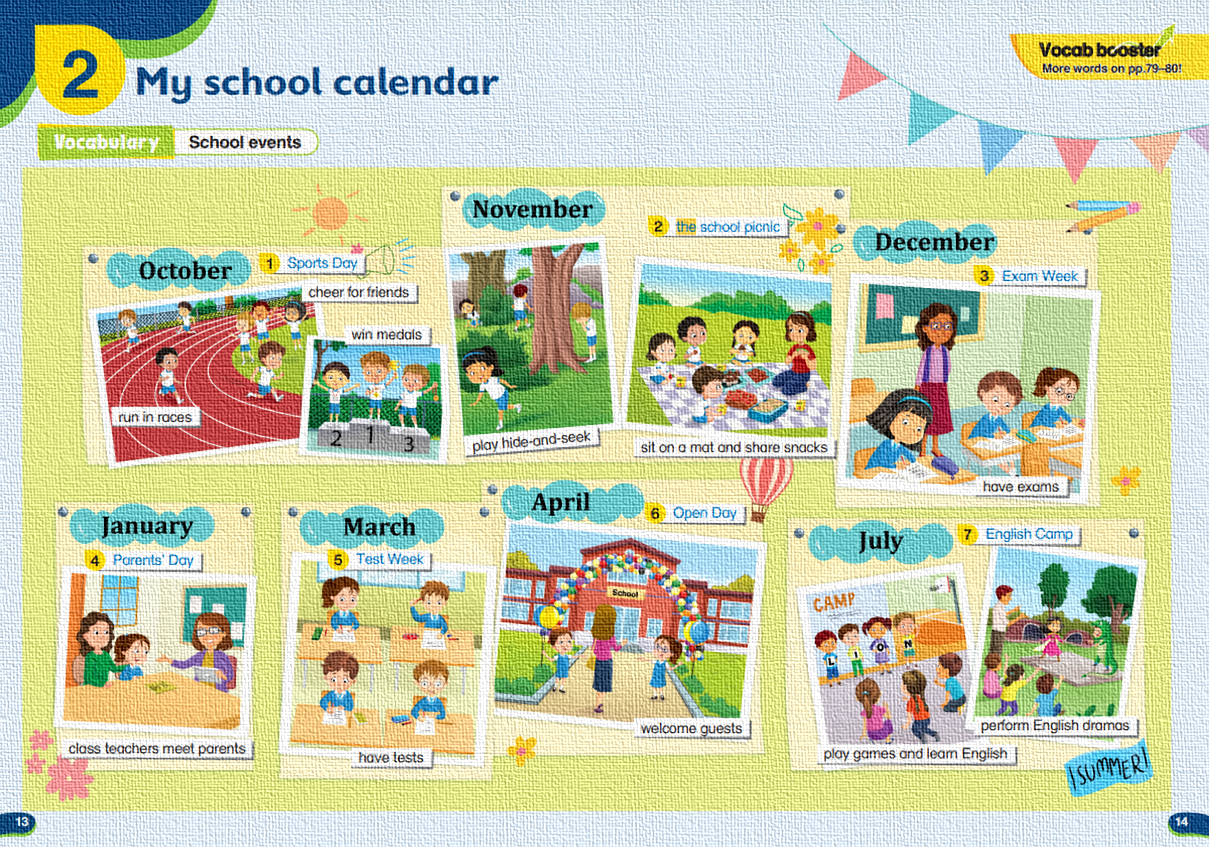 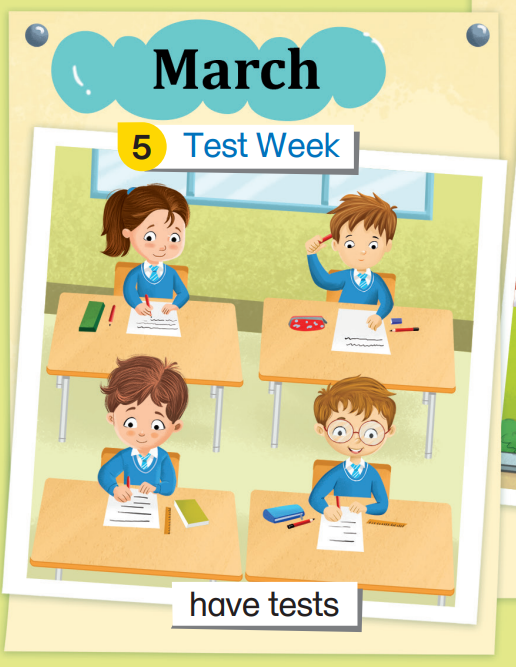 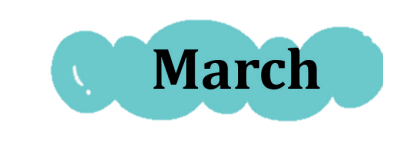 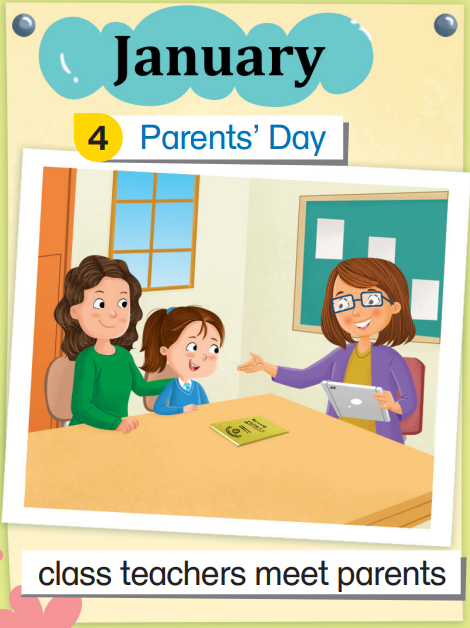 Students have tests during Test Week.
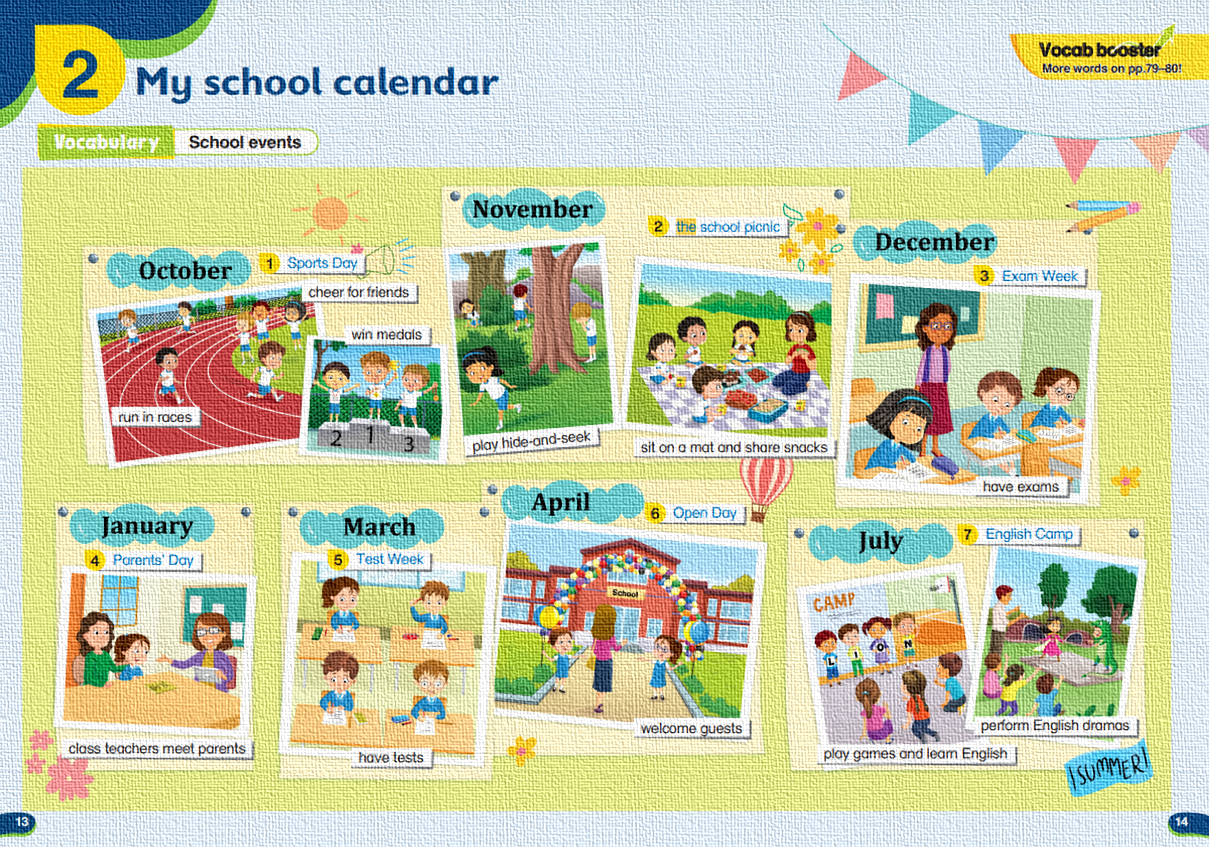 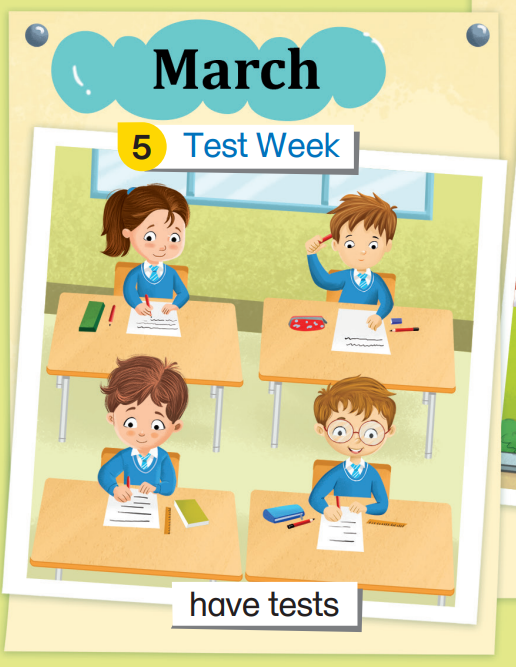 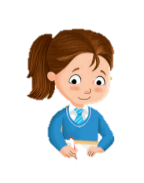 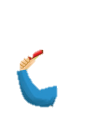 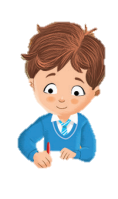 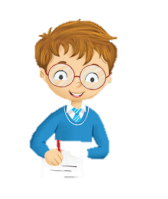 Good luck, boys and girls!
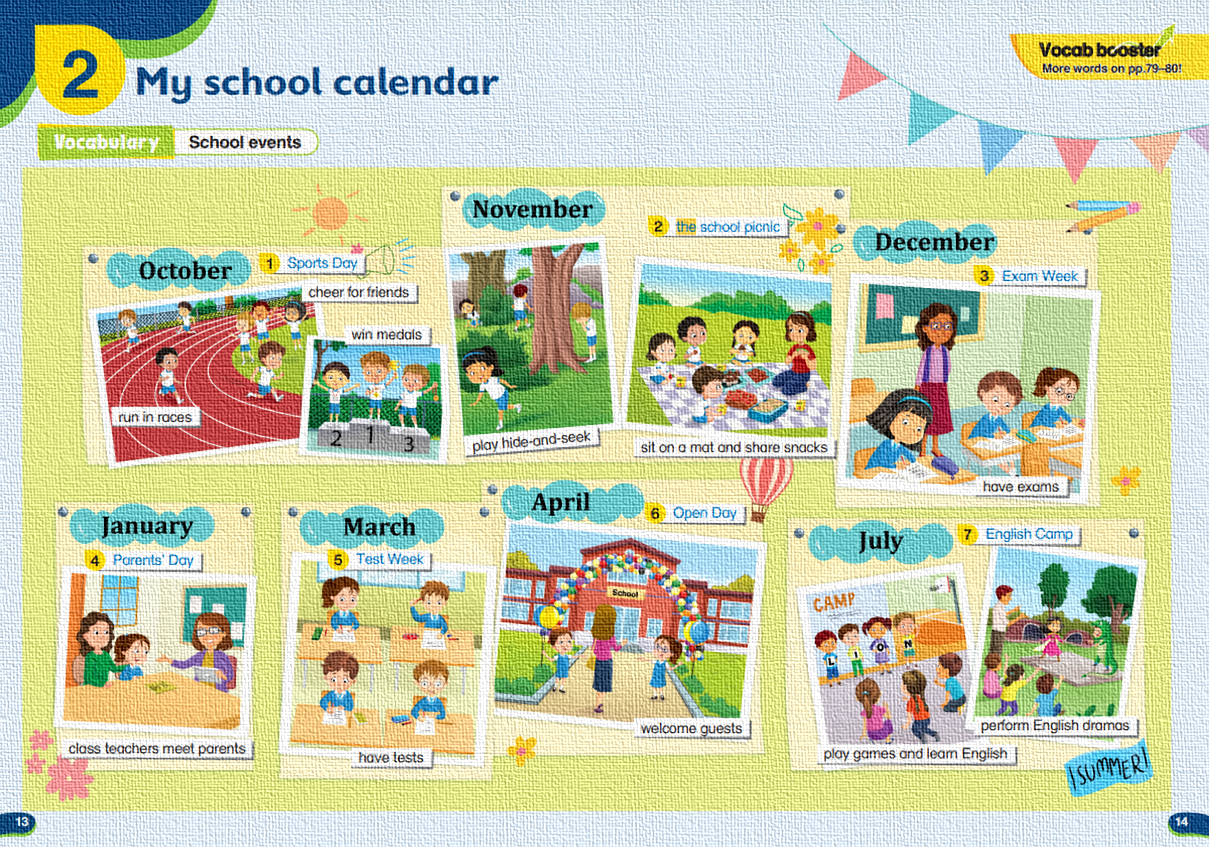 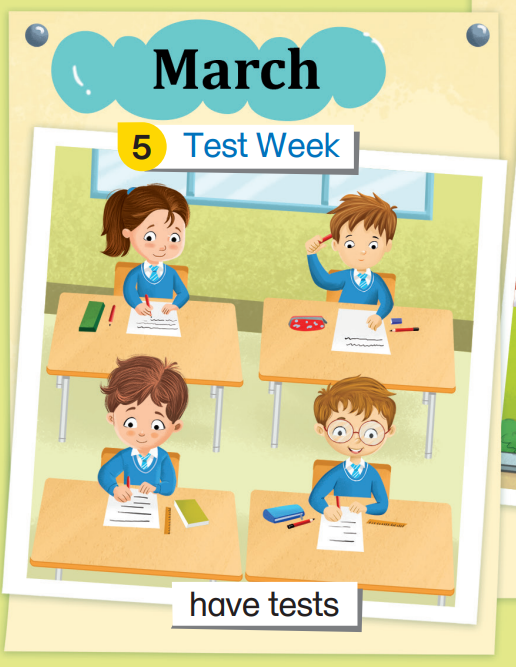 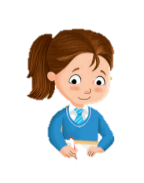 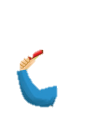 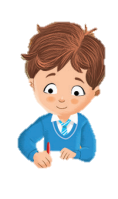 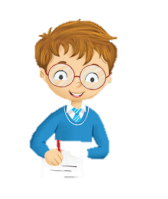 After some hard work, let’s have some fun!
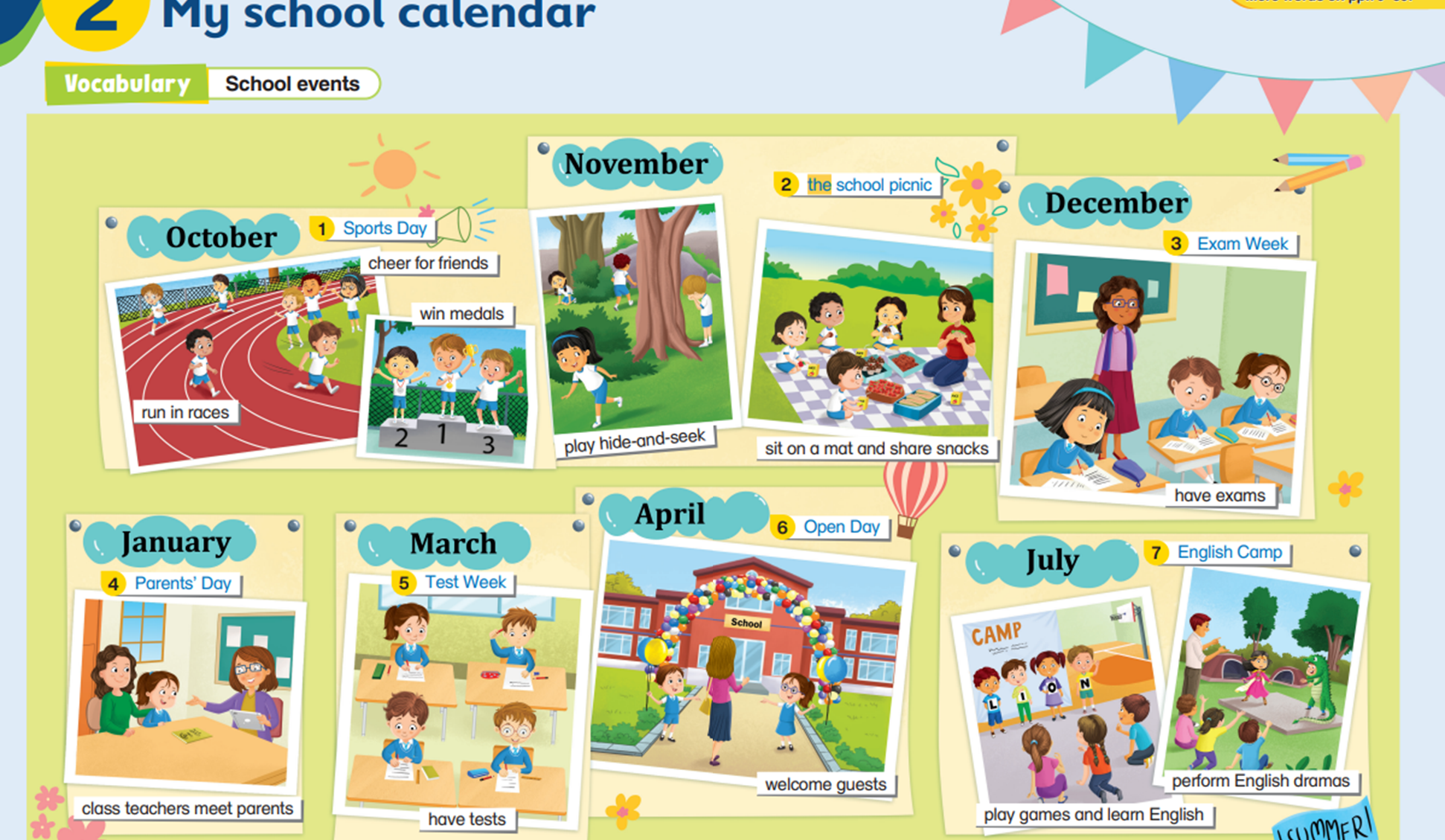 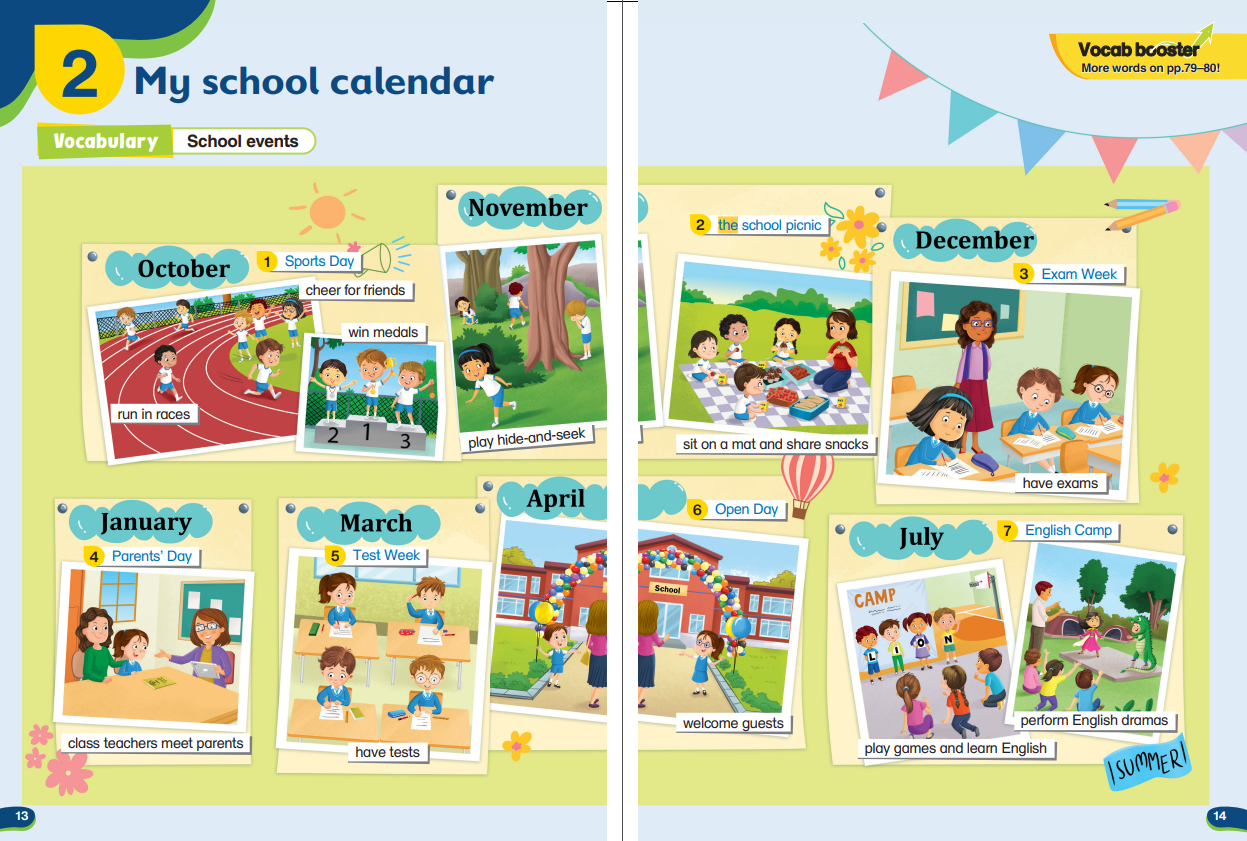 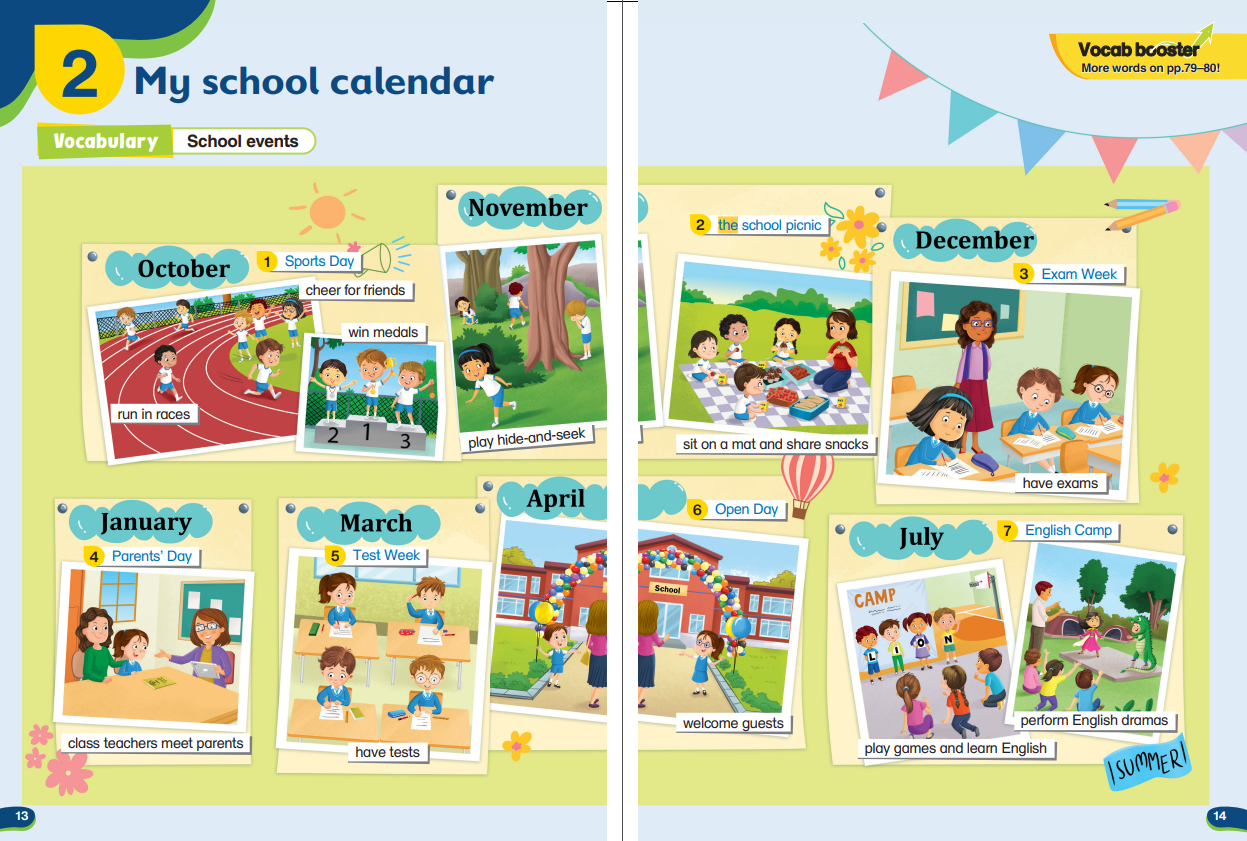 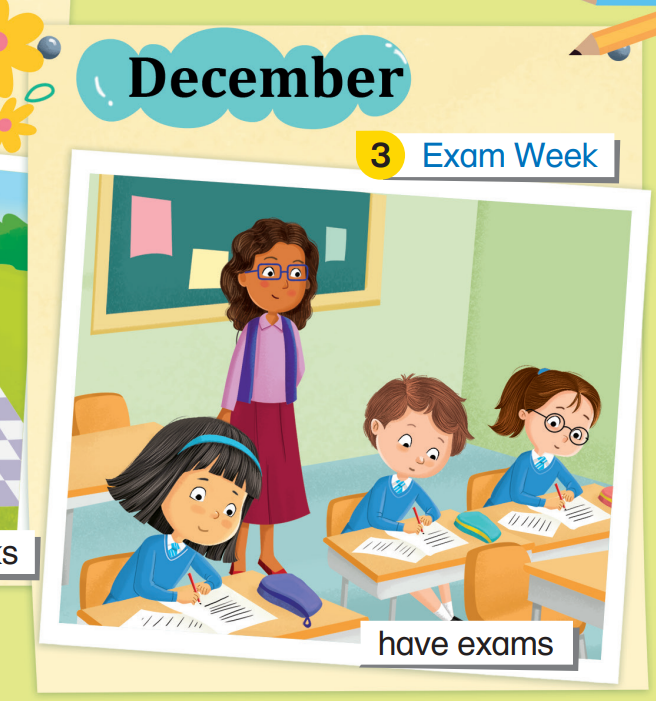 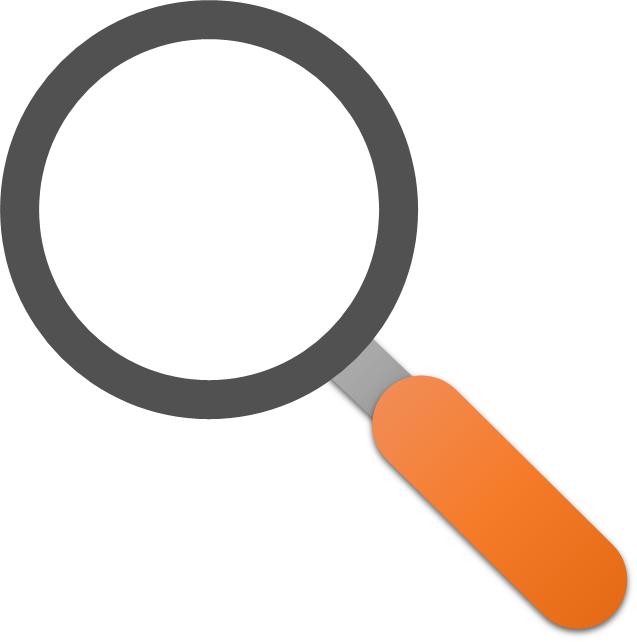 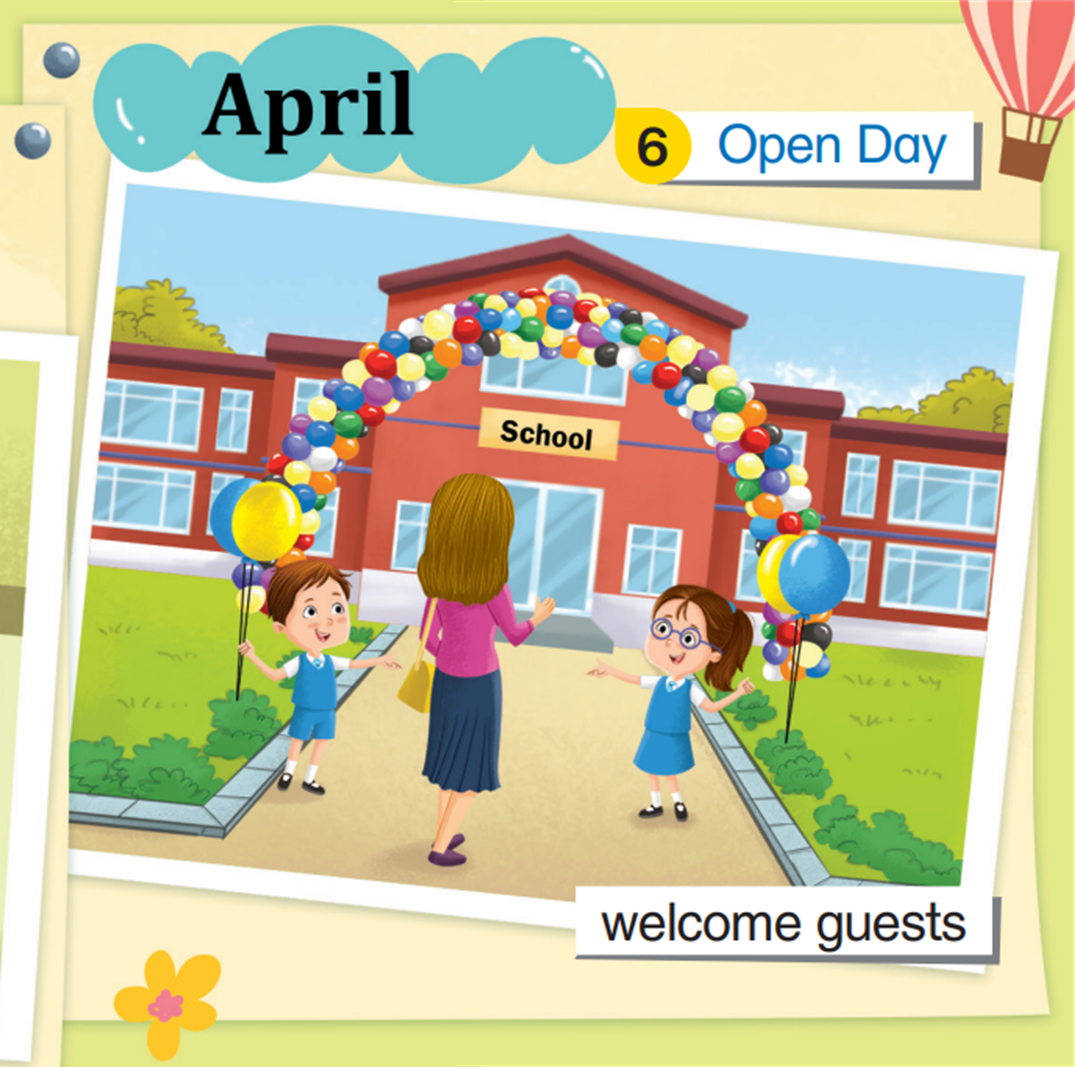 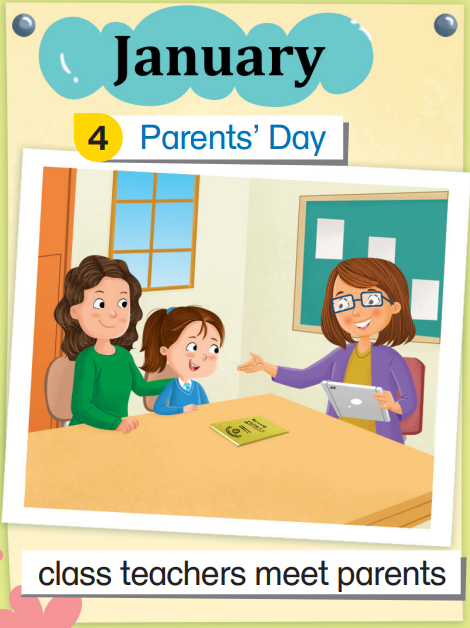 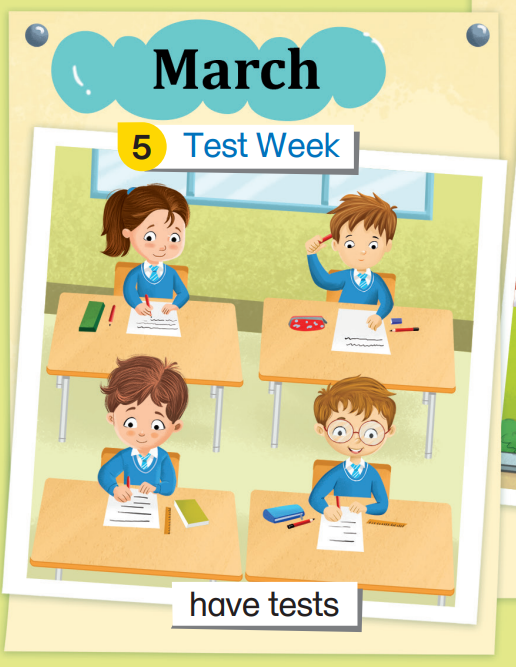 It’s Open Day!
Open Day is in April.
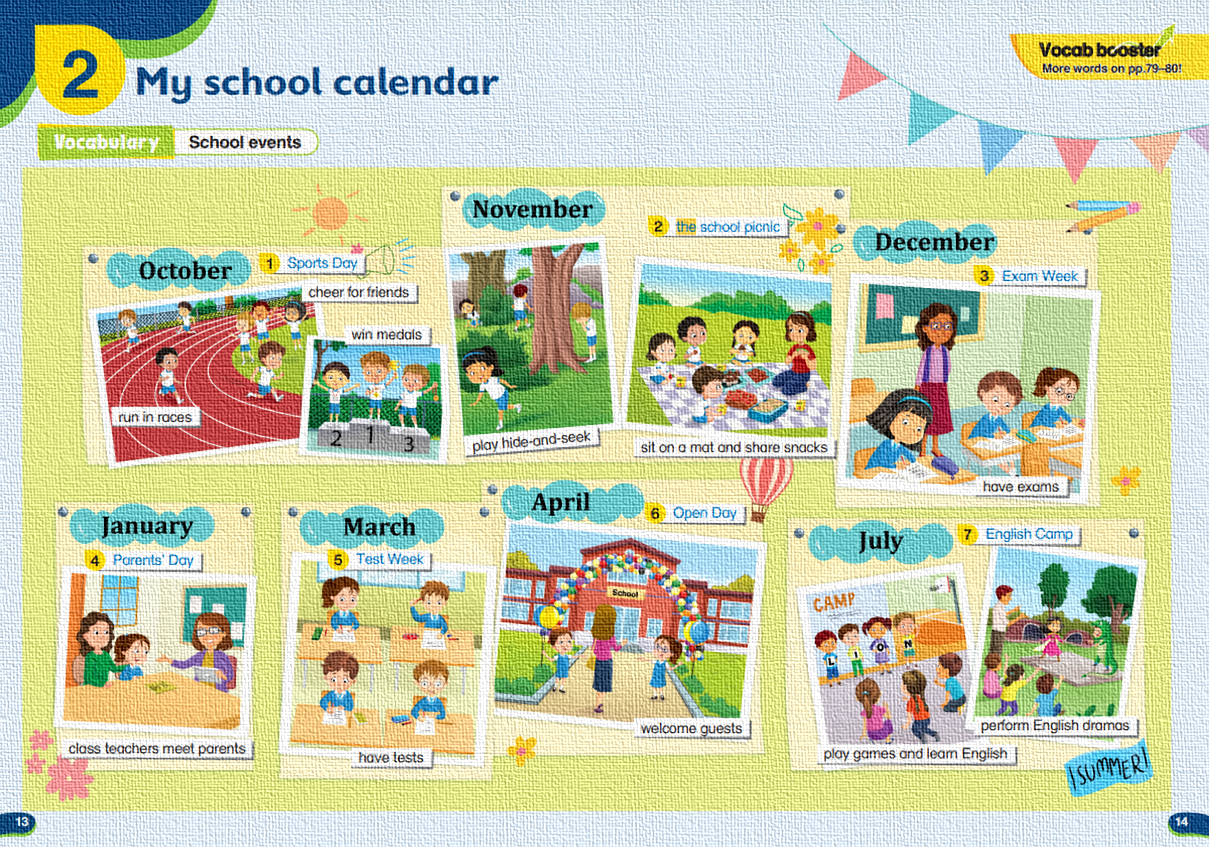 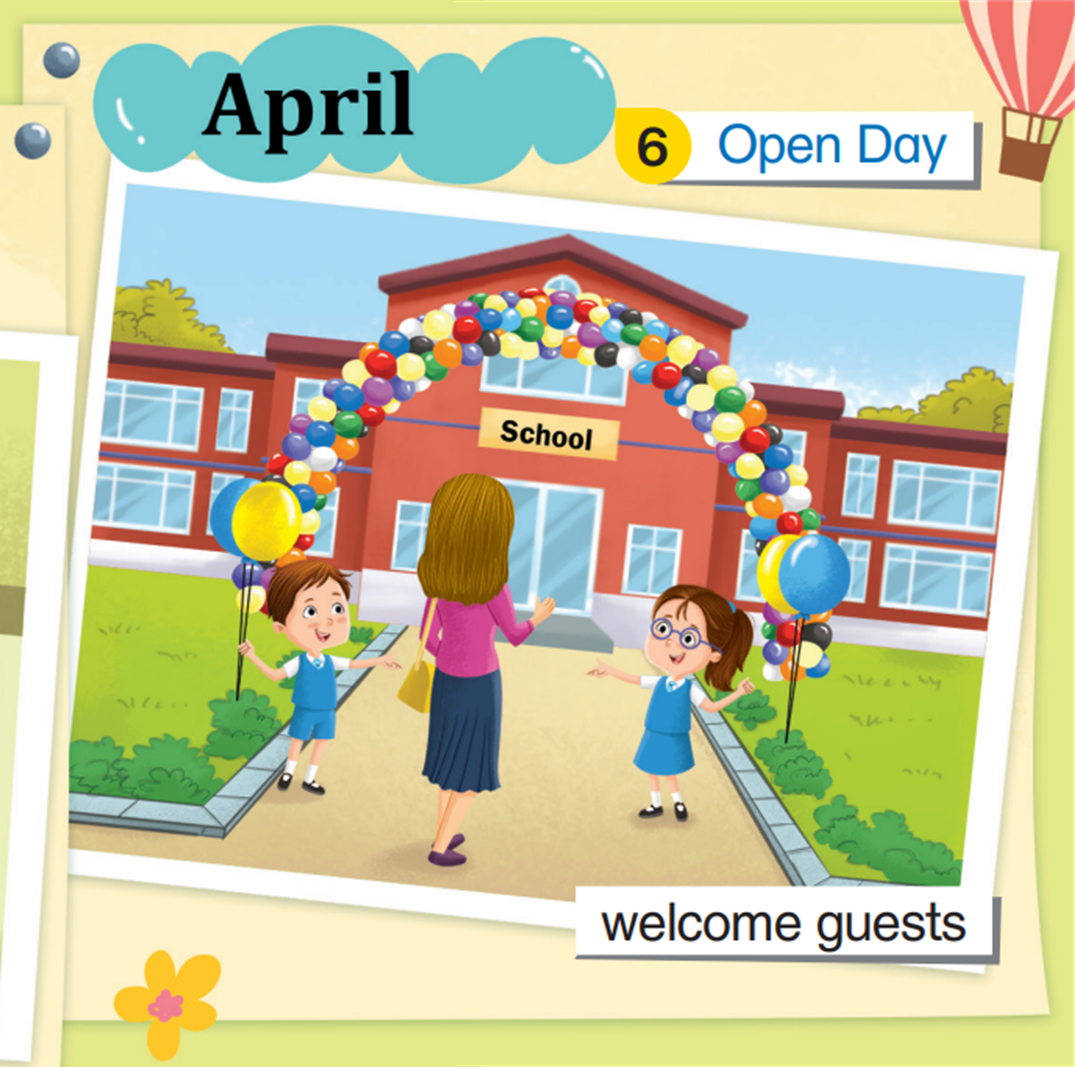 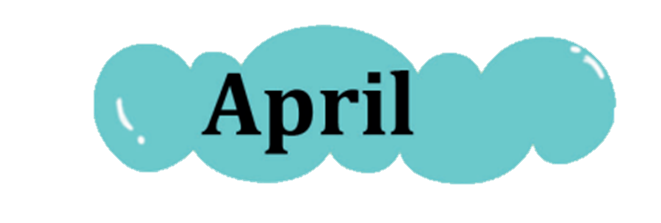 Look! There are so many balloons!
The decorations are beautiful!
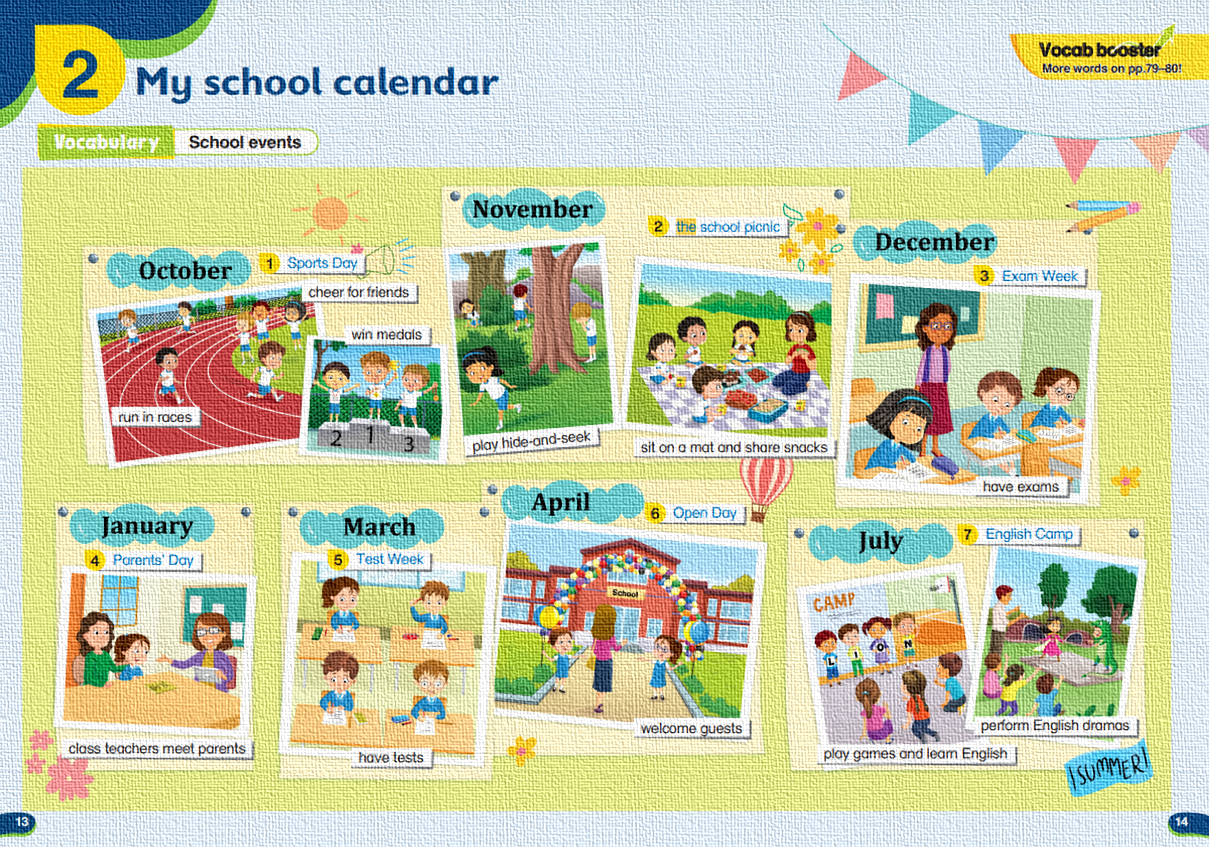 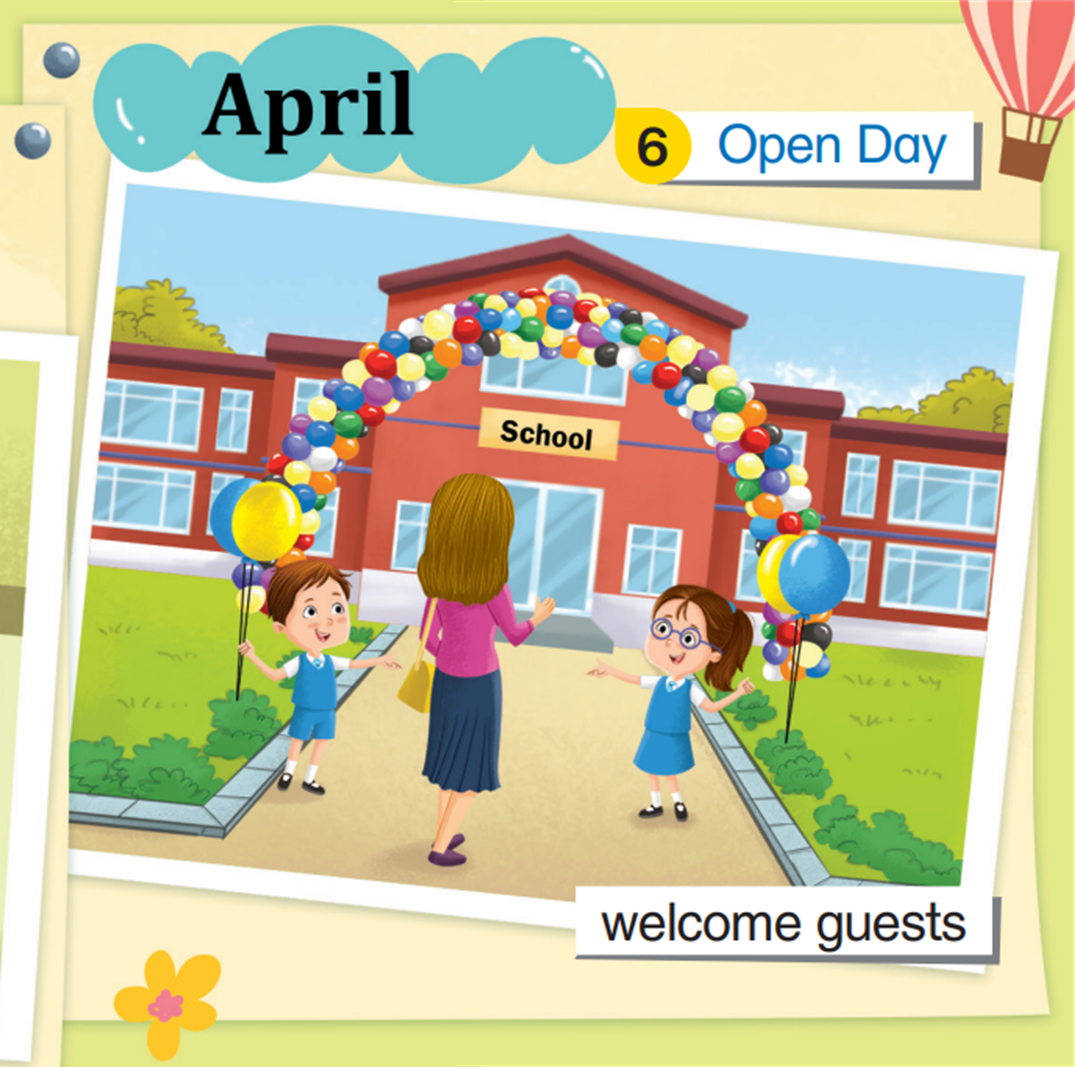 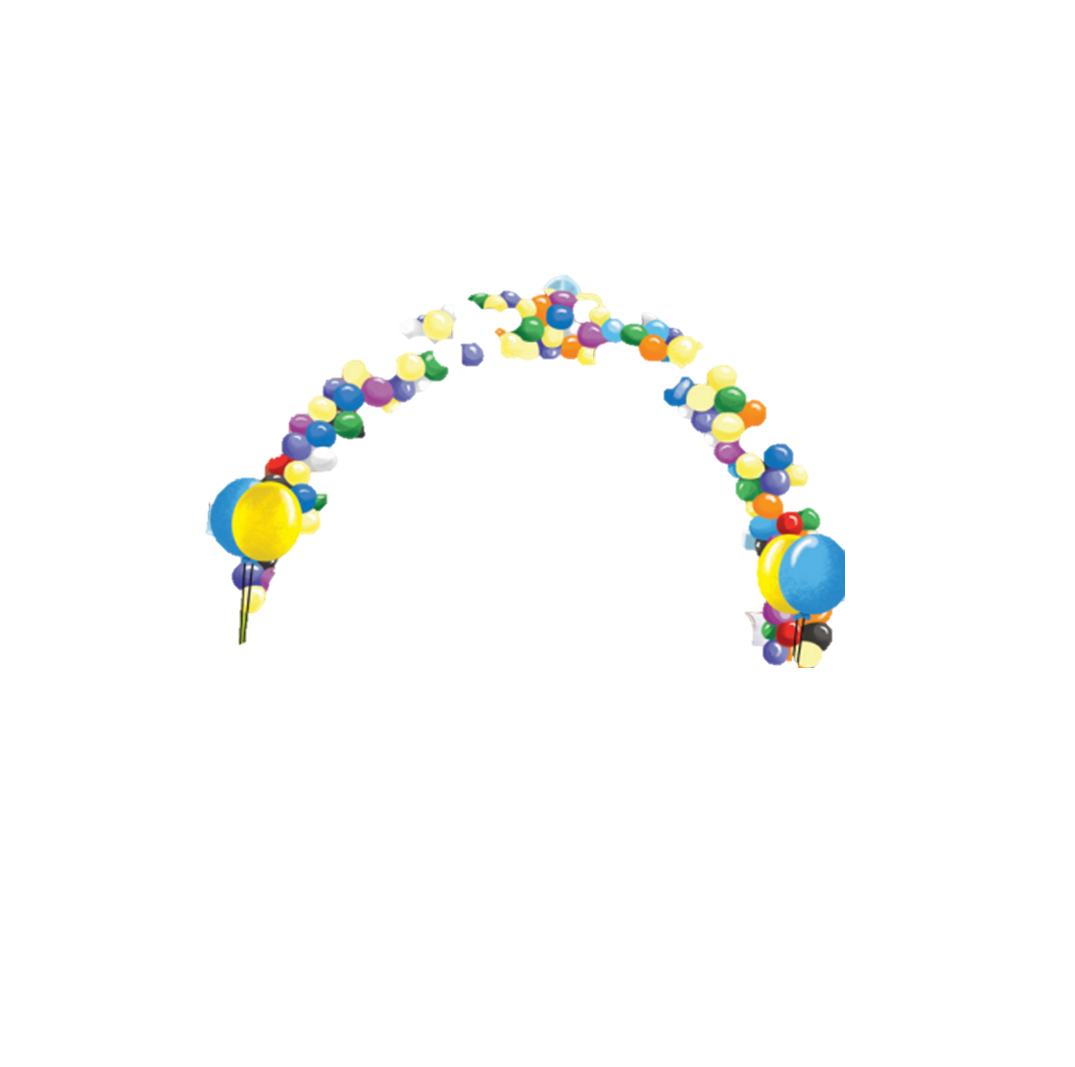 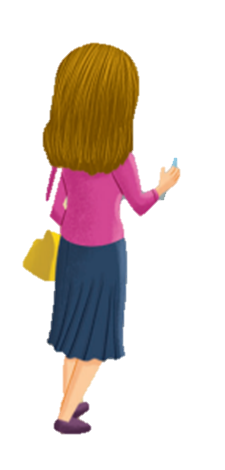 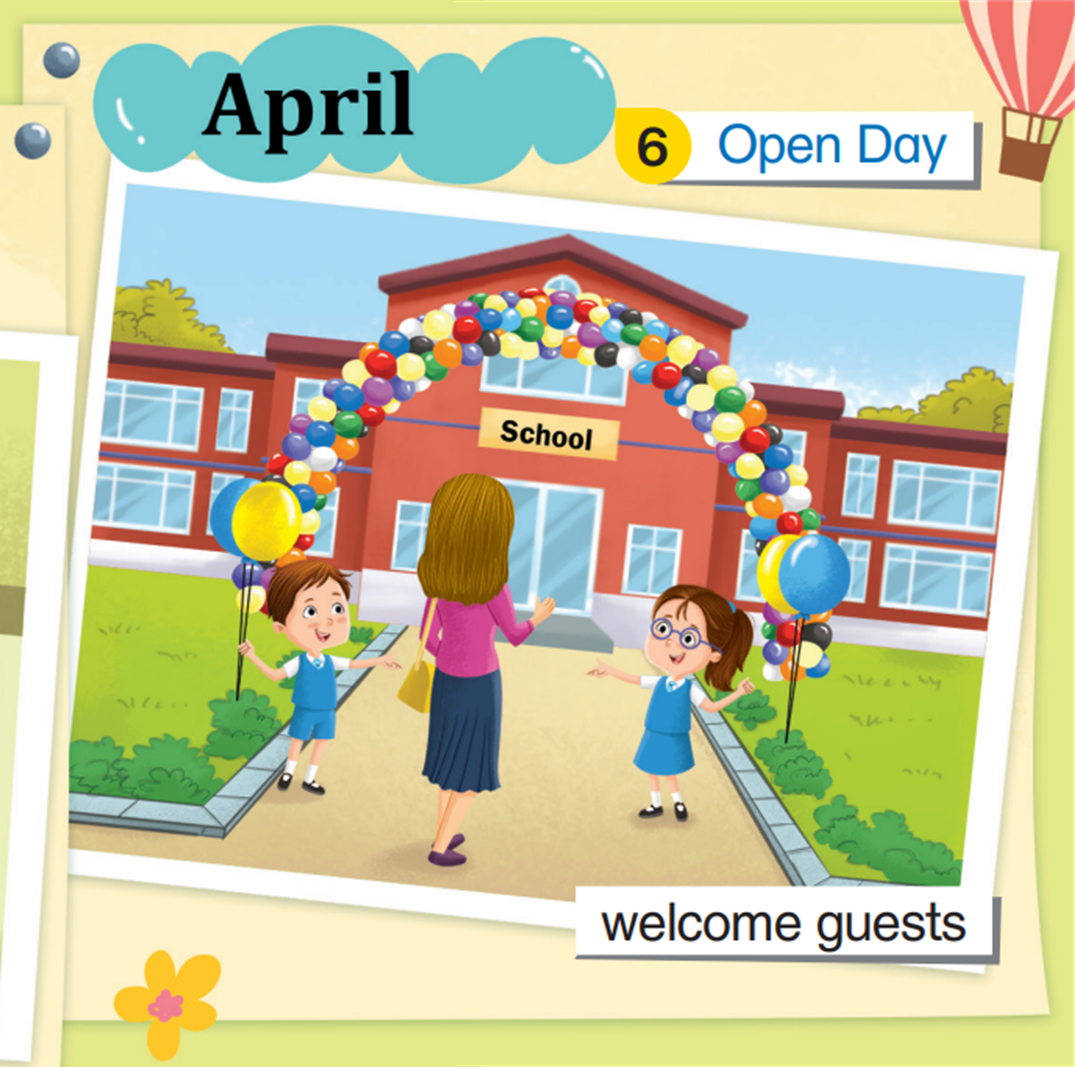 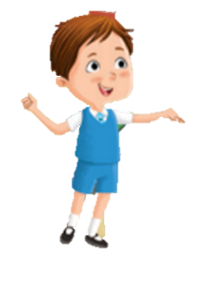 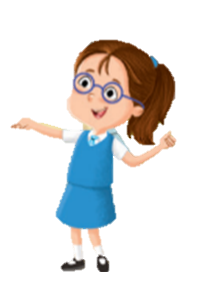 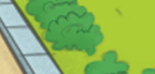 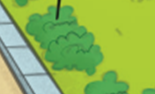 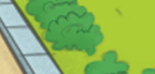 Some students stand at the school gate.
They welcome guests on this special day.
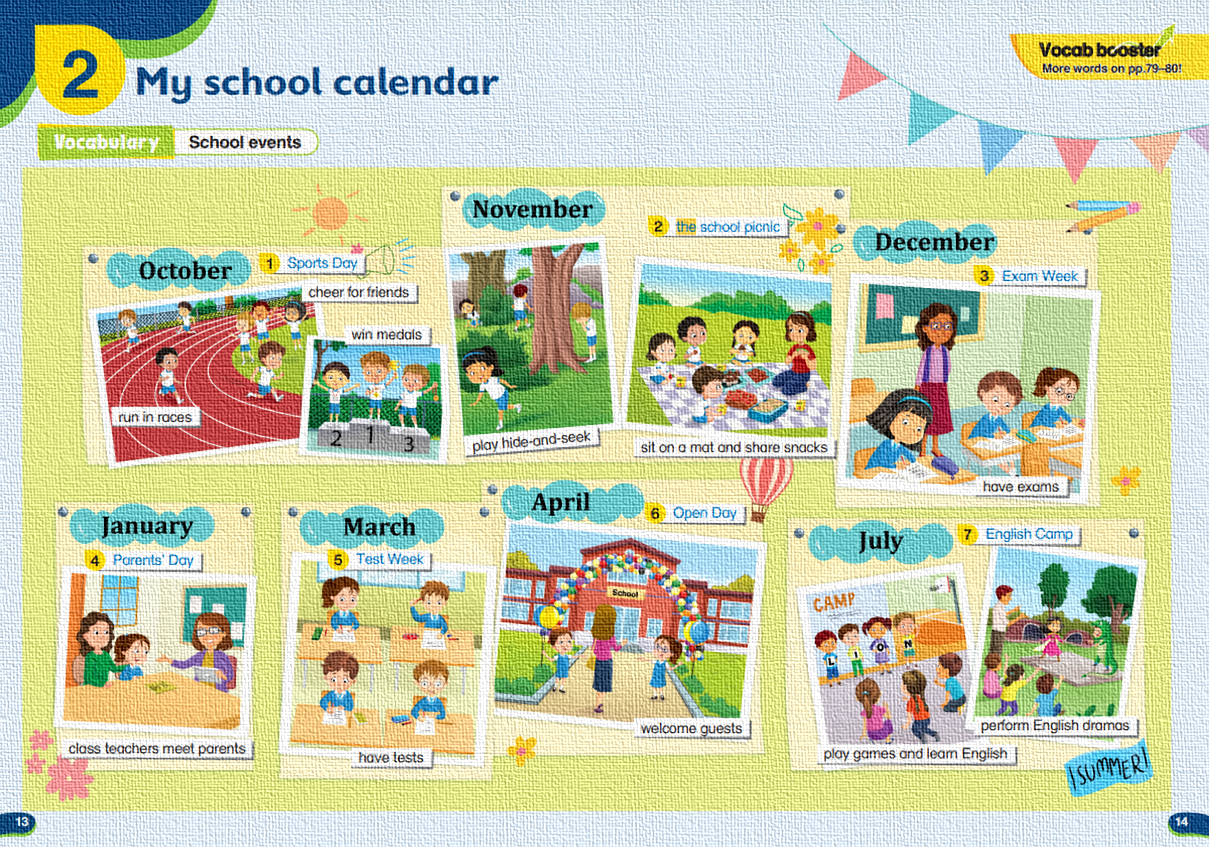 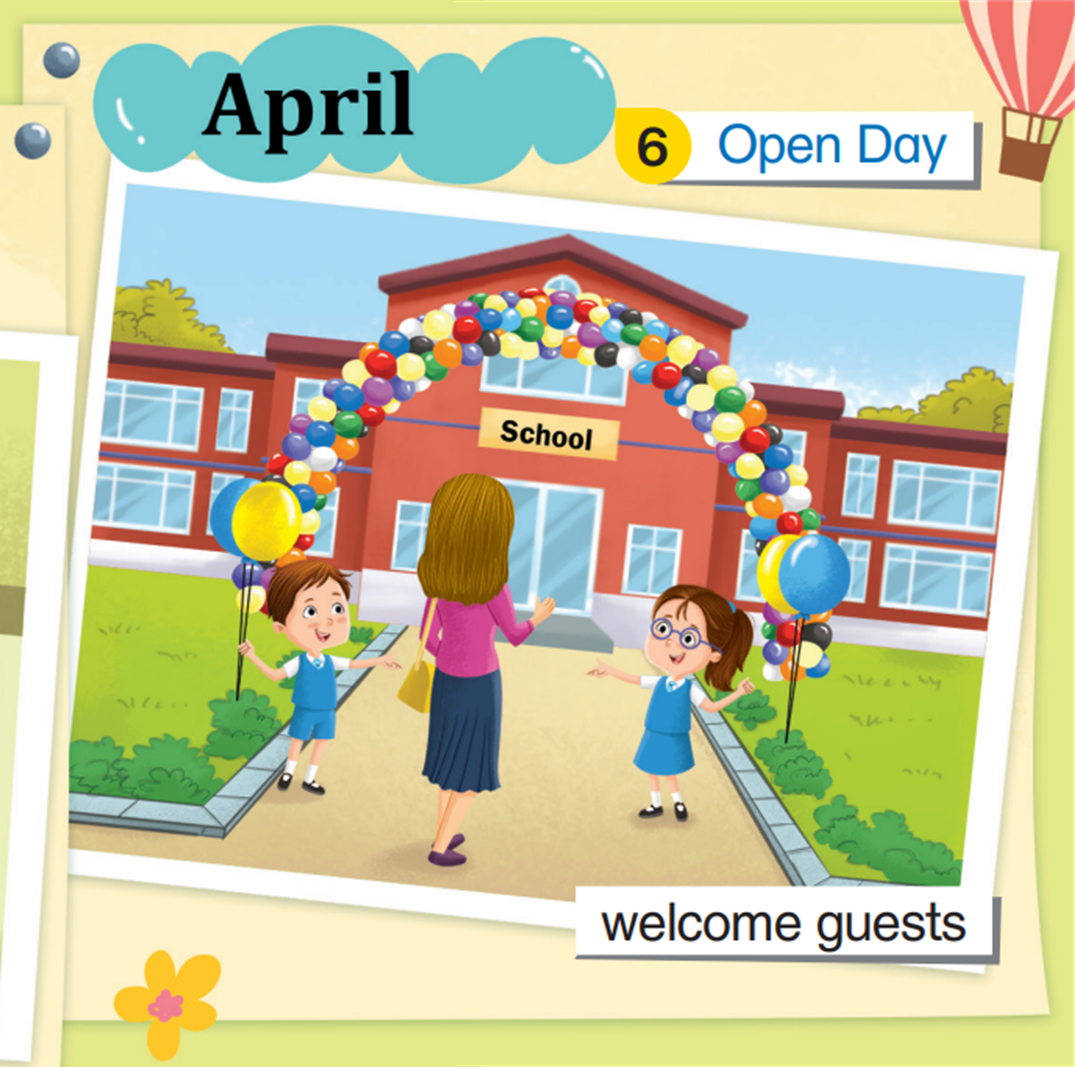 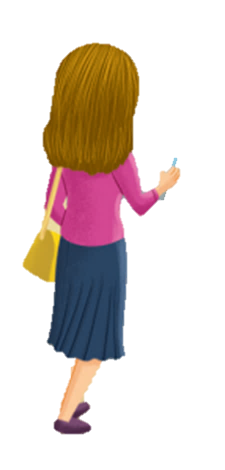 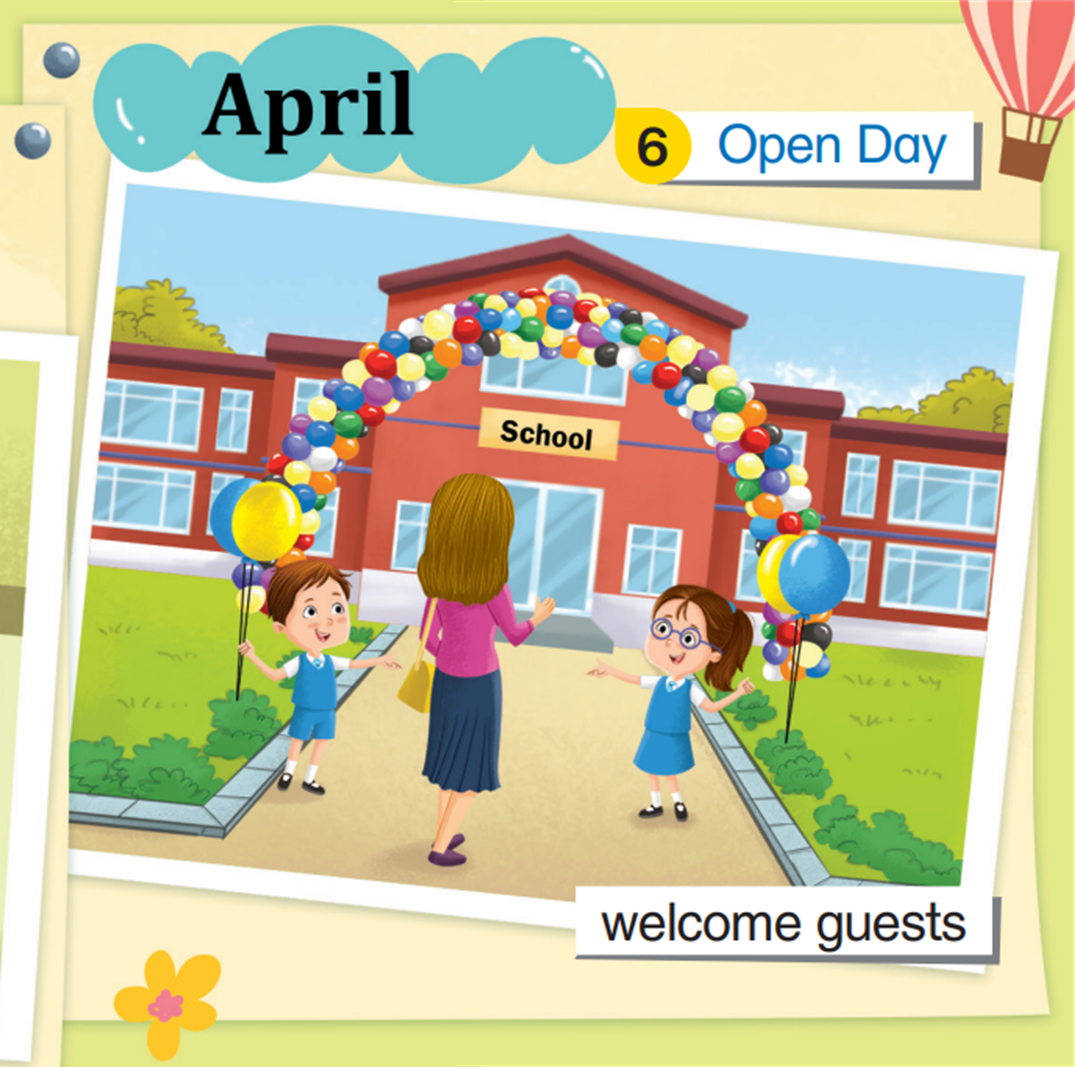 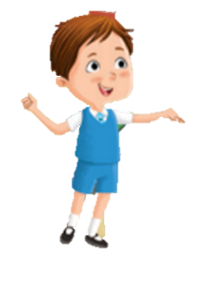 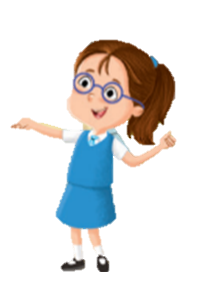 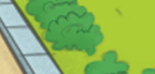 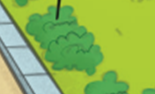 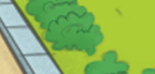 Before the summer holidays begin, let’s have one more school event!
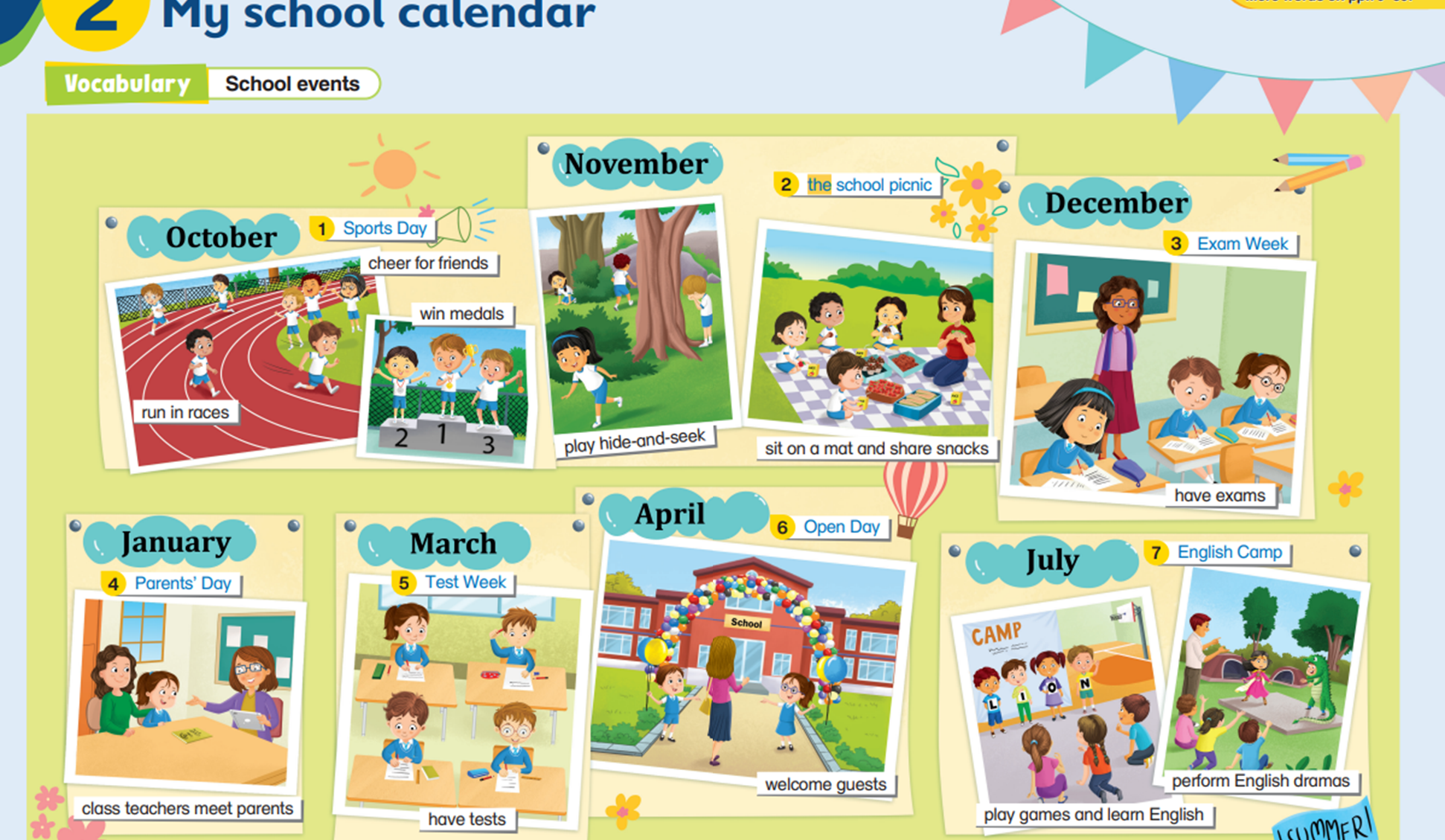 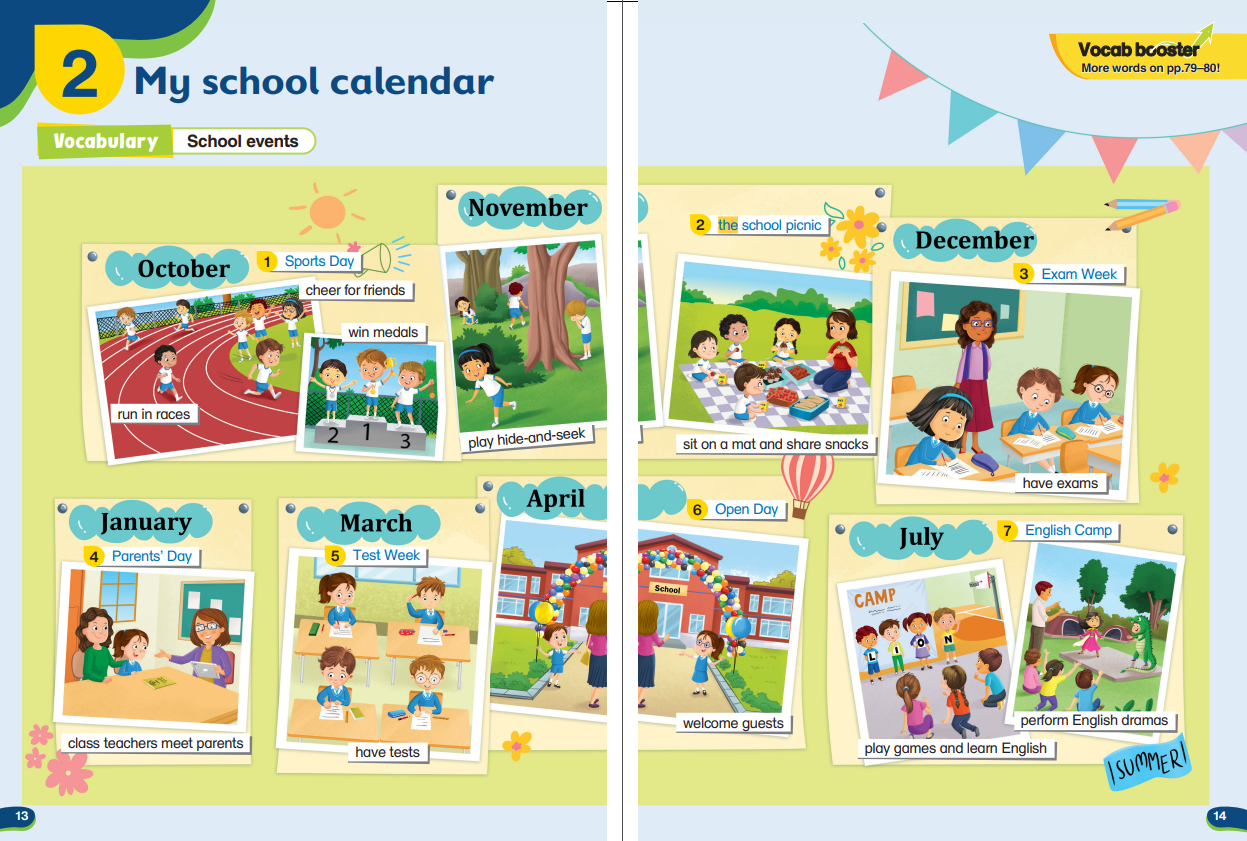 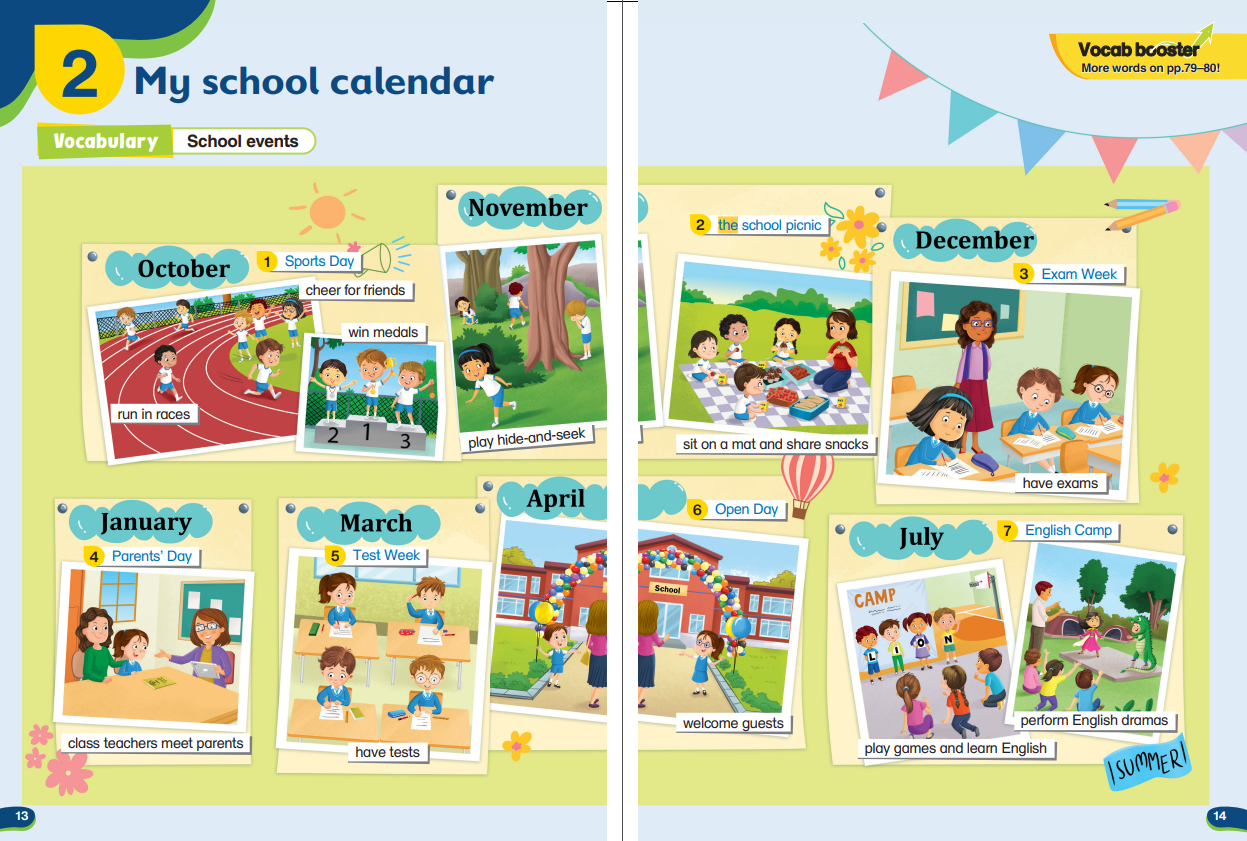 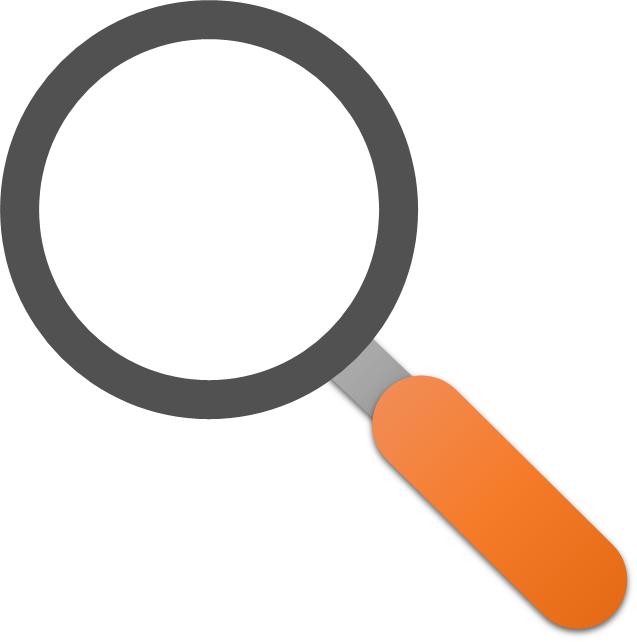 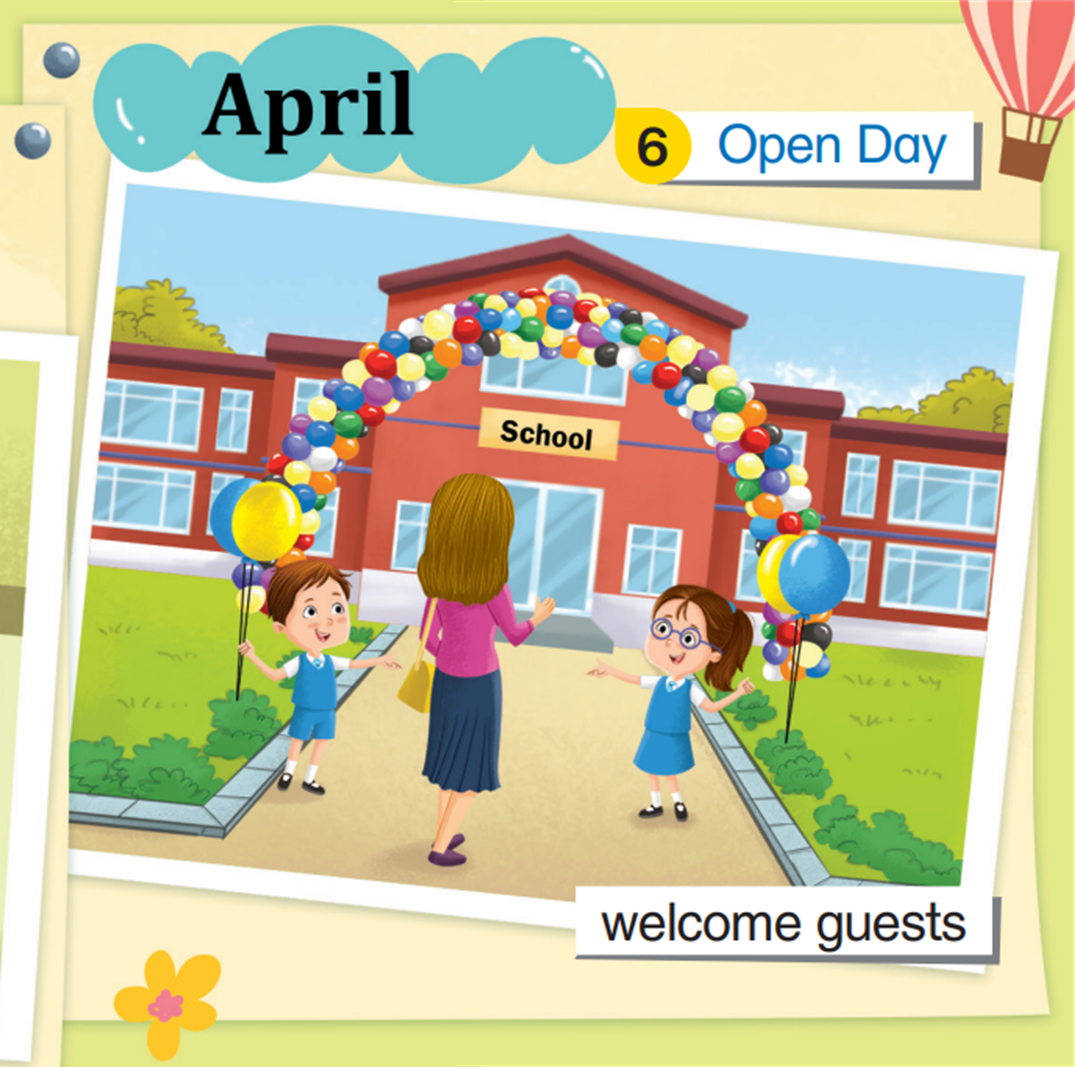 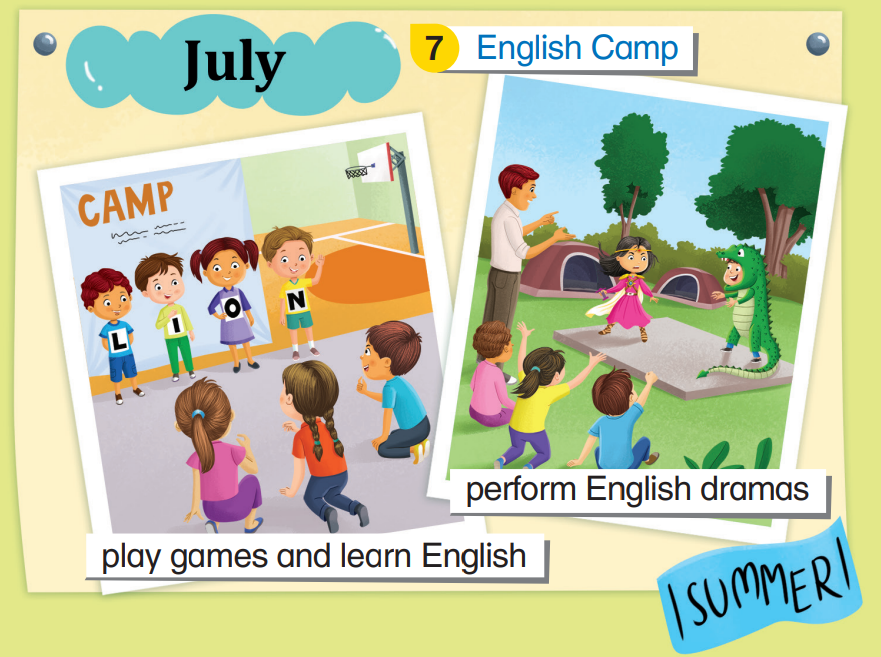 Hurray! It’s English Camp!
All the children love English Camp.
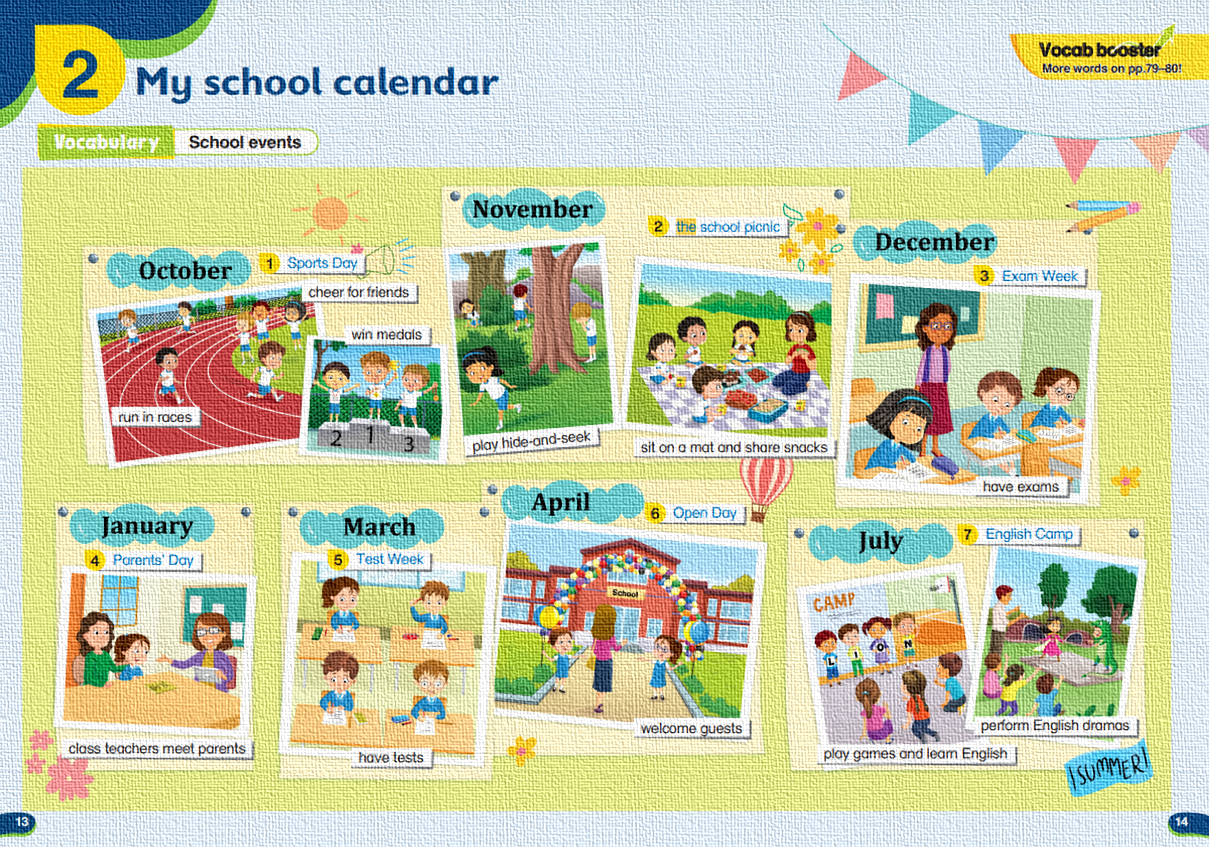 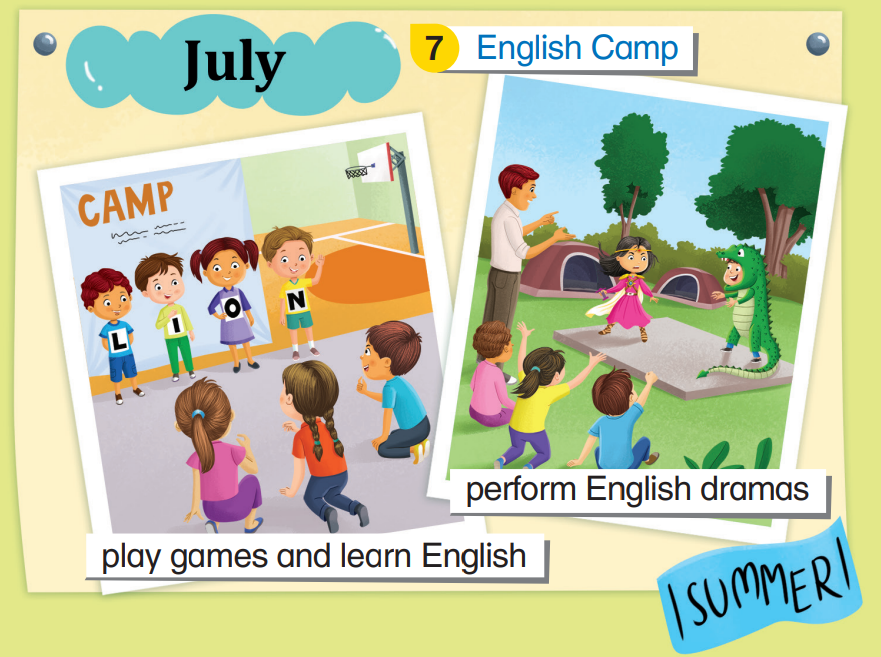 English Camp is in July.
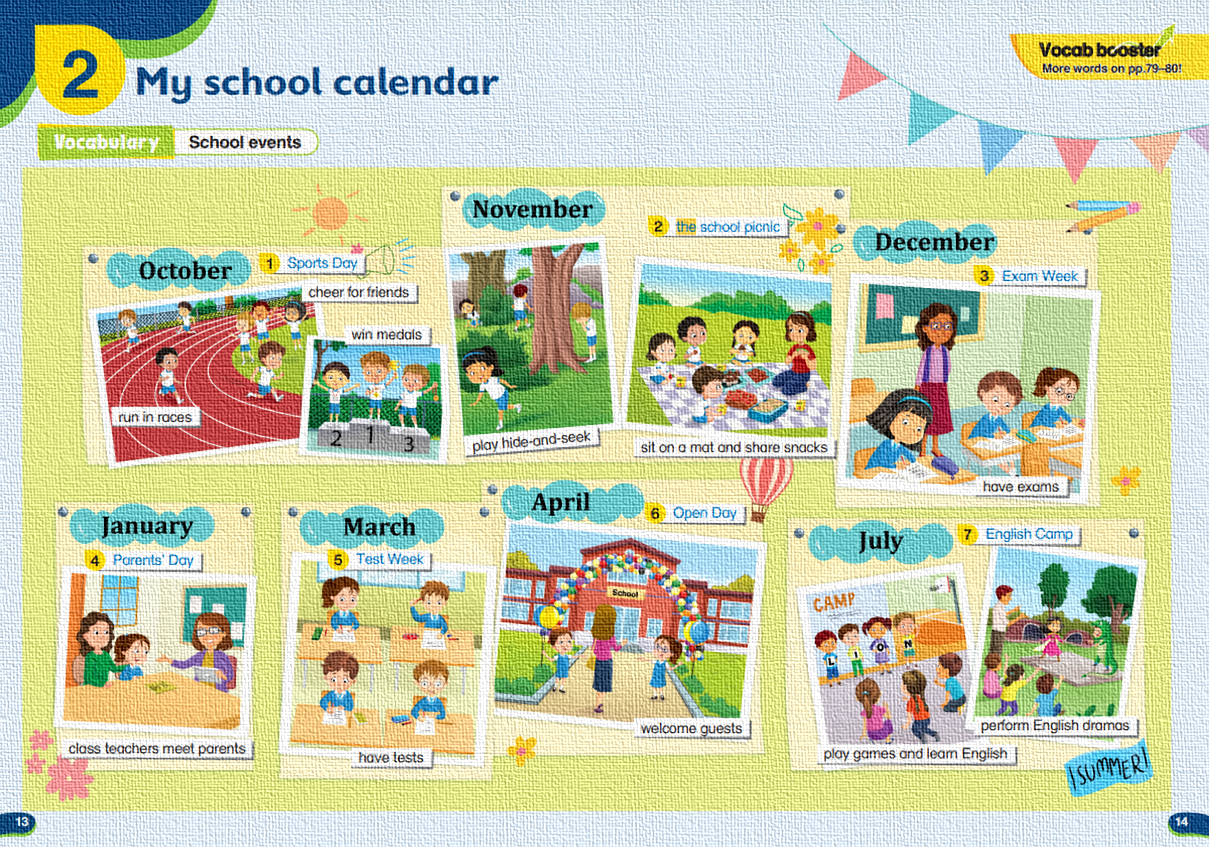 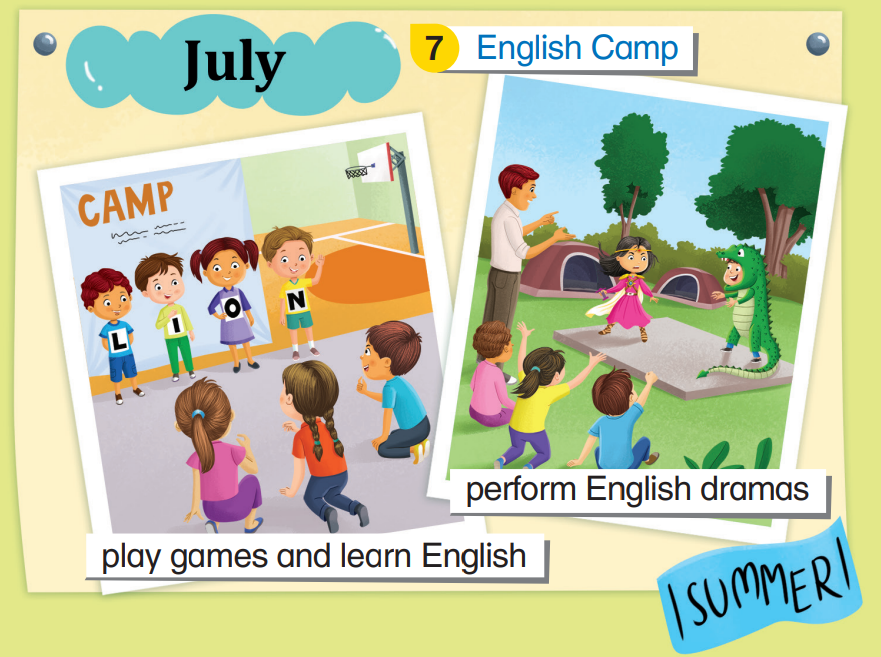 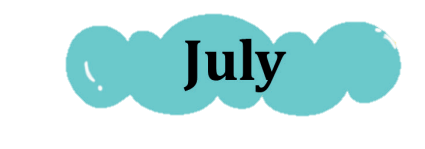 Children can play games and learn English in English Camp.
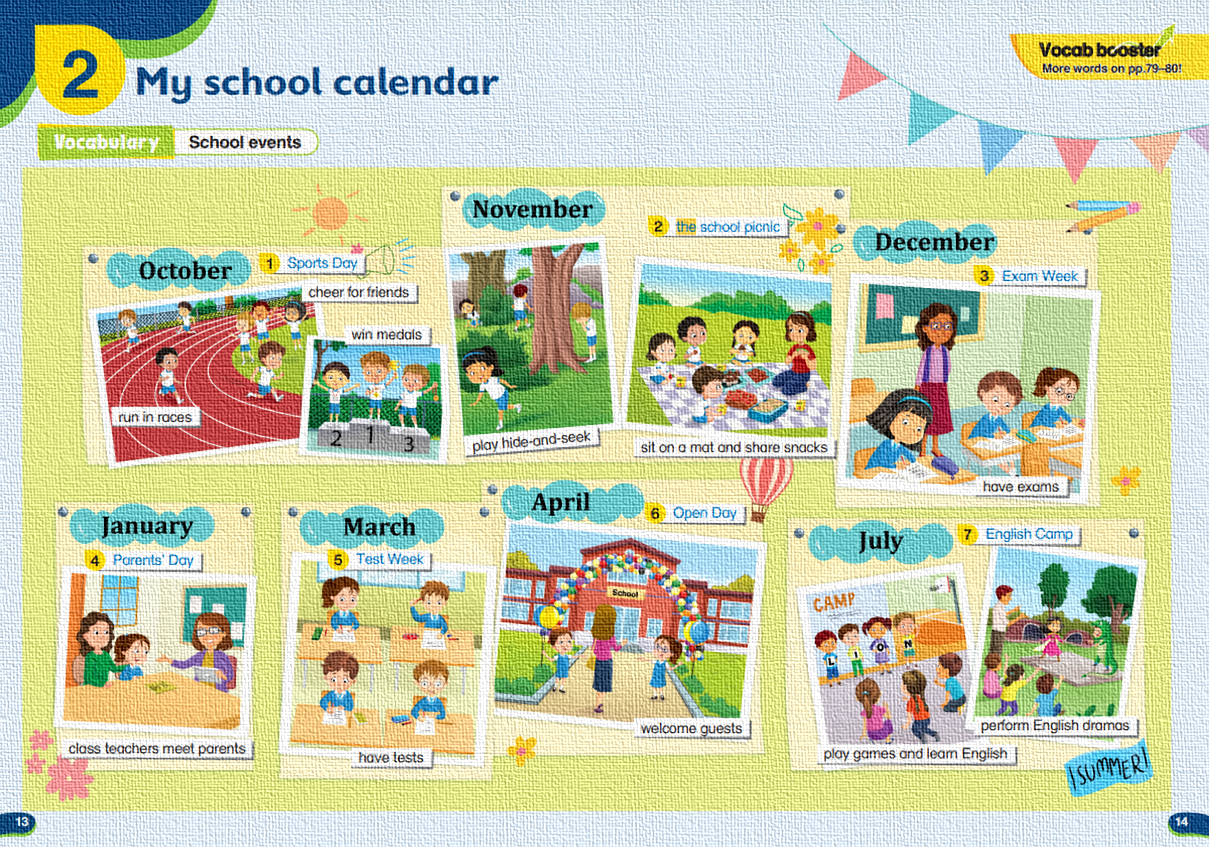 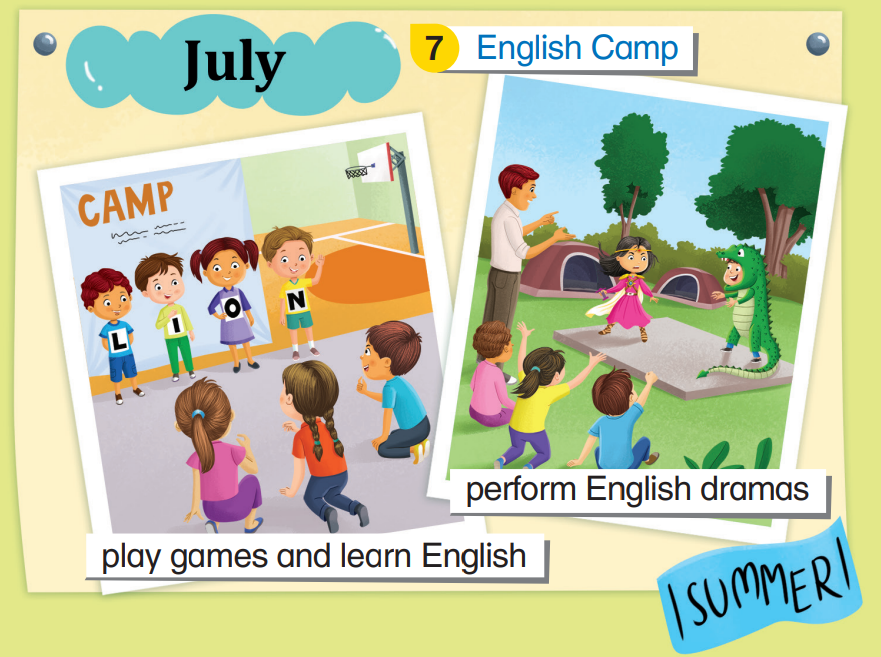 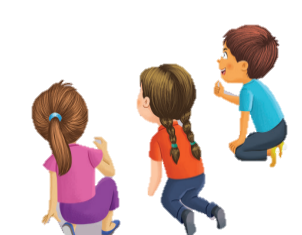 They can also perform English dramas.
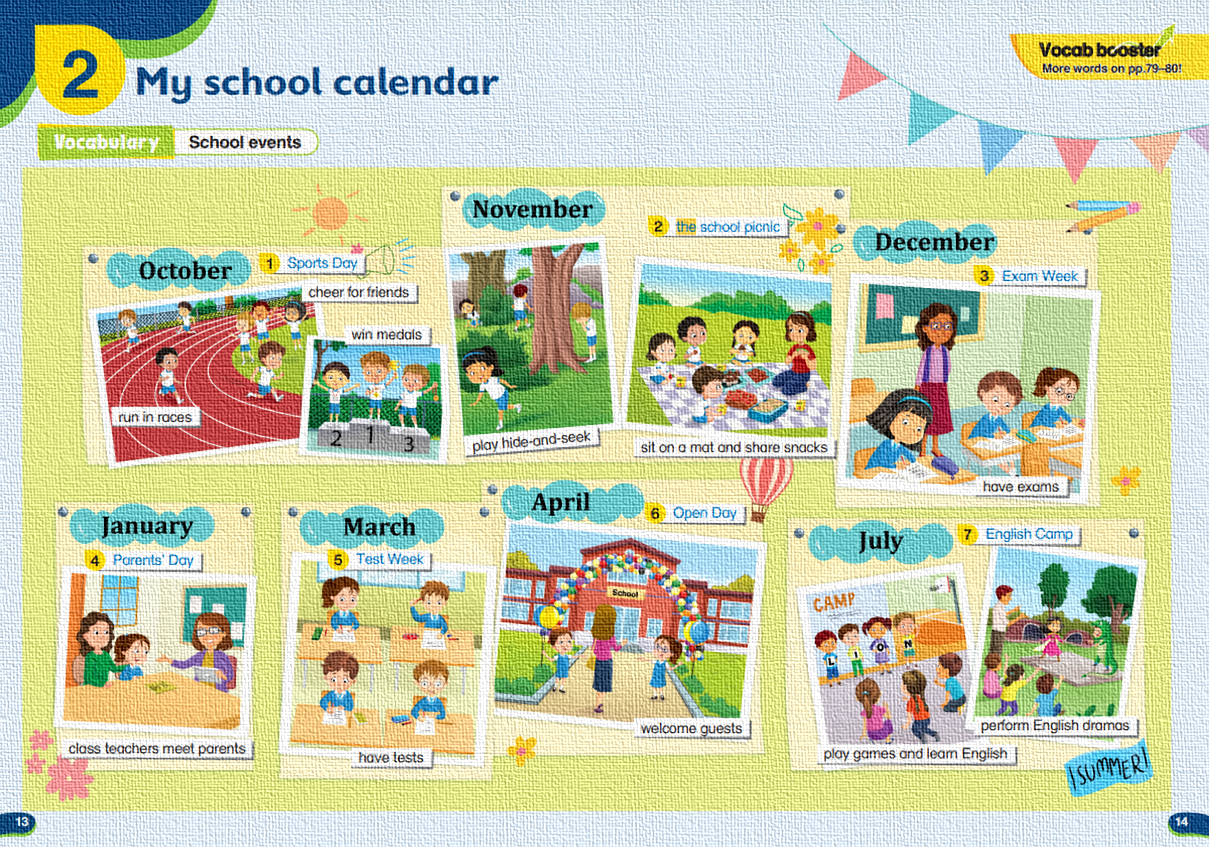 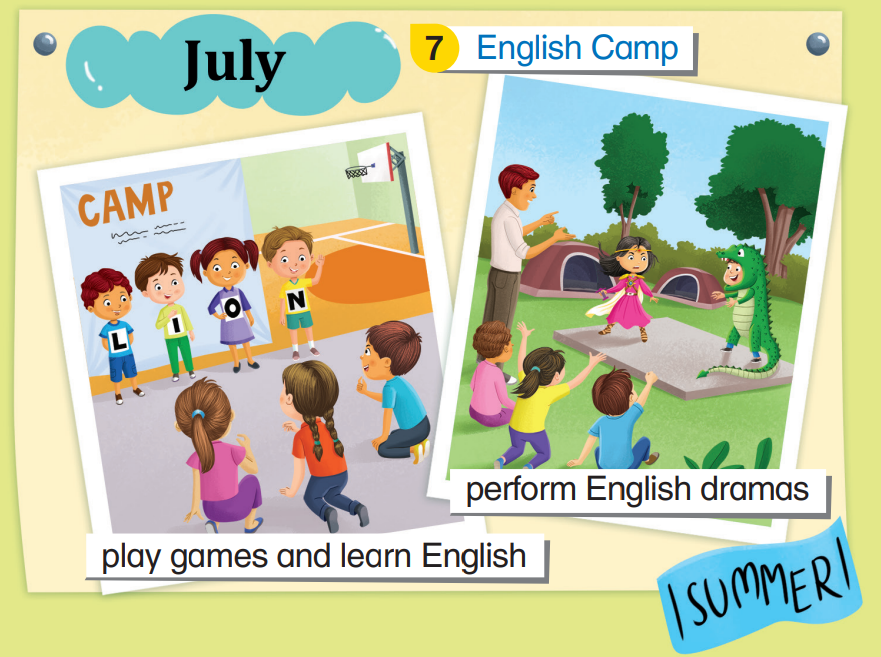 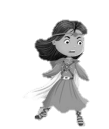 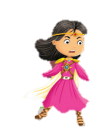 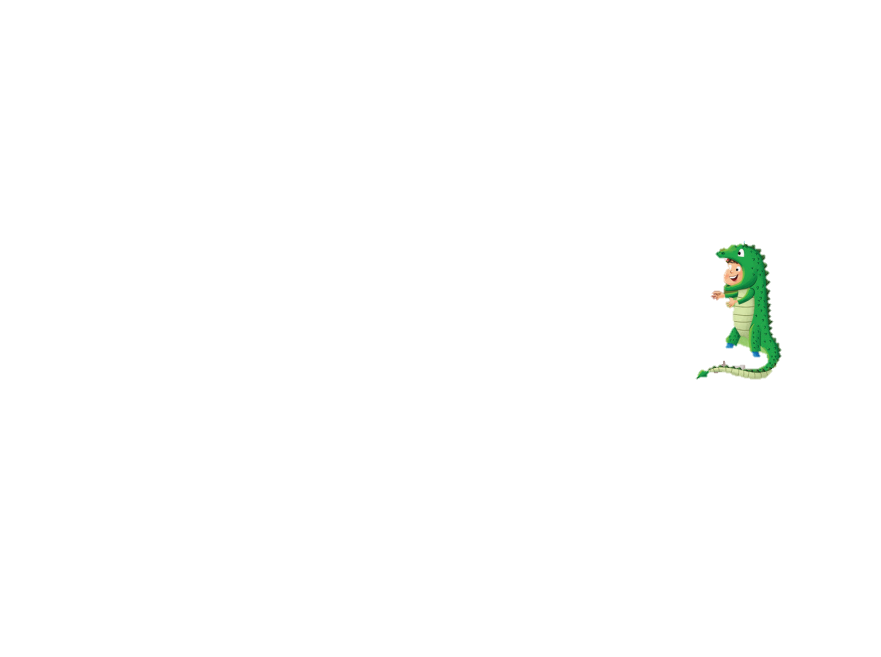 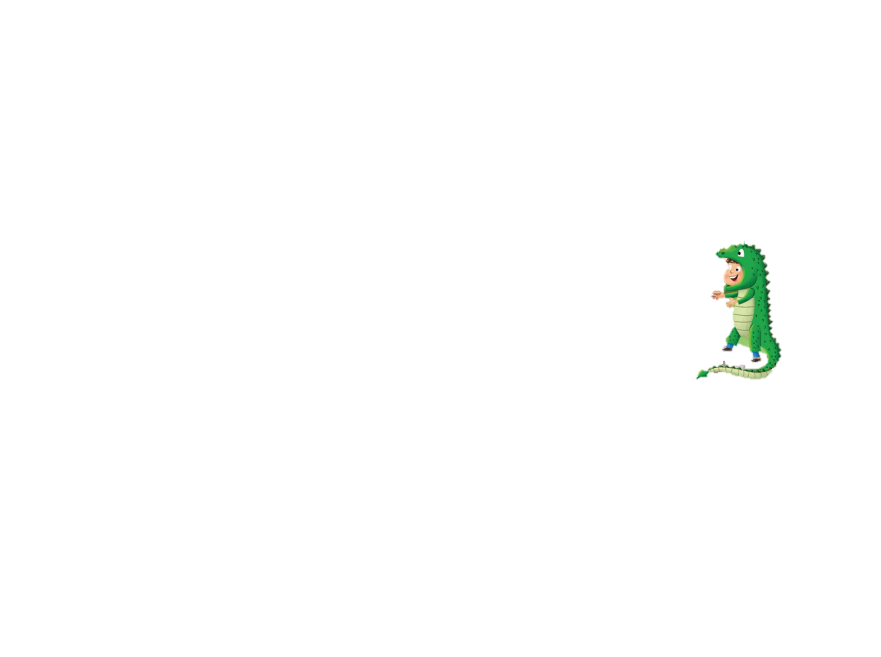 I wonder what the drama is about!
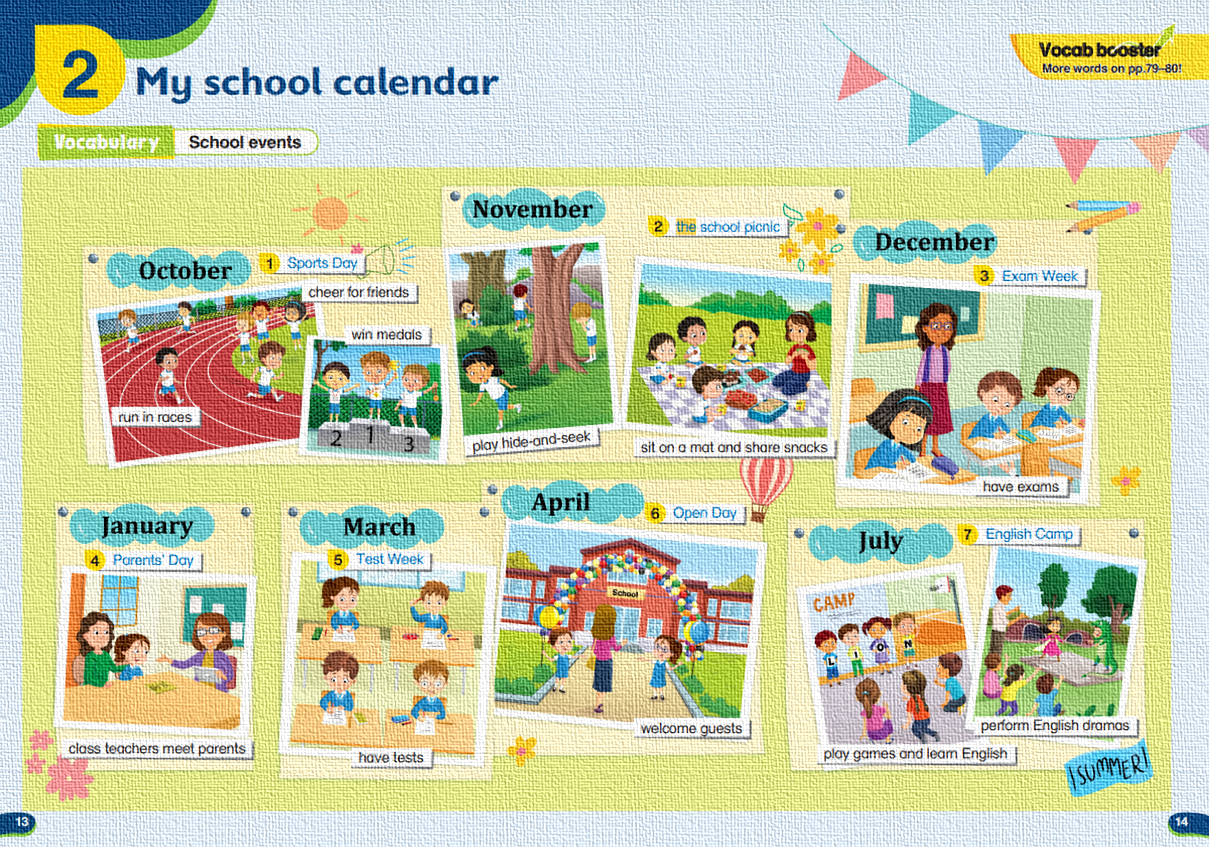 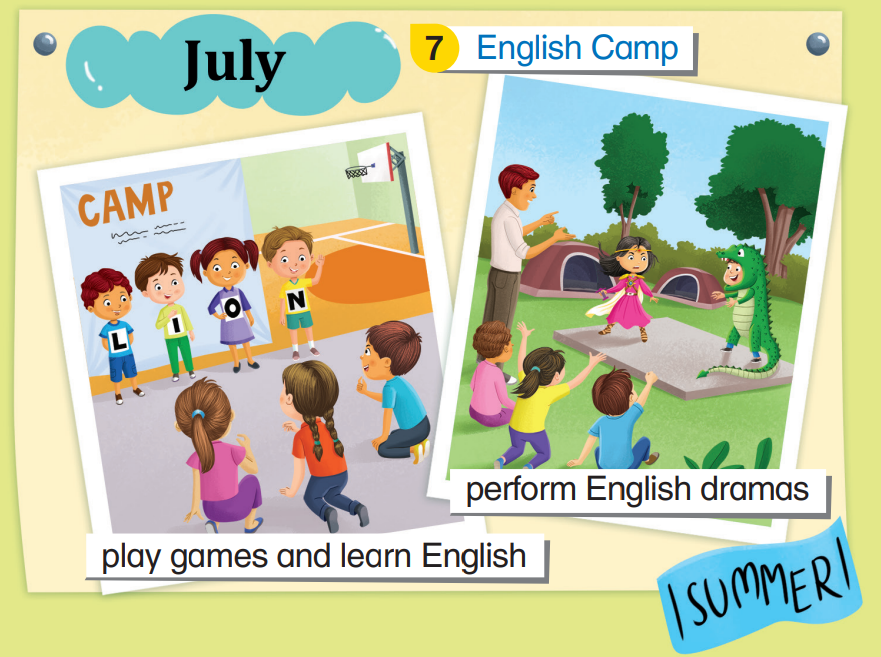 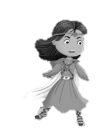 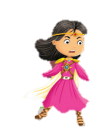 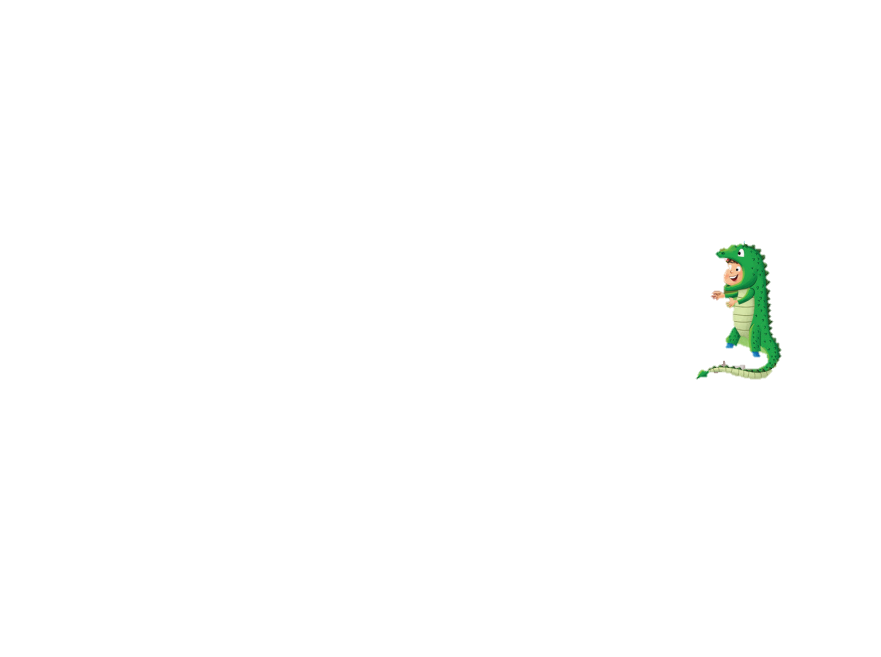 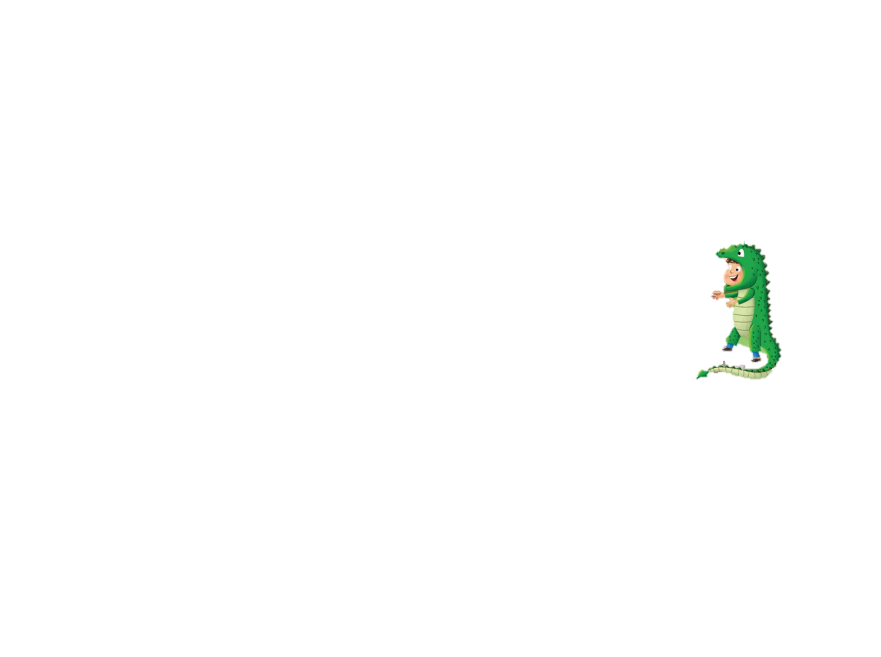 What a busy and happy year for this primary school!
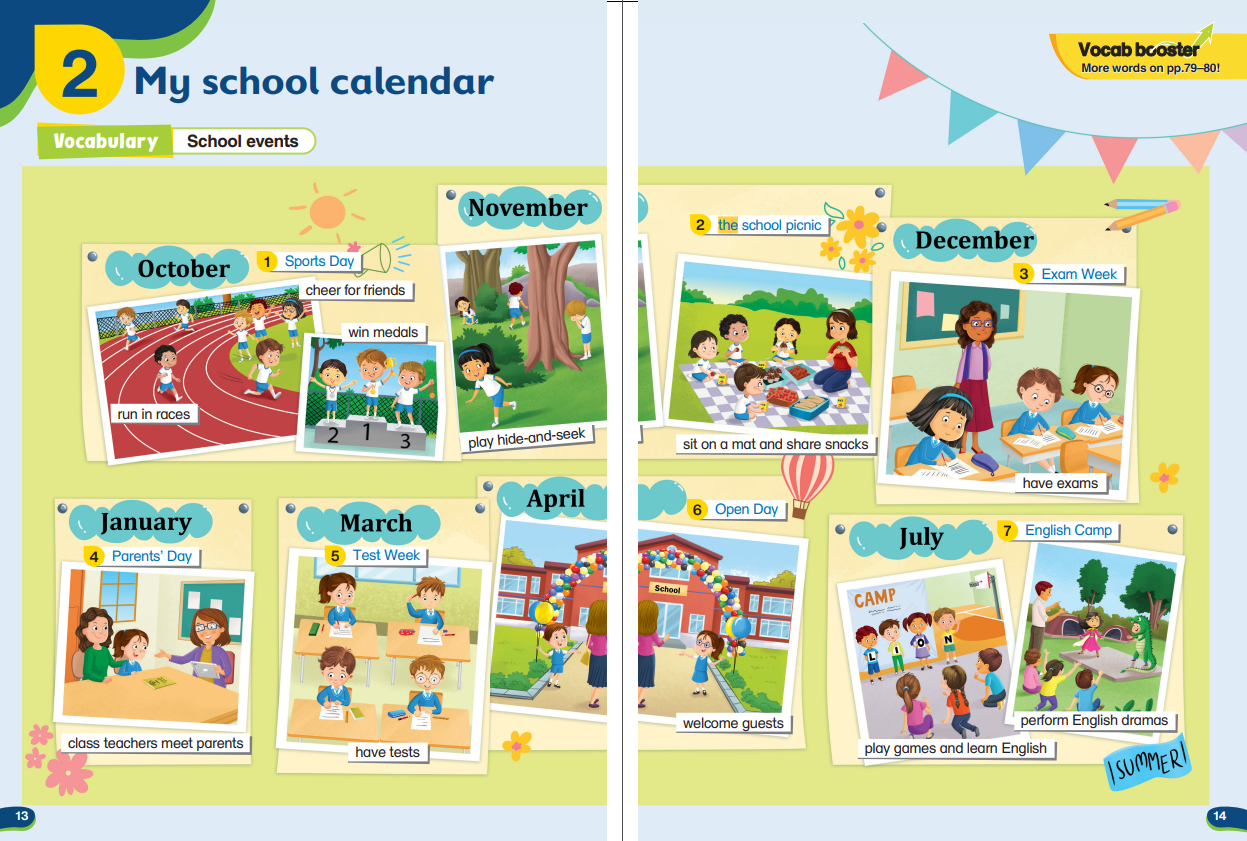 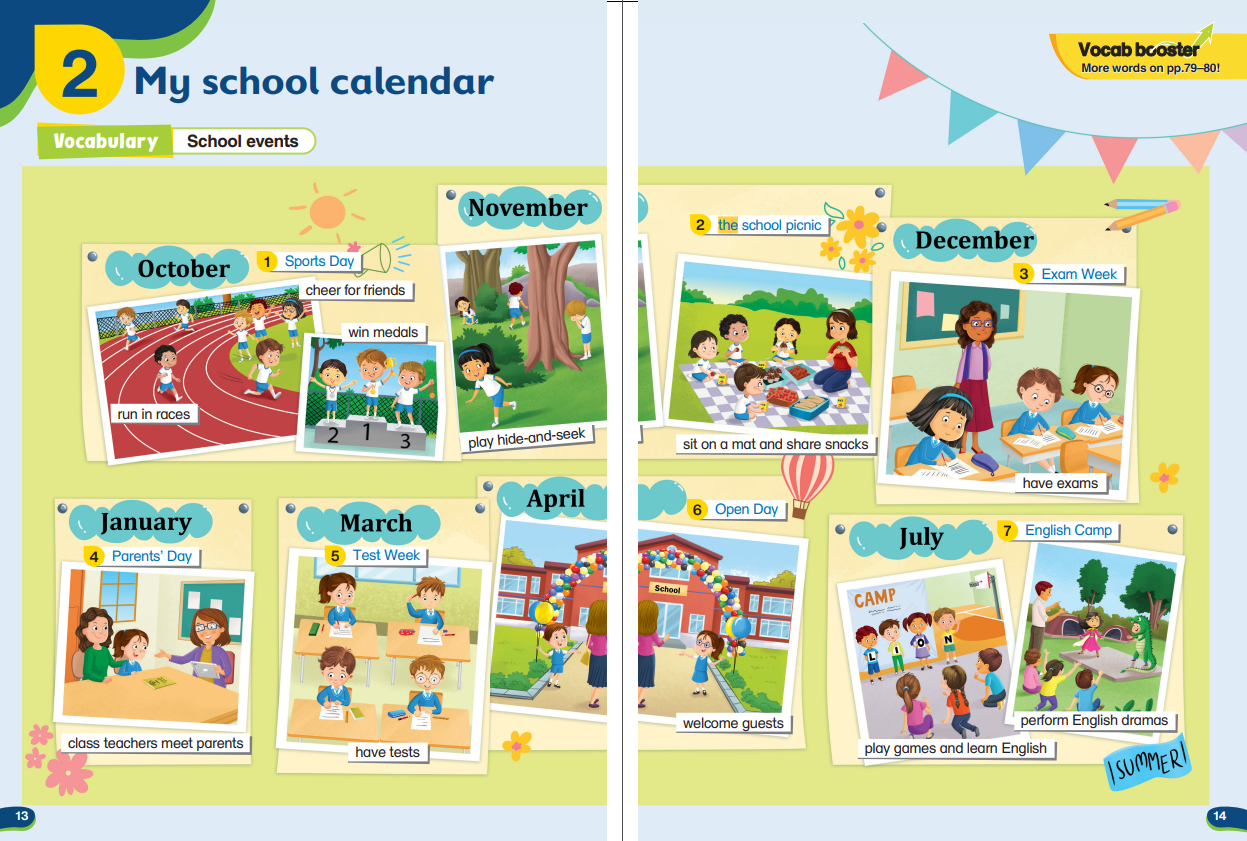 Which school event is your favourite one?
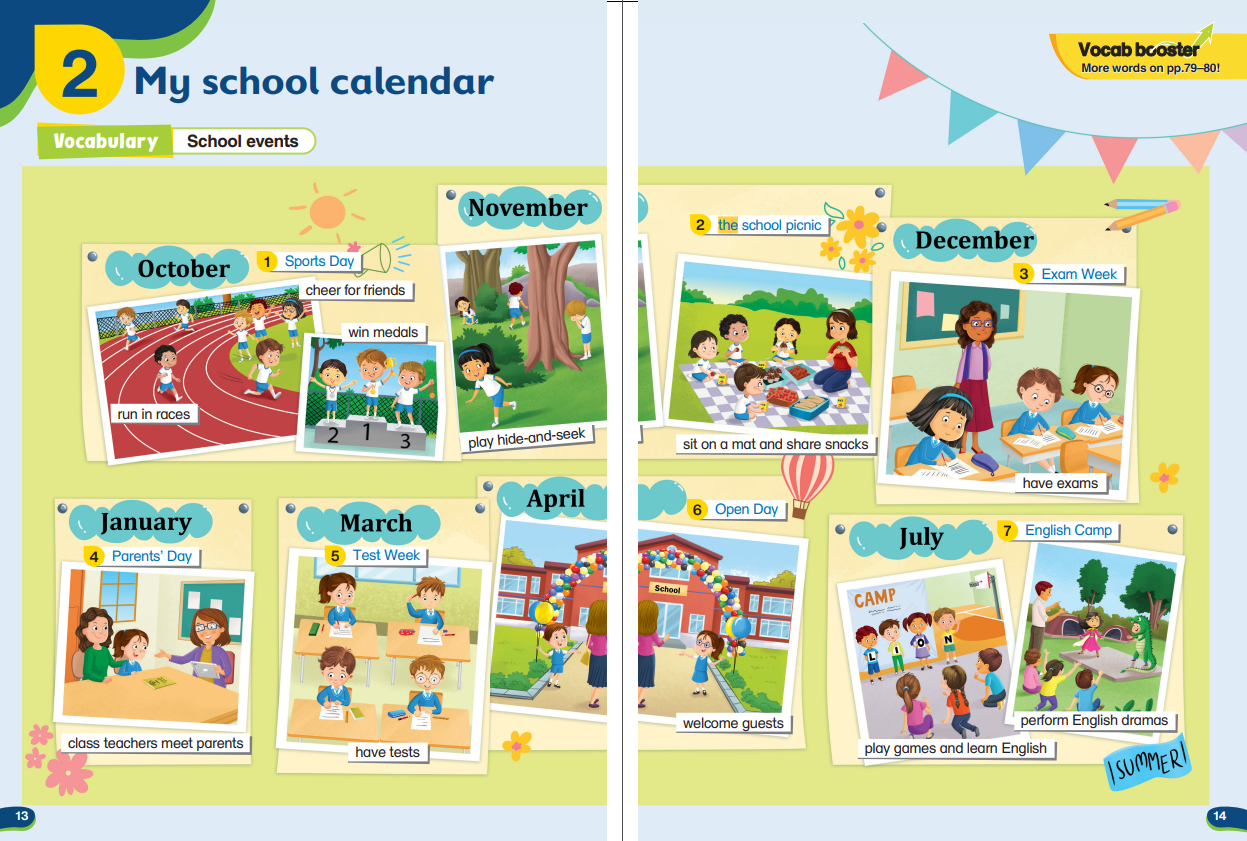 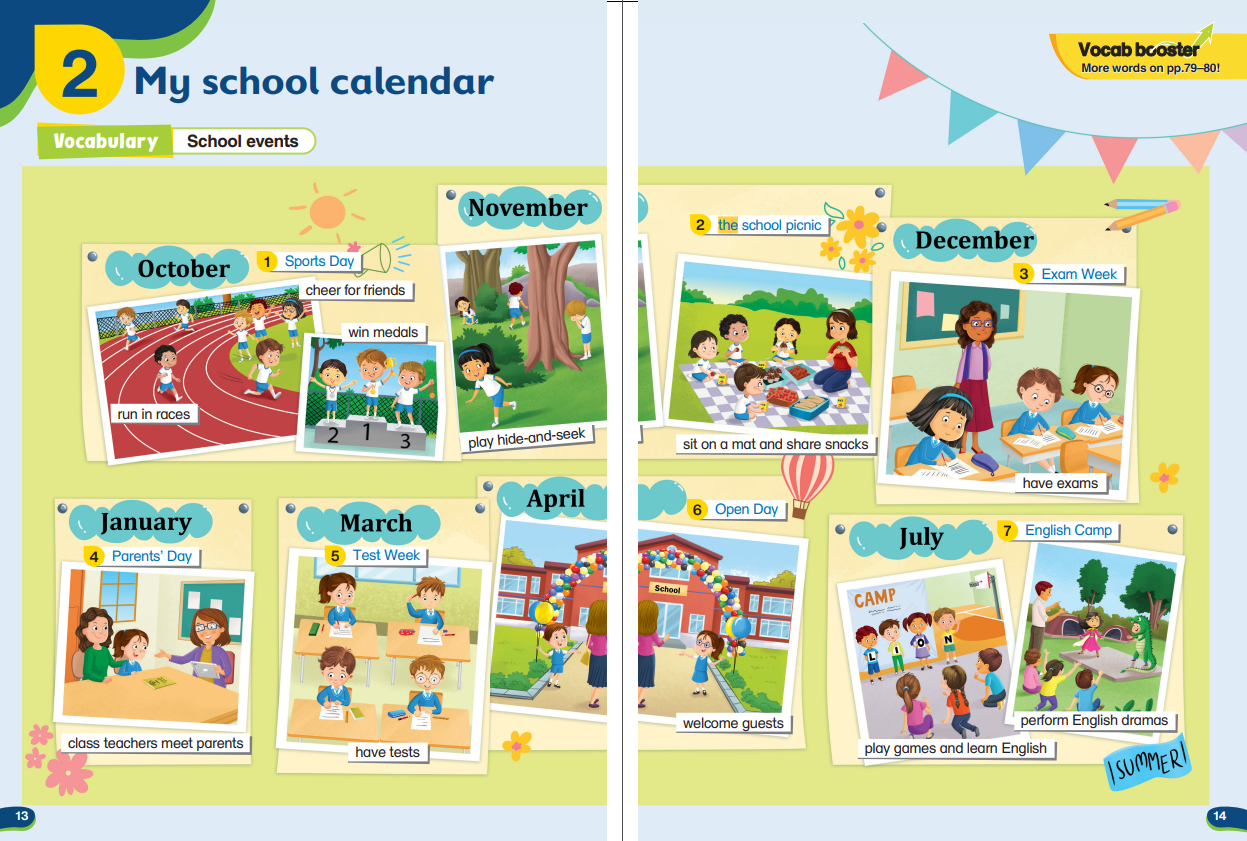